Presentation Title(With Picture)
Add a summary or description here.
© Copyright Coyote LogisticsPROPRIETARY AND CONFIDENTIAL
Presentation Title
Add a summary or description here.
© Copyright Coyote LogisticsPROPRIETARY AND CONFIDENTIAL
Section Title (With Picture)
List Topic 1 here.
List Topic 2 here.
List Topic 3 here.
Topic Bullet Point
© Copyright Coyote Logistics  |  Proprietary and Confidential
3
Section Title
List Topic 1 here.
List Topic 2 here.
List Topic 3 here.
Topic Bullet Point
© Copyright Coyote Logistics  |  Proprietary and Confidential
4
Section Title (With Picture)
Add summary or subtitle here
© Copyright Coyote Logistics  |  Proprietary and Confidential
5
Section Title
Add summary or subtitle here
© Copyright Coyote Logistics  |  Proprietary and Confidential
6
This Is A Basic One Unit Layout
Add slide summary, topic, or subtitle here
Add any content here.
Bullet Point 1
Bullet Point 2
Bullet Point 3
Sub-Bullet Point
© Copyright Coyote Logistics  |  Proprietary and Confidential
7
This Is A Basic Two Unit Layout
Add topic one here
Add topic two here
Add any content here.
Bullet Point 1
Bullet Point 2
Bullet Point 3
Sub-Bullet Point
Add any content here.
Bullet Point 1
Bullet Point 2
Bullet Point 3
Sub-Bullet Point
© Copyright Coyote Logistics  |  Proprietary and Confidential
8
This Is A Basic three Unit Layout
Add topic one here
Add topic two here
Add topic three here
Add any content here
Bullet Point 1
Bullet Point 2
Bullet Point 3
Sub-Bullet Point
Add any content here
Bullet Point 1
Bullet Point 2
Bullet Point 3
Sub-Bullet Point
Add any content here
Bullet Point 1
Bullet Point 2
Bullet Point 3
Sub-Bullet Point
© Copyright Coyote Logistics  |  Proprietary and Confidential
9
This Is A Four Unit Layout
Add topic one here
Add topic two here
Add any content here
Bullet Point 1
Bullet Point 2
Sub-Bullet Point
Add any content here
Bullet Point 1
Bullet Point 2
Sub-Bullet Point
Add topic three here
Add topic four here
Add any content here
Bullet Point 1
Bullet Point 2
Sub-Bullet Point
Add any content here
Bullet Point 1
Bullet Point 2
Sub-Bullet Point
© Copyright Coyote Logistics  |  Proprietary and Confidential
10
This Is A Four Unit Layout
Add topic one here
Add any content here
Bullet Point
Sub-Bullet Point
Add topic two here
Add any content here
Bullet Point
Sub-Bullet Point
Add topic three here
Add slide summary, topic, or subtitle here
Add additional text here
Bullet Point
Add any content here
Bullet Point
Sub-Bullet Point
Add topic four here
Add any content here
Bullet Point
Sub-Bullet Point
© Copyright Coyote Logistics  |  Proprietary and Confidential
11
This Is A Six Unit Layout
Add topic here
Bullet Point 1
Bullet Point 2
Sub-Bullet Point
Add topic here
Bullet Point 1
Bullet Point 2
Sub-Bullet Point
Add topic here
Bullet Point 1
Bullet Point 2
Sub-Bullet Point
Add topic here
Bullet Point 1
Bullet Point 2
Sub-Bullet Point
Add topic here
Bullet Point 1
Bullet Point 2
Sub-Bullet Point
Add topic here
Bullet Point 1
Bullet Point 2
Sub-Bullet Point
© Copyright Coyote Logistics  |  Proprietary and Confidential
12
This Is An Eight Unit Layout
Add topic here
Add any content here
Bullet Point
Sub-Bullet Point
Add topic here
Add any content here
Bullet Point
Sub-Bullet Point
Add topic here
Add any content here
Bullet Point
Sub-Bullet Point
Add topic here
Add any content here
Bullet Point
Sub-Bullet Point
Add topic here
Add any content here
Bullet Point
Sub-Bullet Point
Add topic here
Add any content here
Bullet Point
Sub-Bullet Point
Add topic here
Add any content here
Bullet Point
Sub-Bullet Point
Add topic here
Add any content here
Bullet Point
Sub-Bullet Point
© Copyright Coyote Logistics  |  Proprietary and Confidential
13
This Is A Two Unit Comparison Layout
Add topic or sentence here
Add supporting text here
Bullet Point 1
Bullet Point 2
Add topic or sentence here
Add supporting text here
Bullet Point 1
Bullet Point 2
© Copyright Coyote Logistics  |  Proprietary and Confidential
14
This Is A Two Unit Hexagons Layout
Add summary or subtitle here
Add supporting text here
Bullet Point 1
Bullet Point 2
© Copyright Coyote Logistics  |  Proprietary and Confidential
15
This Is A Three Unit Hexagons Layout
Add topic here
(Each hexagon-shape photo background is editable)
Bullet Point
Sub-Bullet Point
Add topic here
(Each hexagon-shape photo background is editable)
Bullet Point
Sub-Bullet Point
Add topic here
(Each hexagon-shape photo background is editable)
Bullet Point
Sub-Bullet Point
© Copyright Coyote Logistics  |  Proprietary and Confidential
16
This Is A Six / Seven Unit Hexagons Layout
Add summary or subtitle here
Add supporting text here
Bullet Point 1
Bullet Point 2
© Copyright Coyote Logistics  |  Proprietary and Confidential
17
This Is A Timeline Layout
Add a description here
Add additional text here
Bullet Point
Add a description here
Add additional text here
Bullet Point
© Copyright Coyote Logistics  |  Proprietary and Confidential
18
This is a layout for showcasing any quote, customer feedback, or testimonial.
John Doe
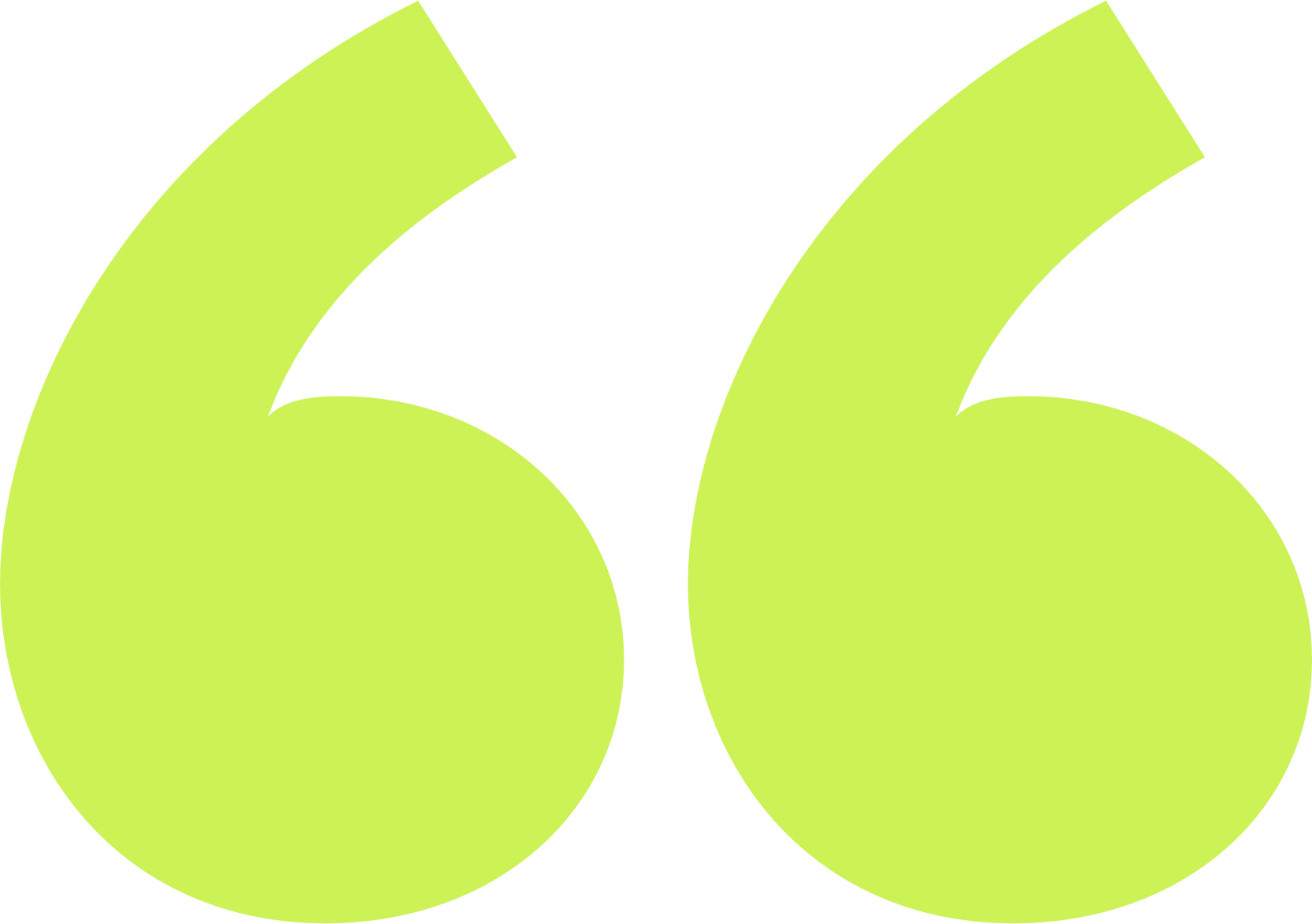 © Copyright Coyote Logistics  |  Proprietary and Confidential
19
This Is A Graph Layout(Half Slide)
Add graph summary or data callout here
Add additional text here
Bullet Point
© Copyright Coyote Logistics  |  Proprietary and Confidential
20
This Is A Graph Layout(Full Slide)
© Copyright Coyote Logistics  |  Proprietary and Confidential
21
This Is A Graph Layout (Manual)
! Click circle shape, then drag the yellow dot to manually adjust each graph line to your data percentages.
Add graph summary or data callout here
Add data here: 80%
Add data here: 70%
Add data here: 55%
© Copyright Coyote Logistics  |  Proprietary and Confidential
22
ManualGraphs
COPY, PASTE, AND EDIT ONE OF THESE MANUALLY EDITABLE GRAPH FORMATS ON ANOTHER SLIDE.
! Click CIRCLE shape, then drag the yellow dot to manually adjust each graph line to your data percentages.
! Click RECTANGLE shape, then drag the side (white dots) to manually adjust each bar to your data / order.
© Copyright Coyote Logistics  |  Proprietary and Confidential
23
Coyote Icon Sets
Coyote’s Dark Gray Two-Tone Icons:
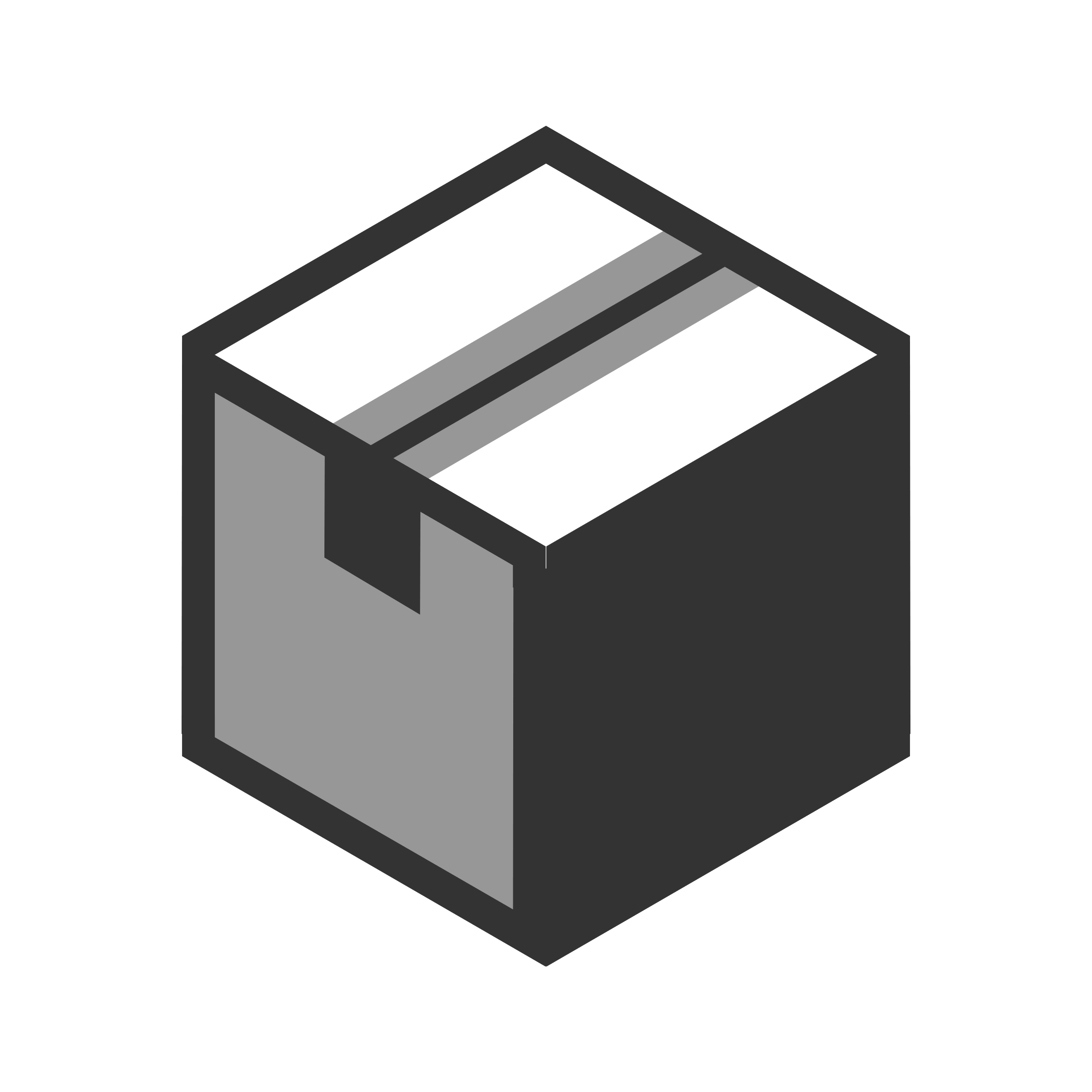 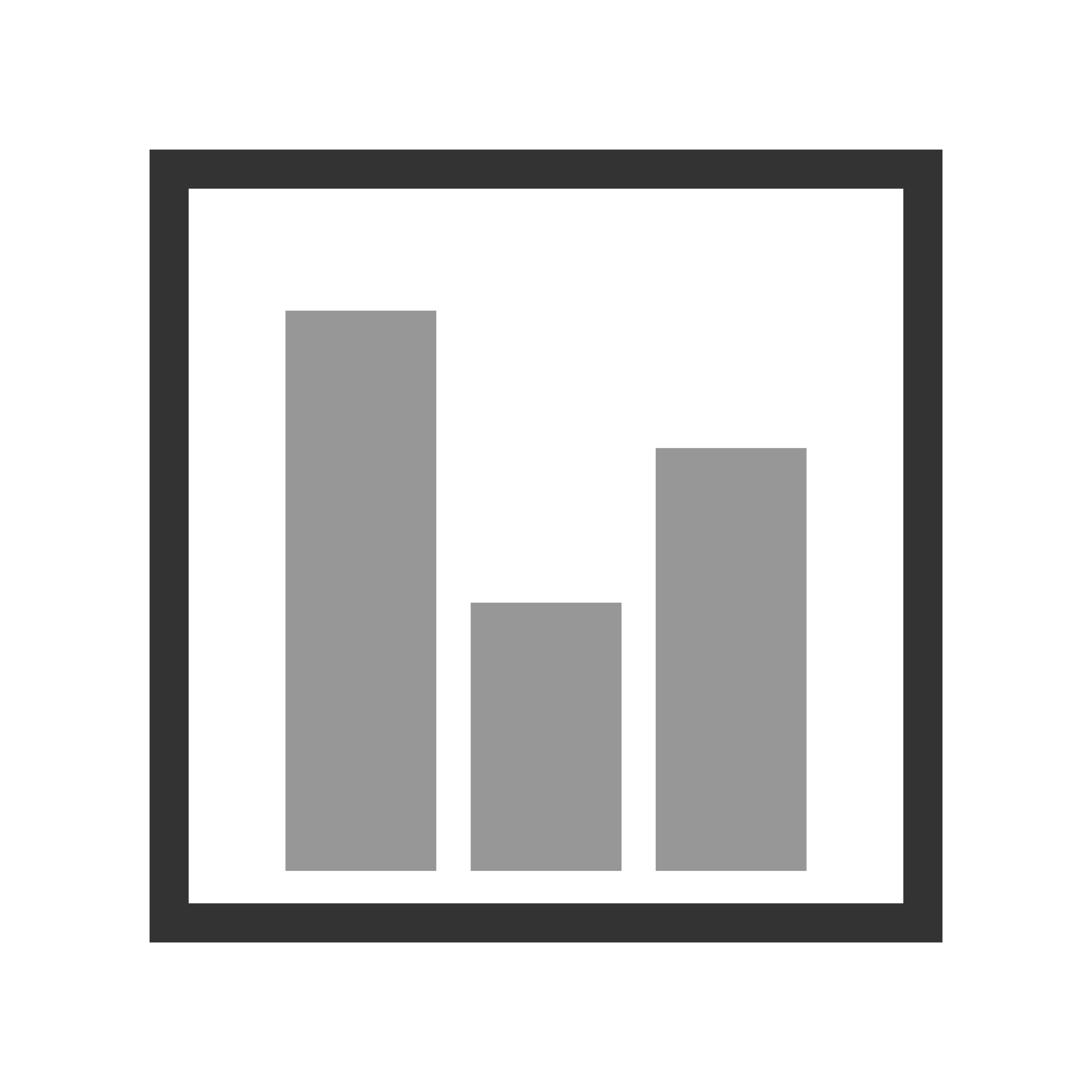 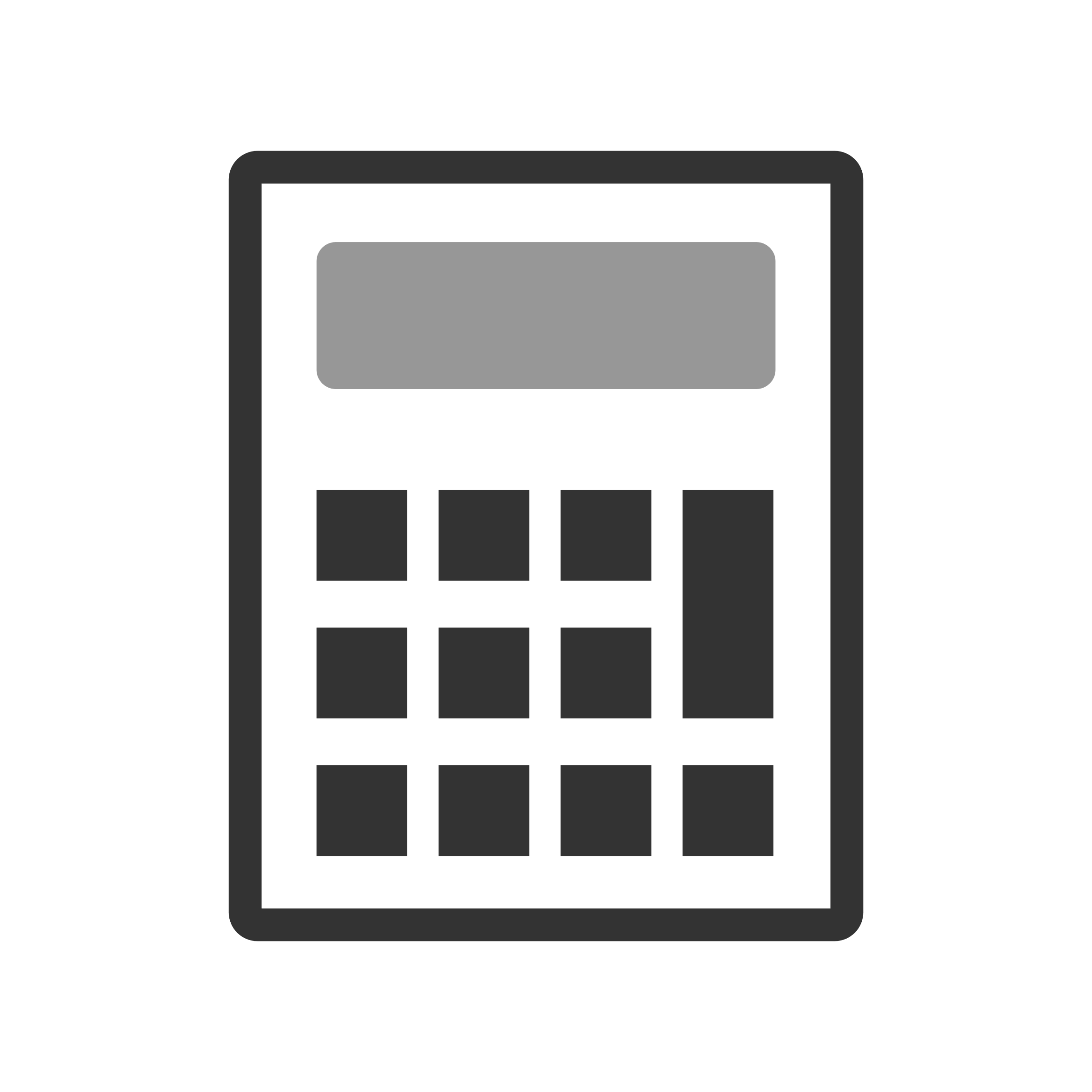 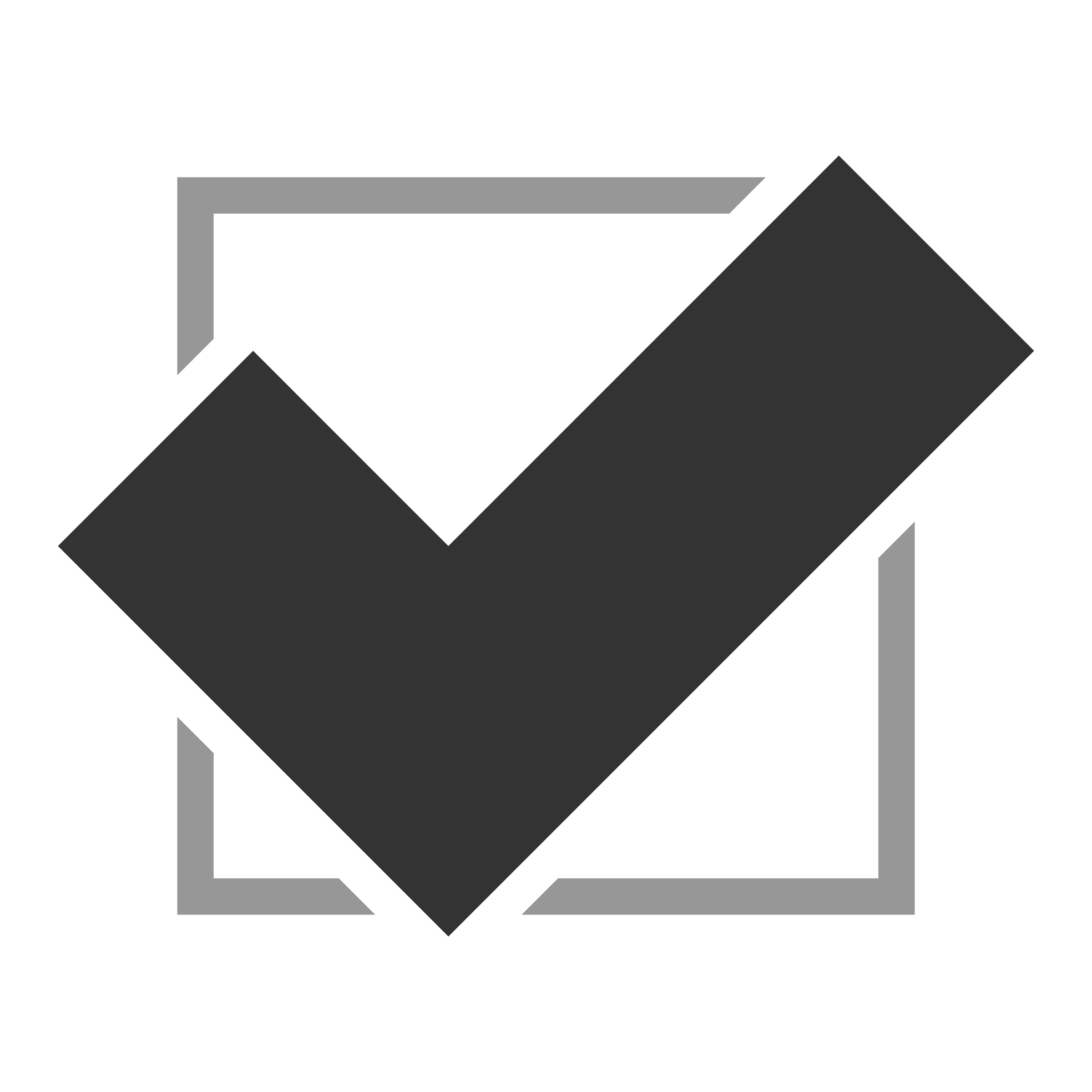 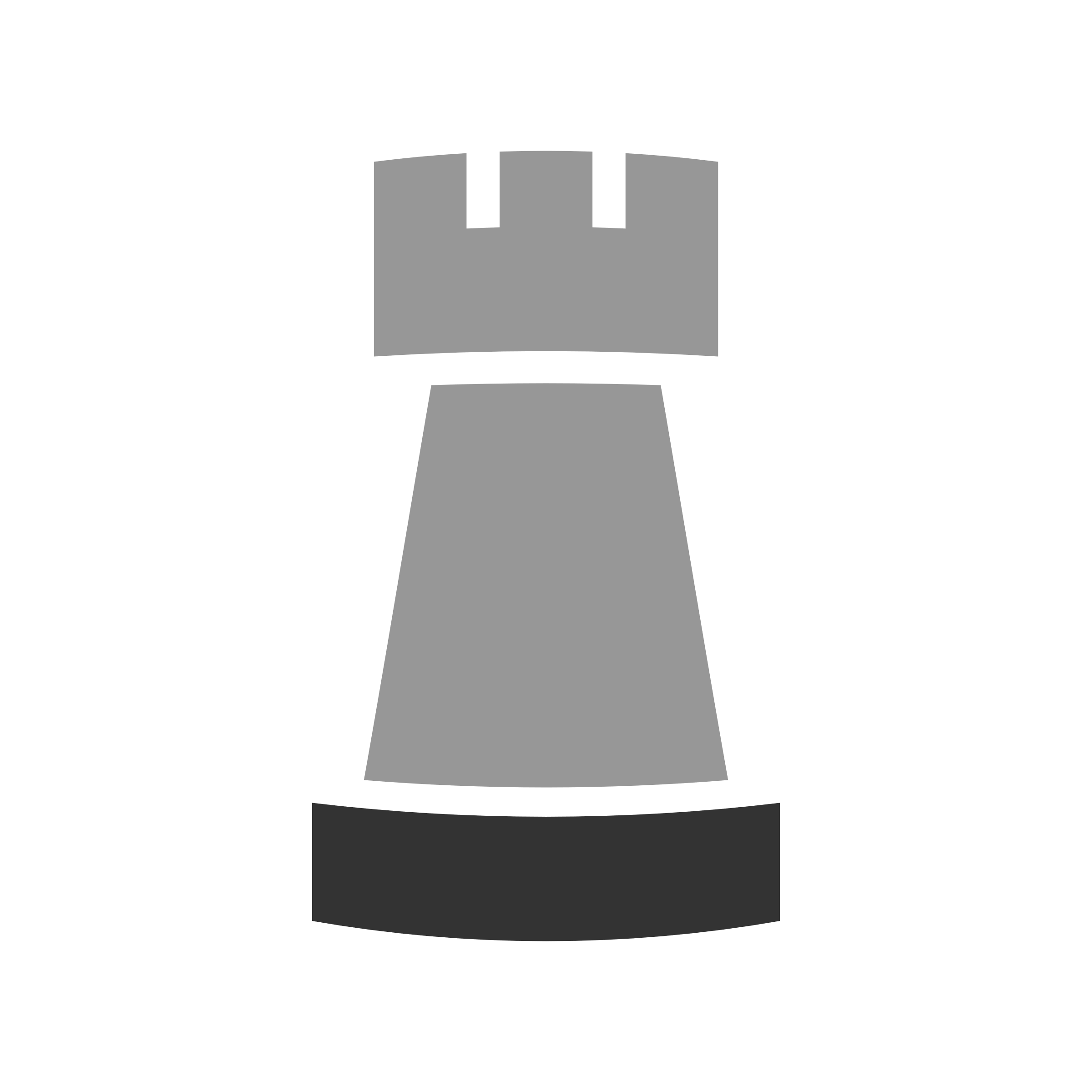 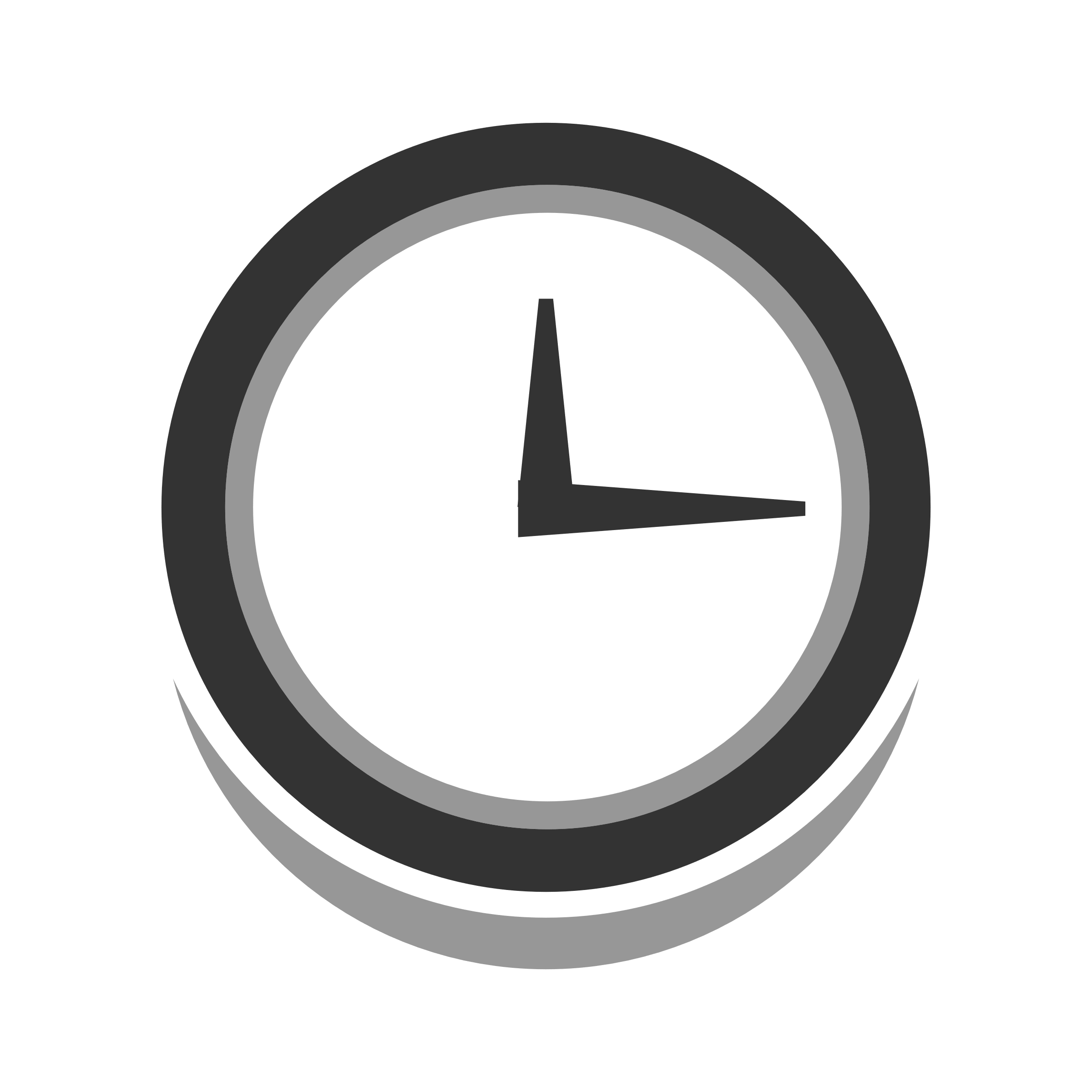 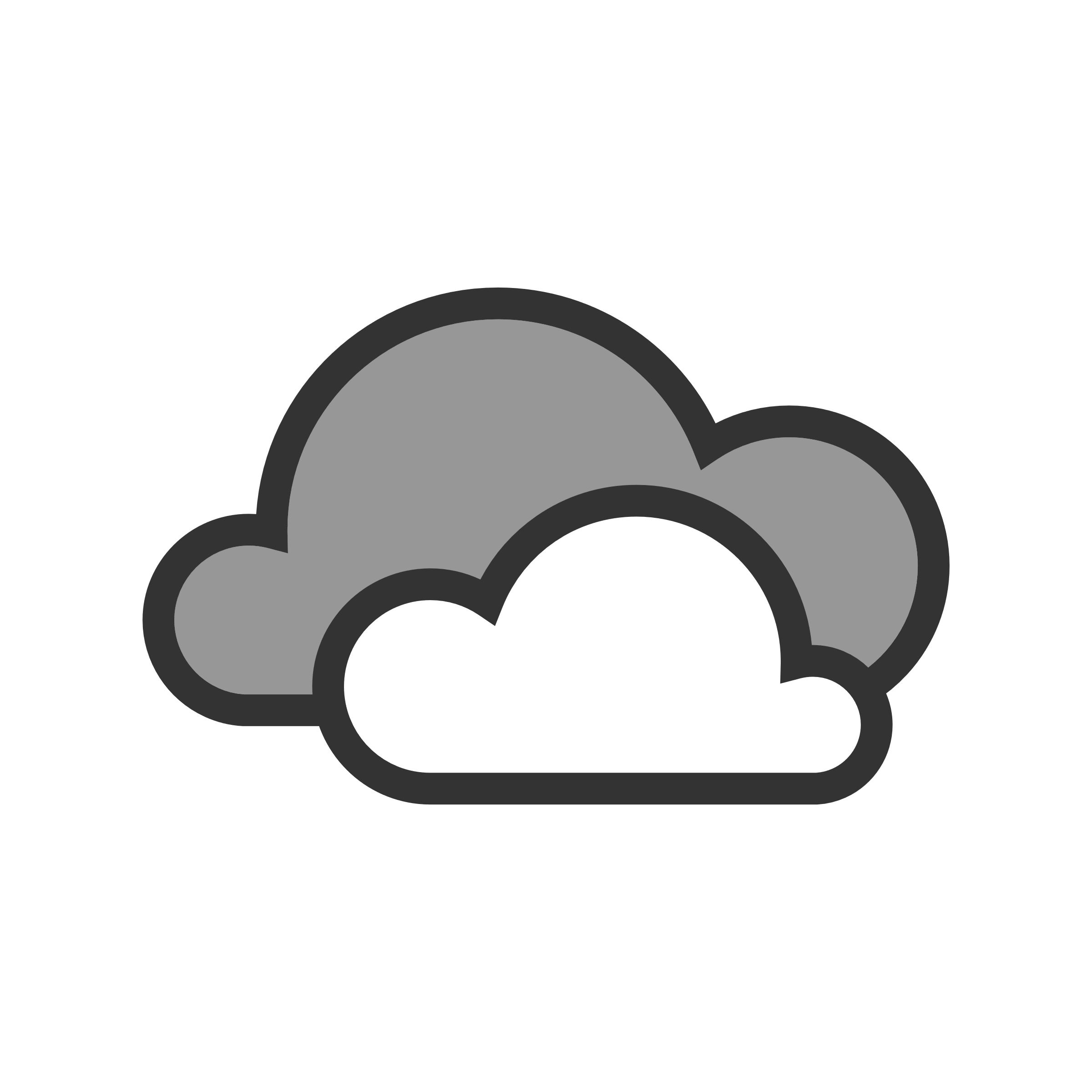 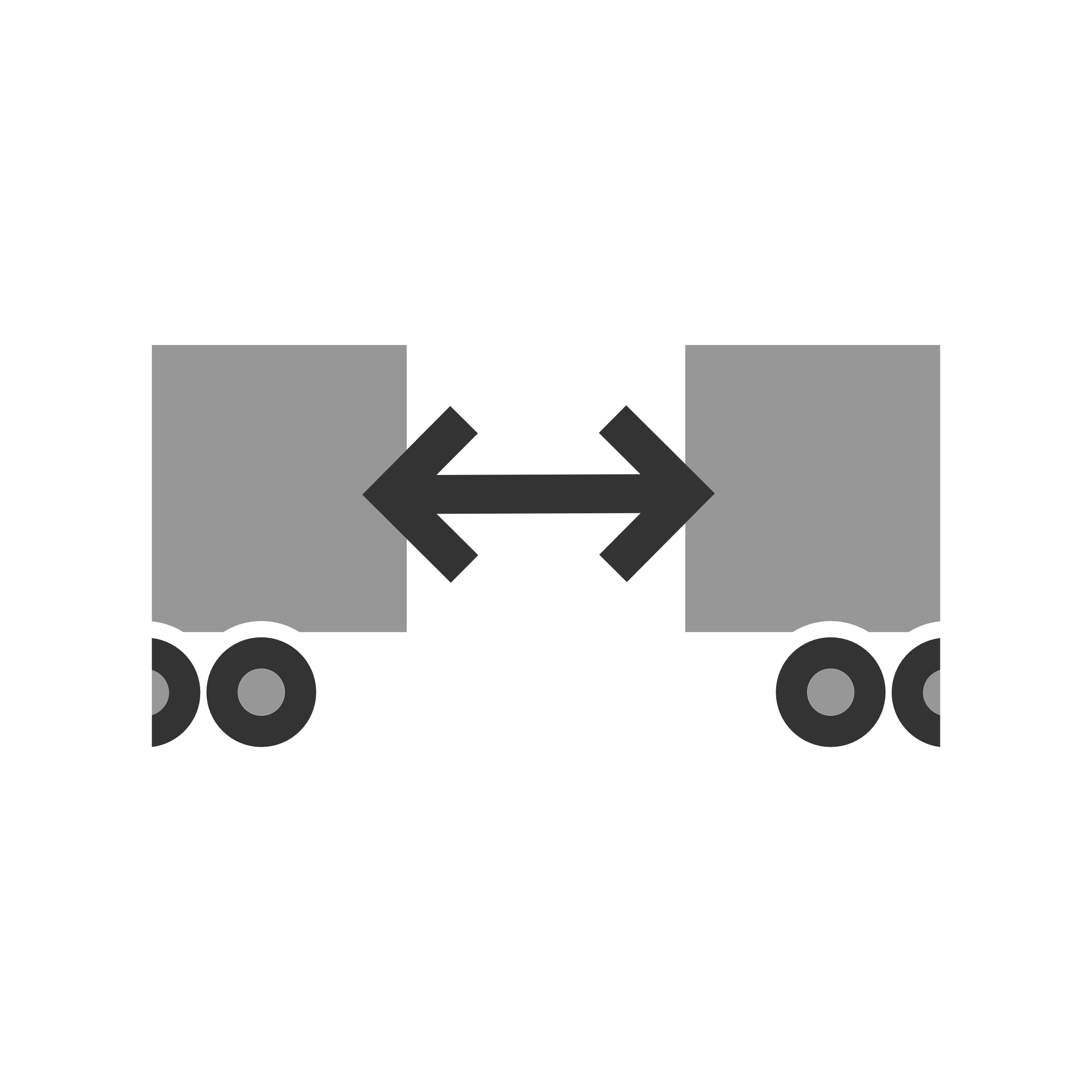 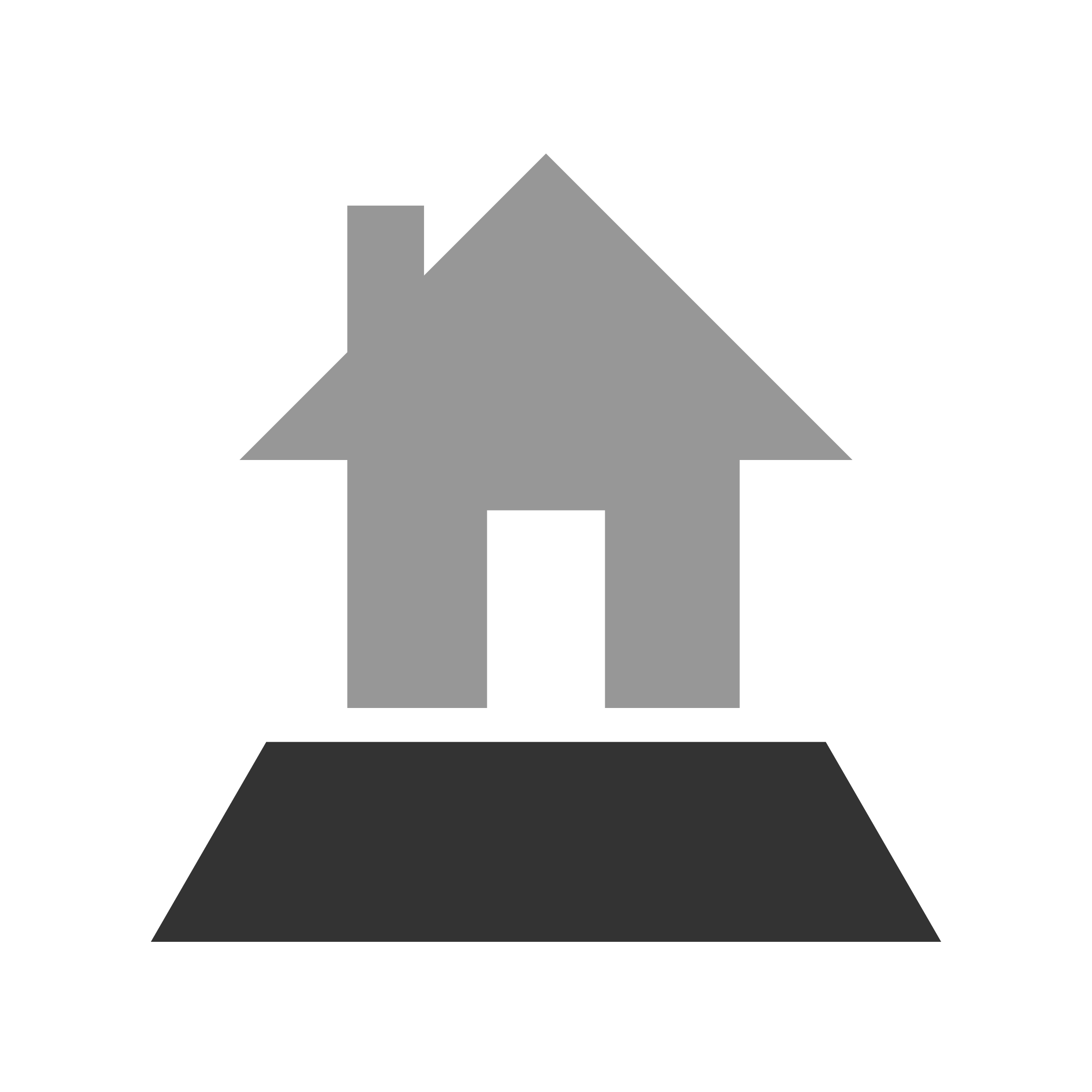 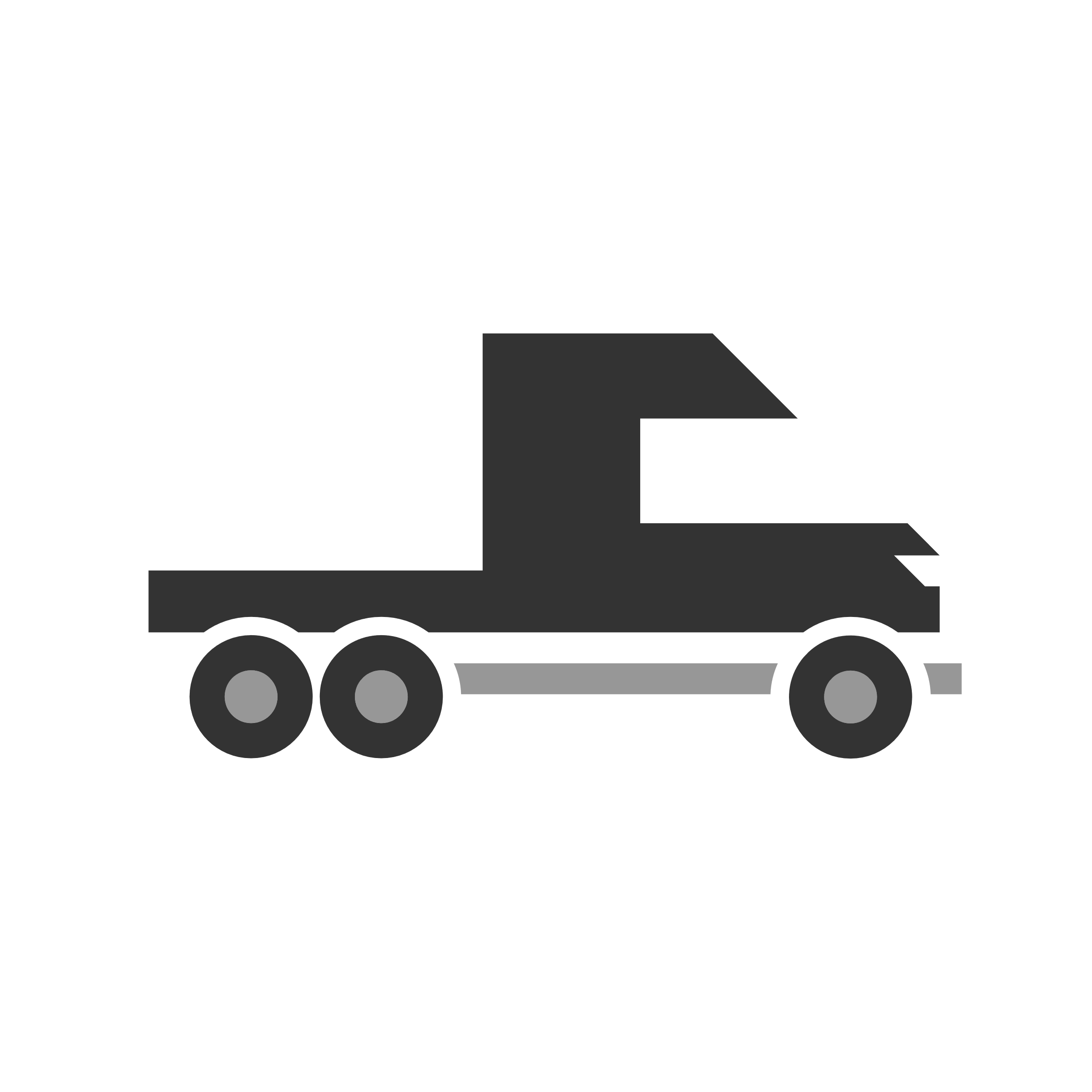 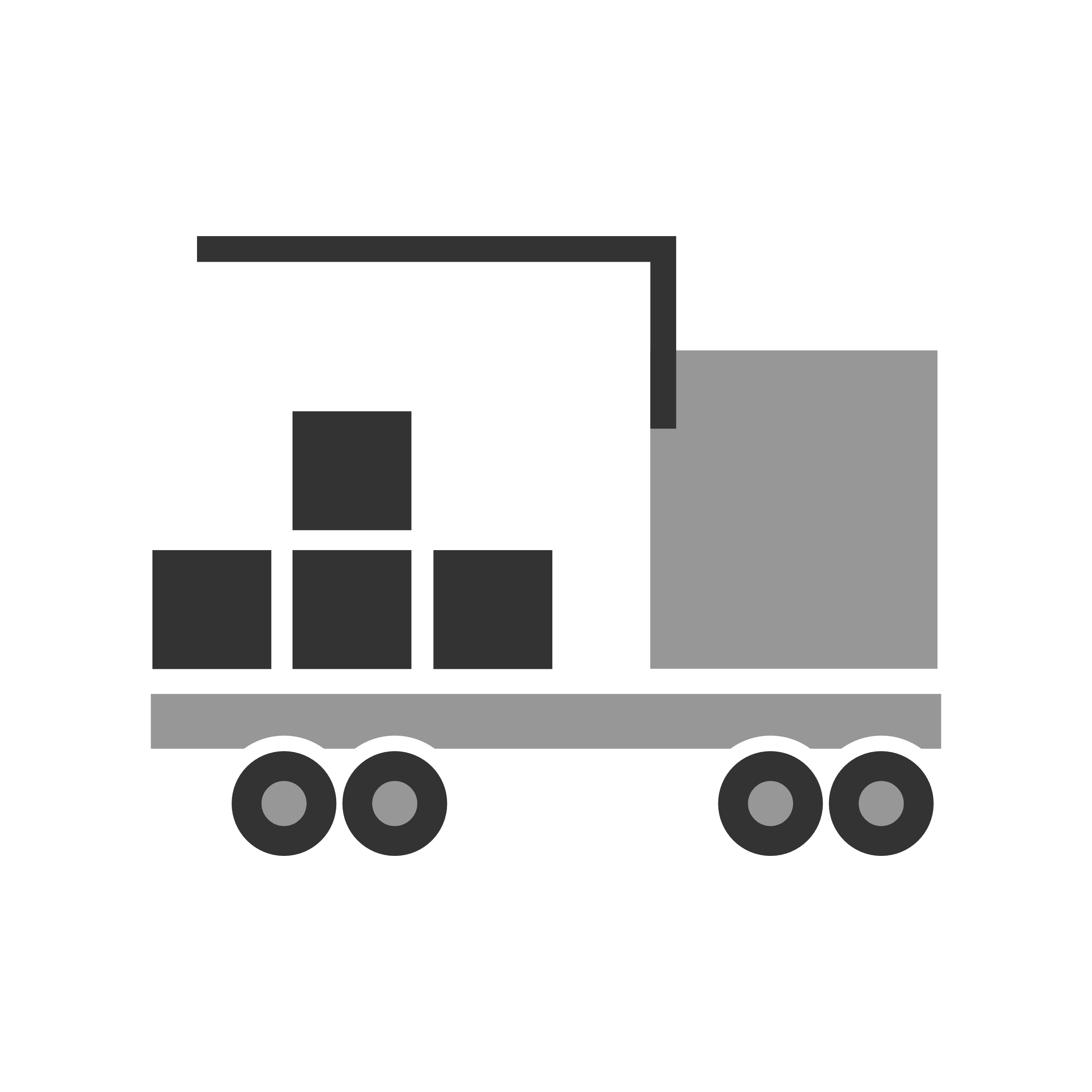 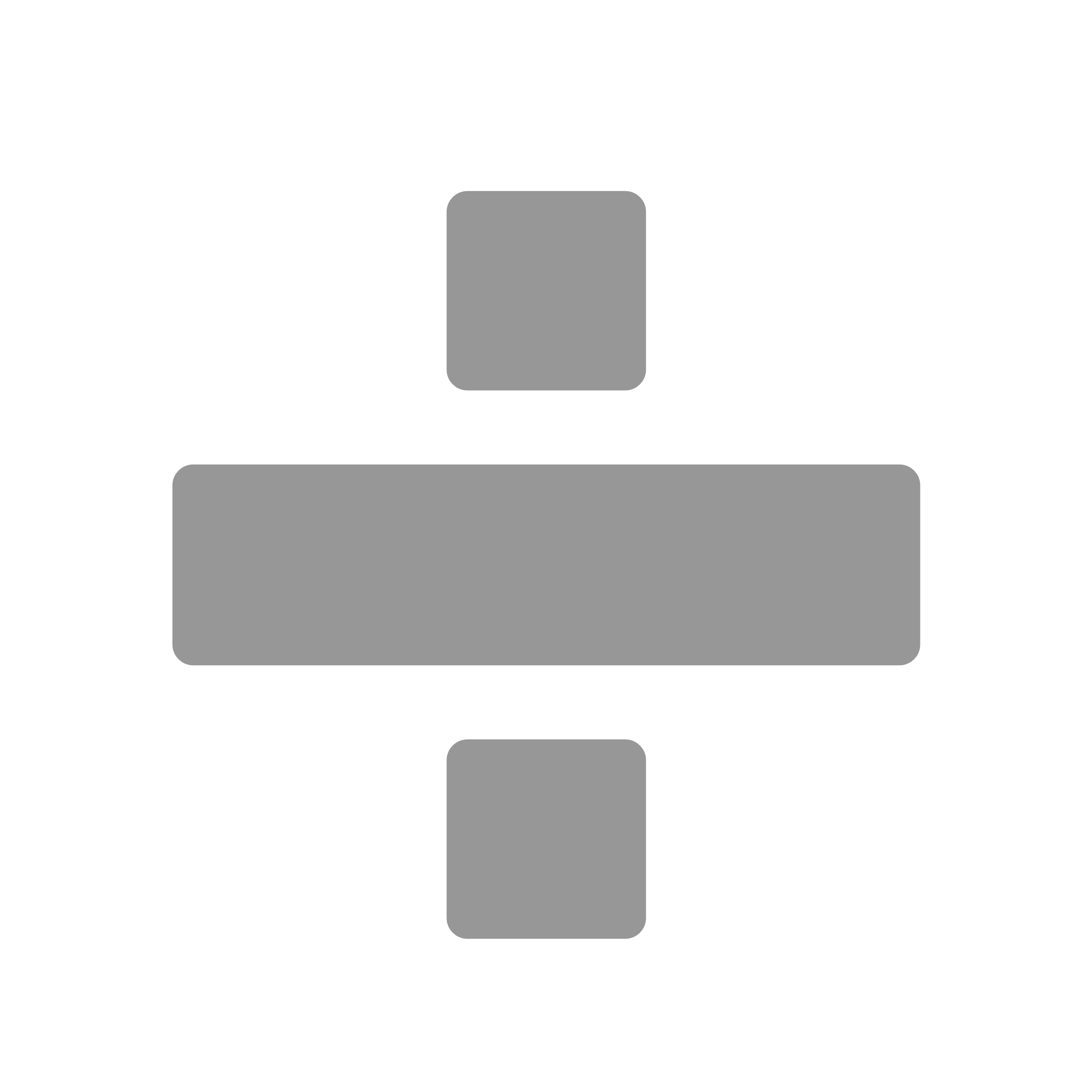 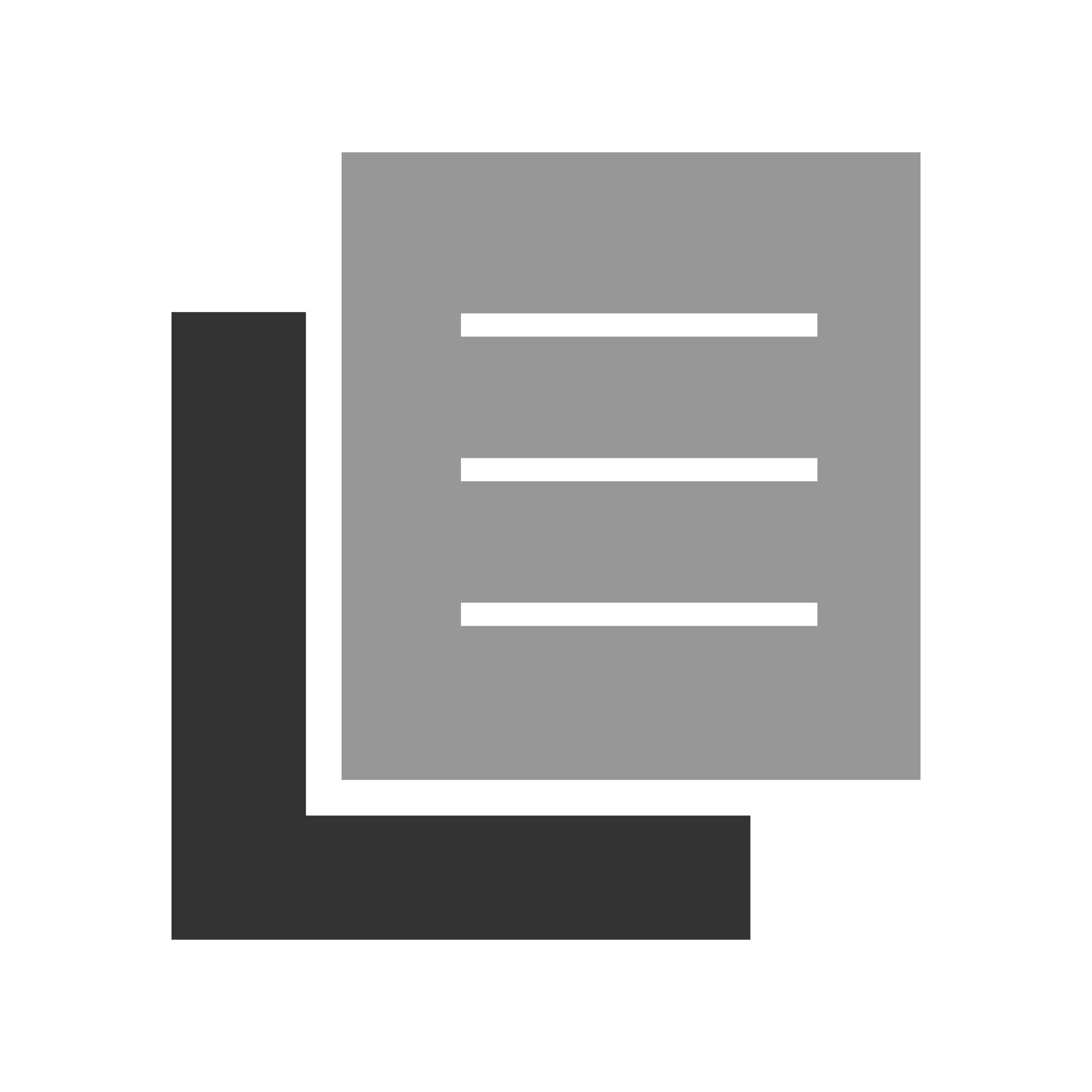 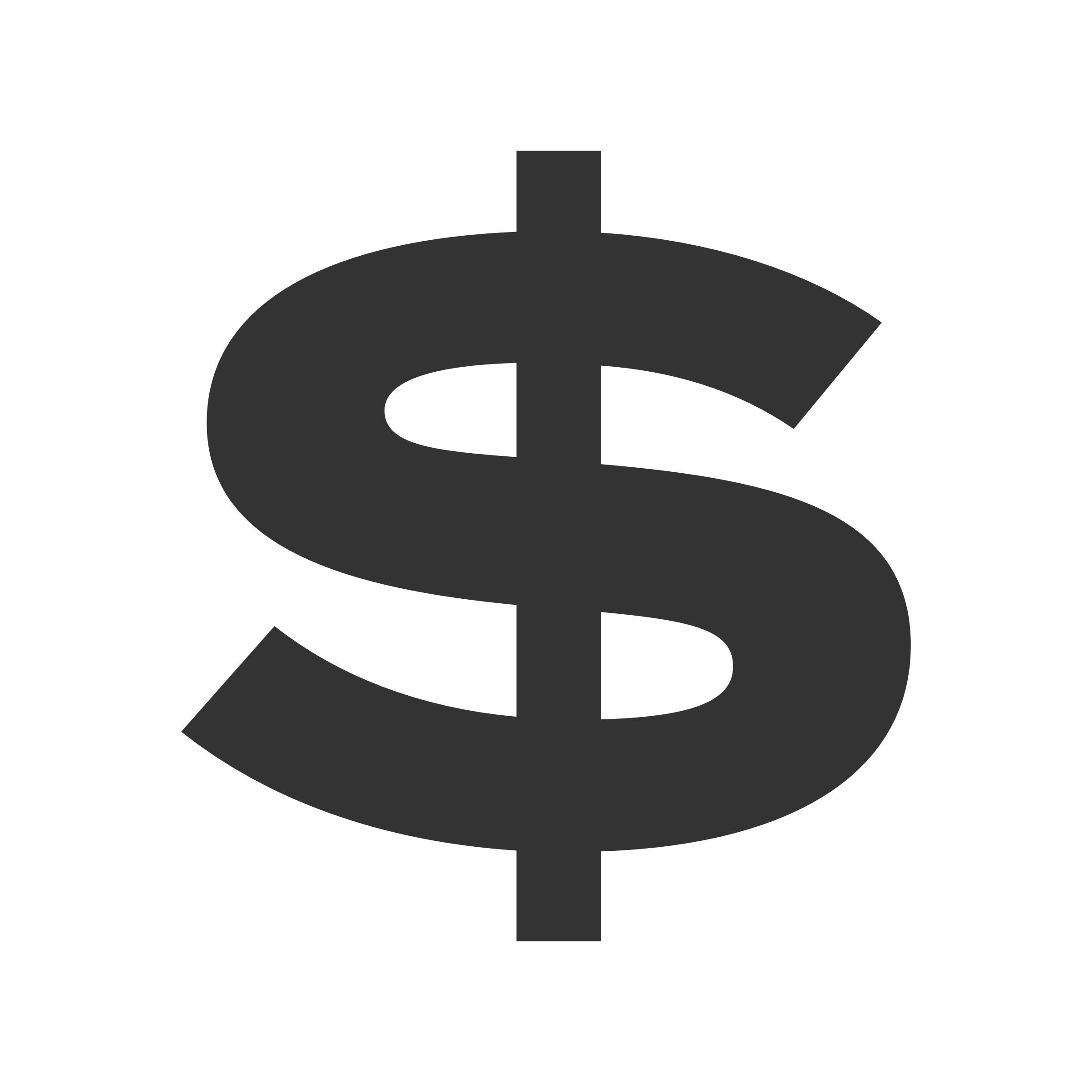 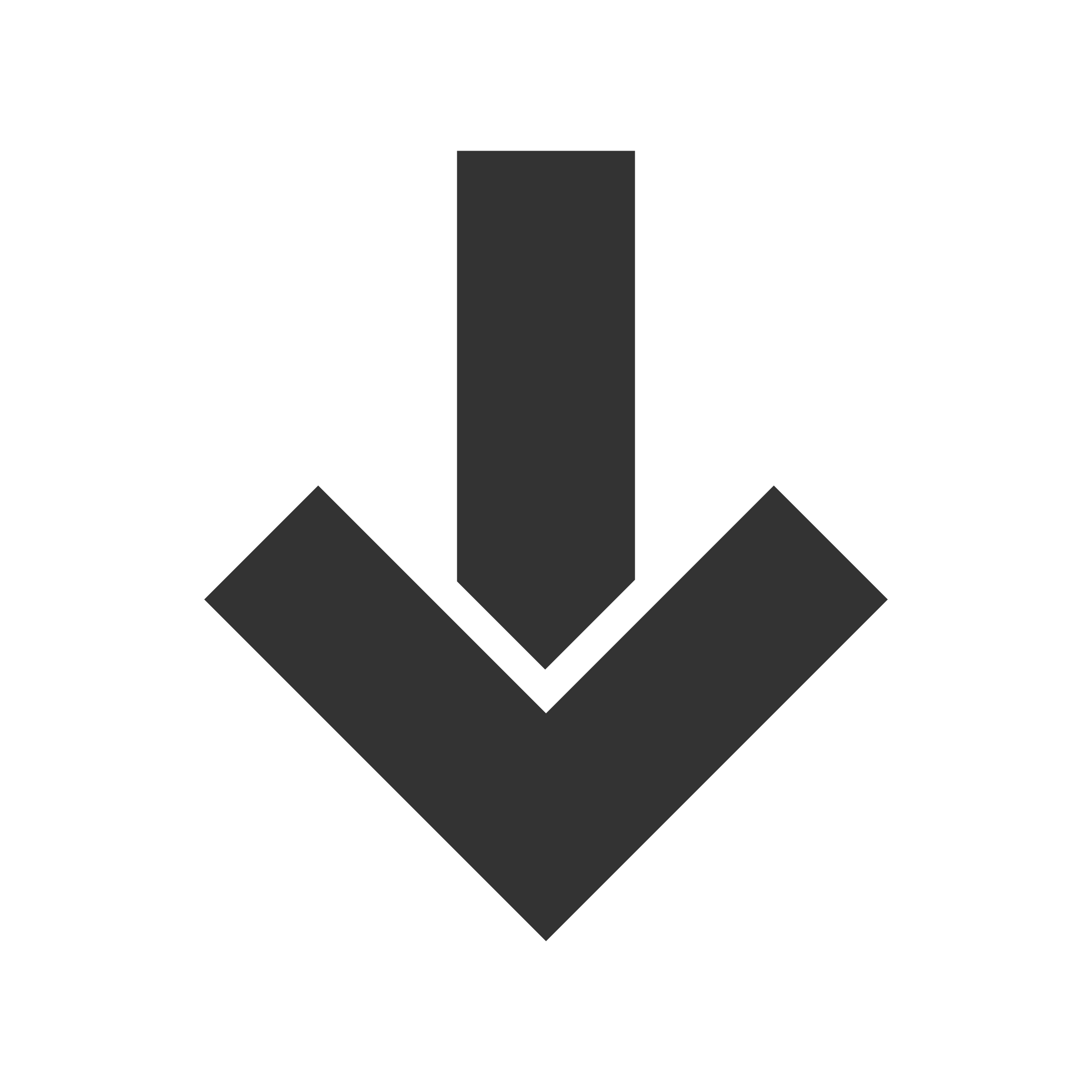 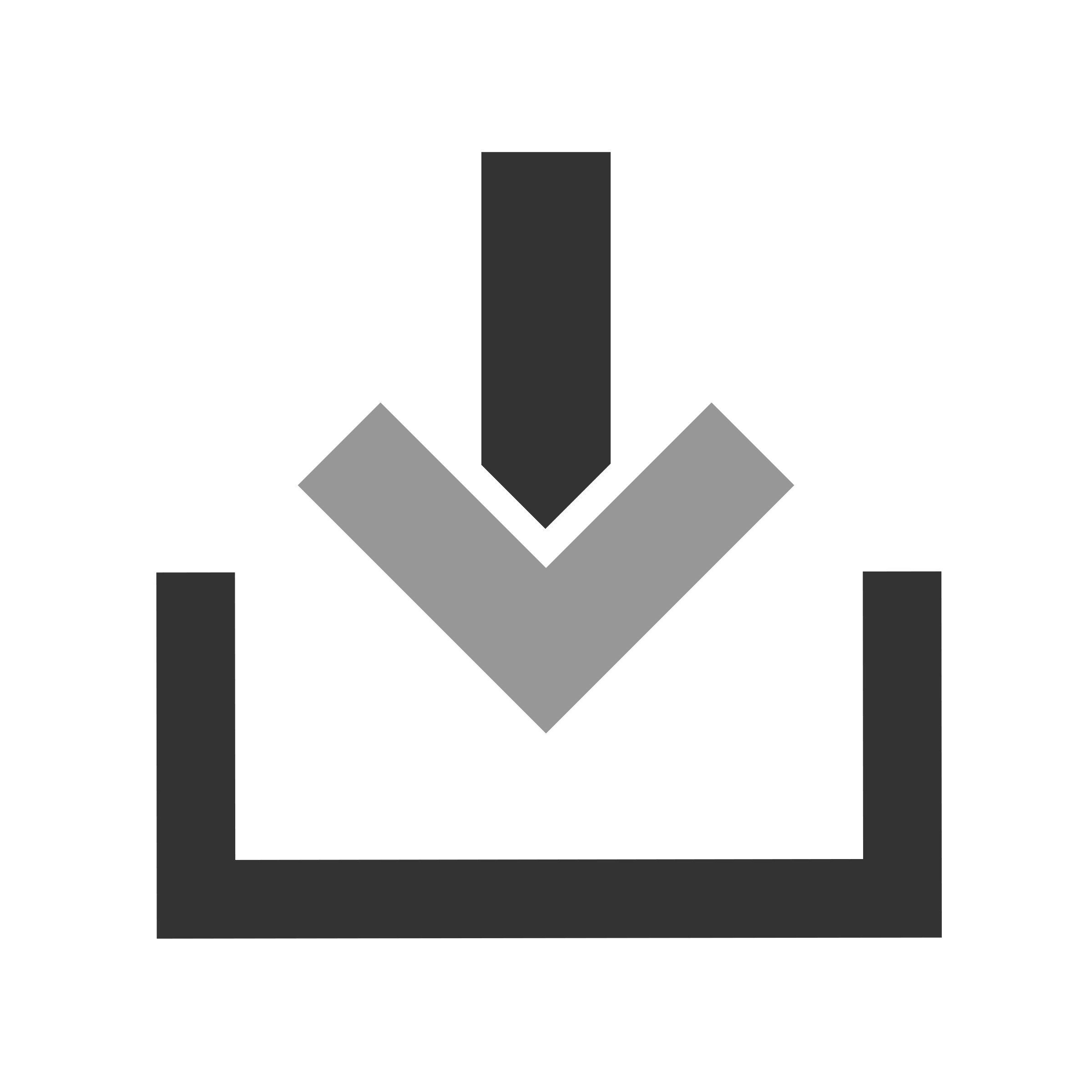 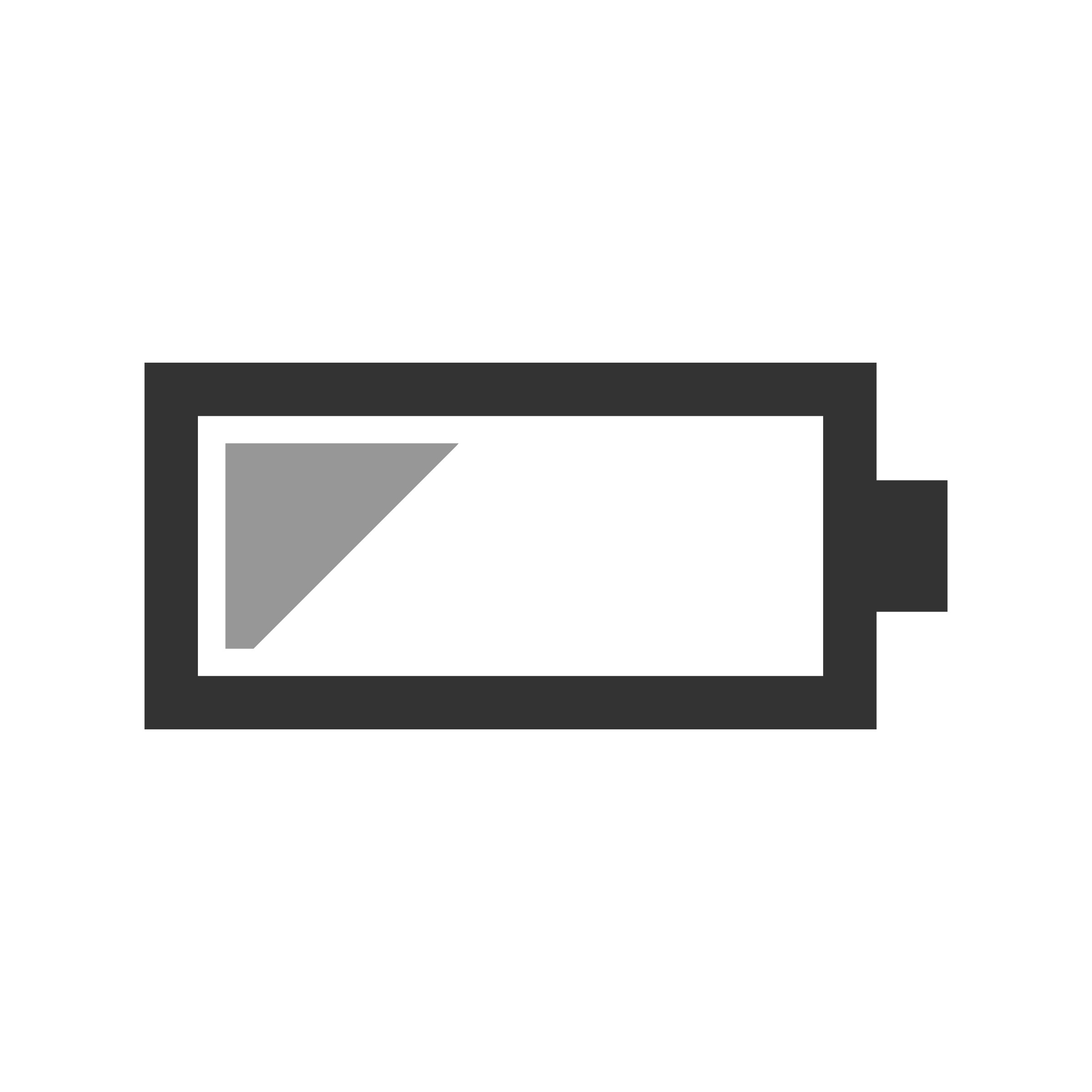 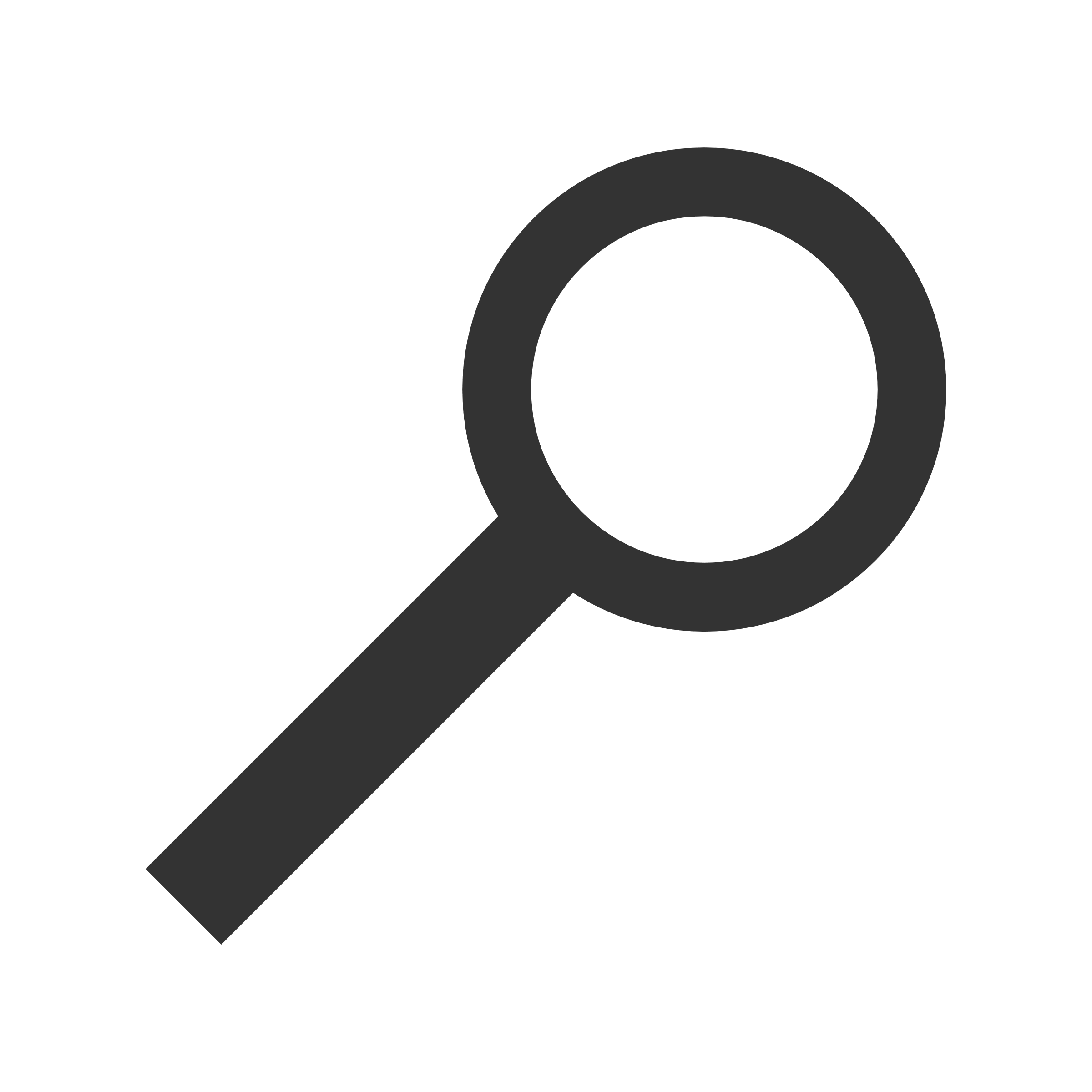 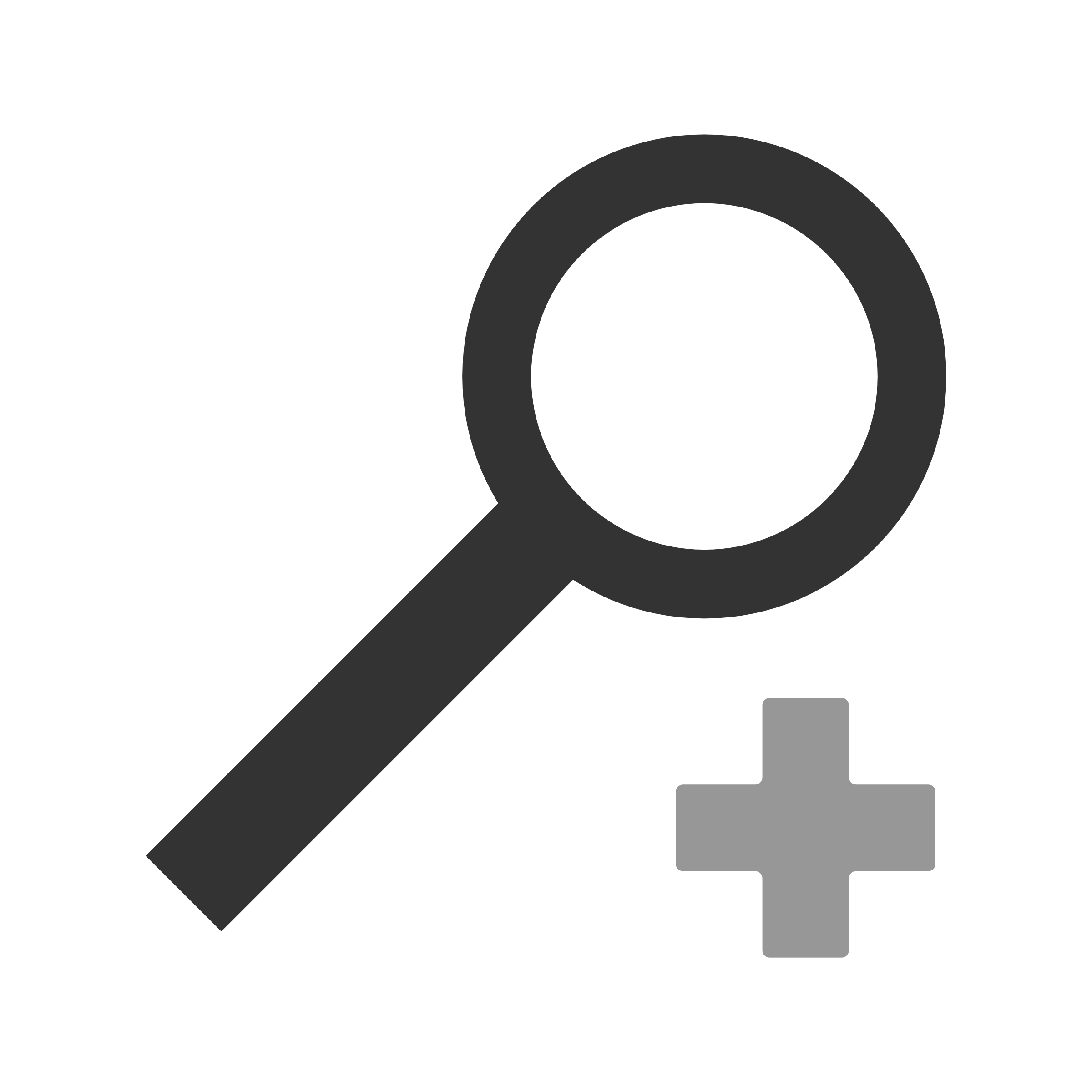 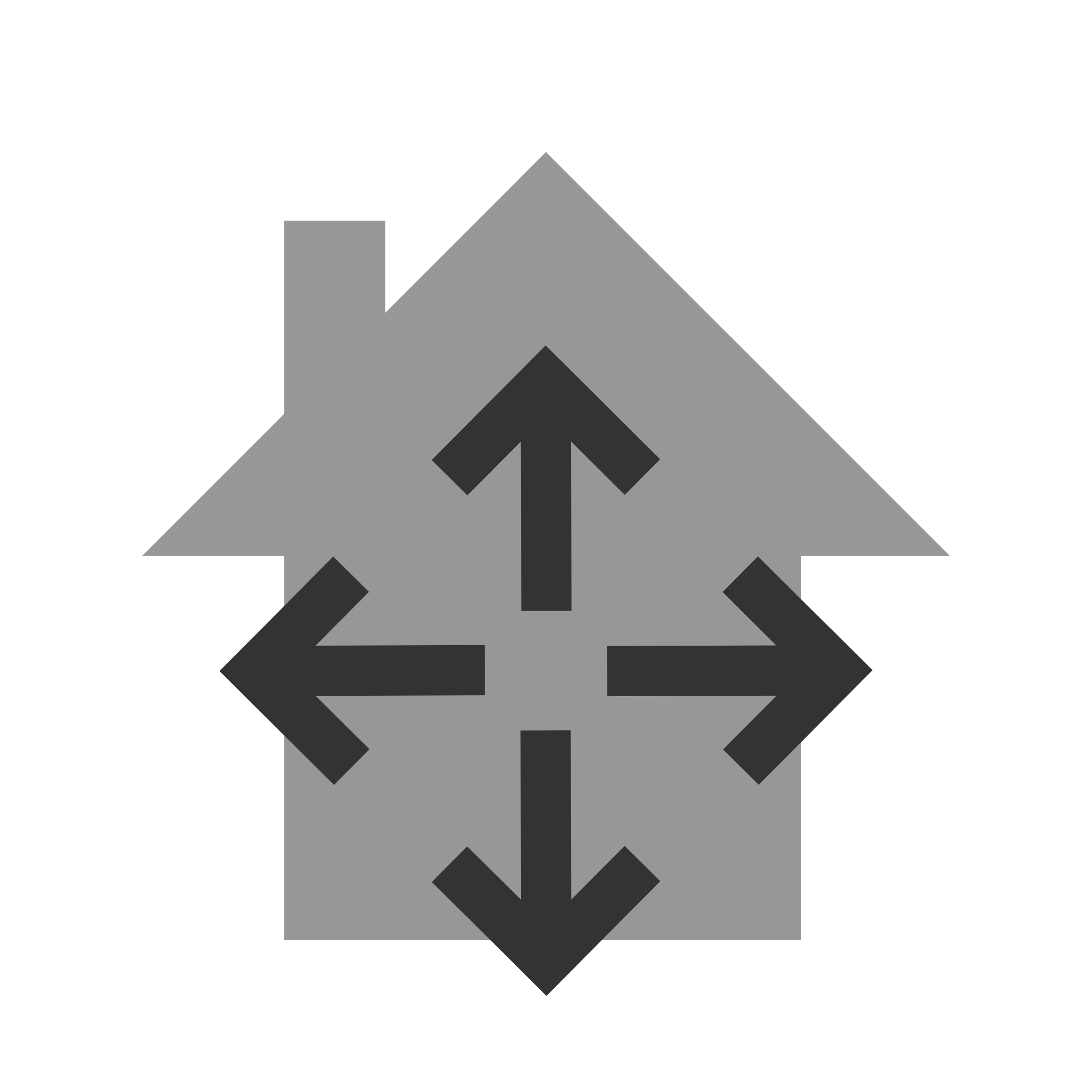 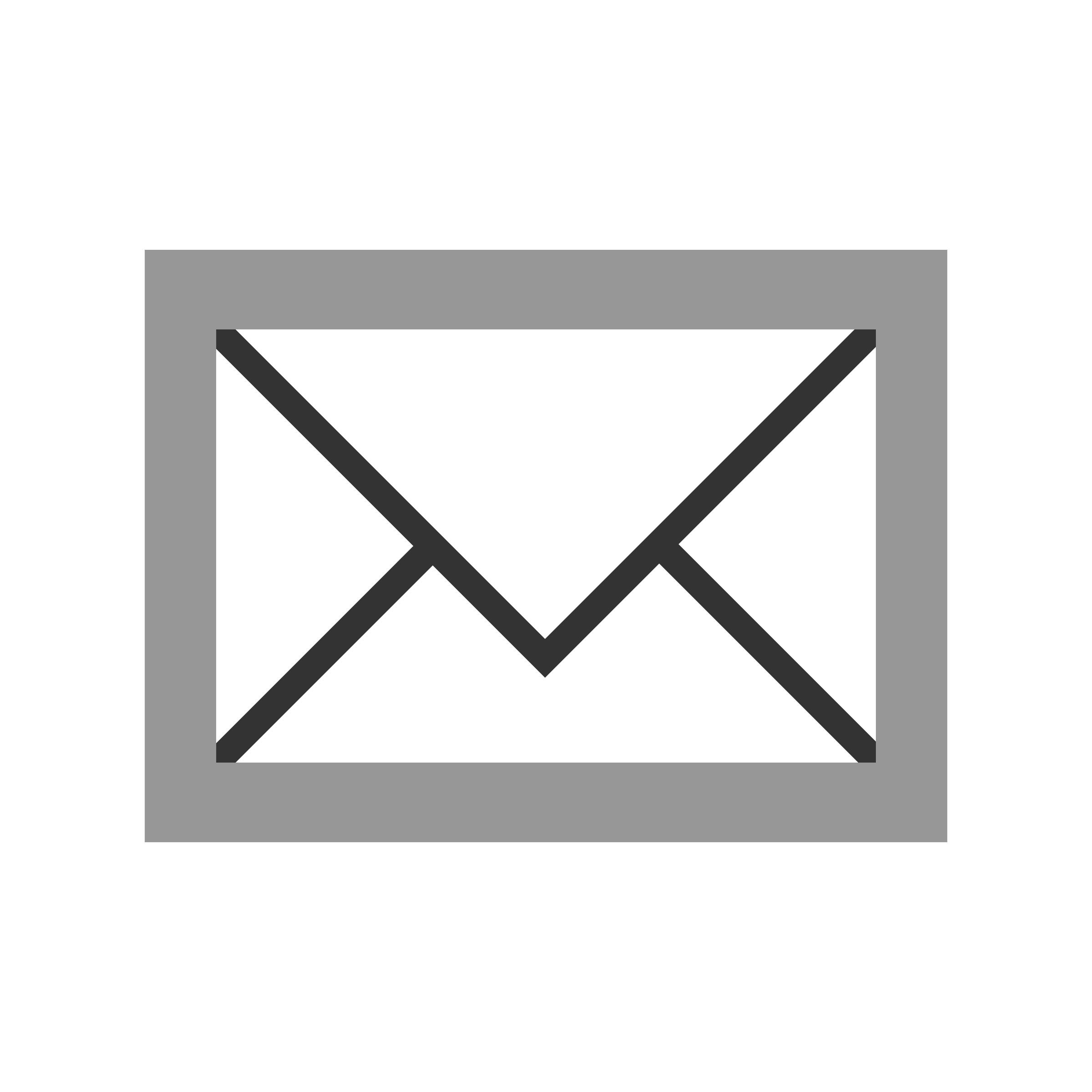 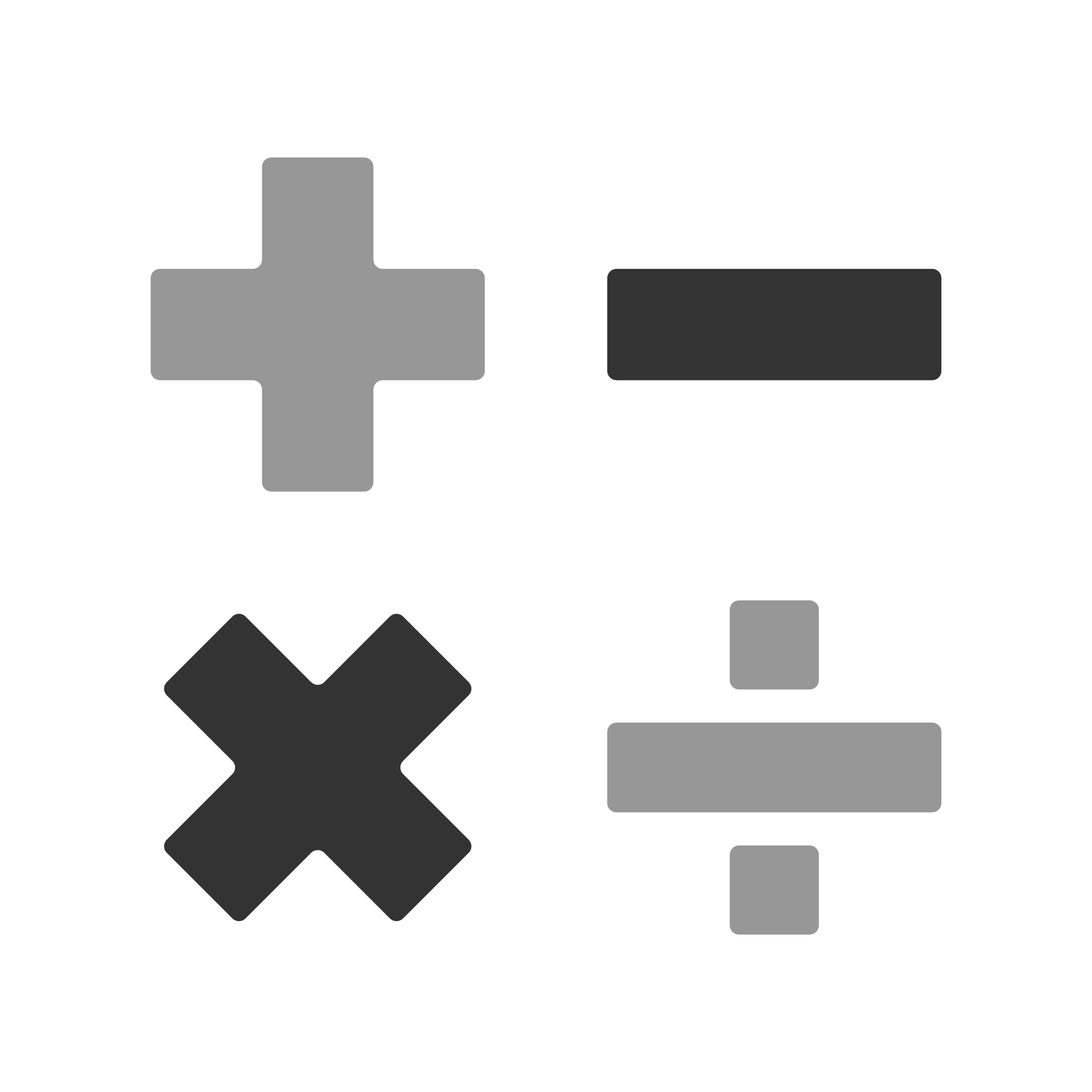 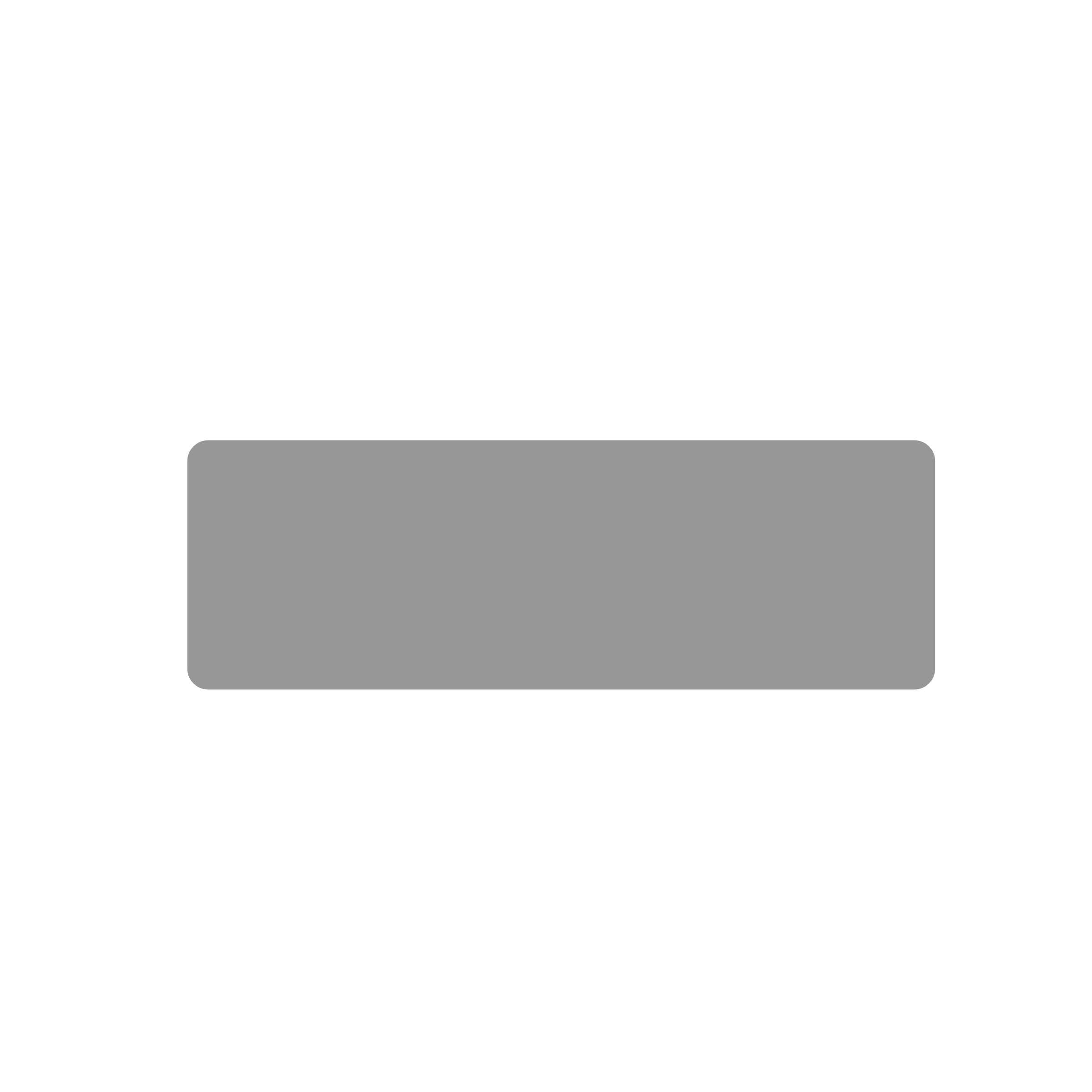 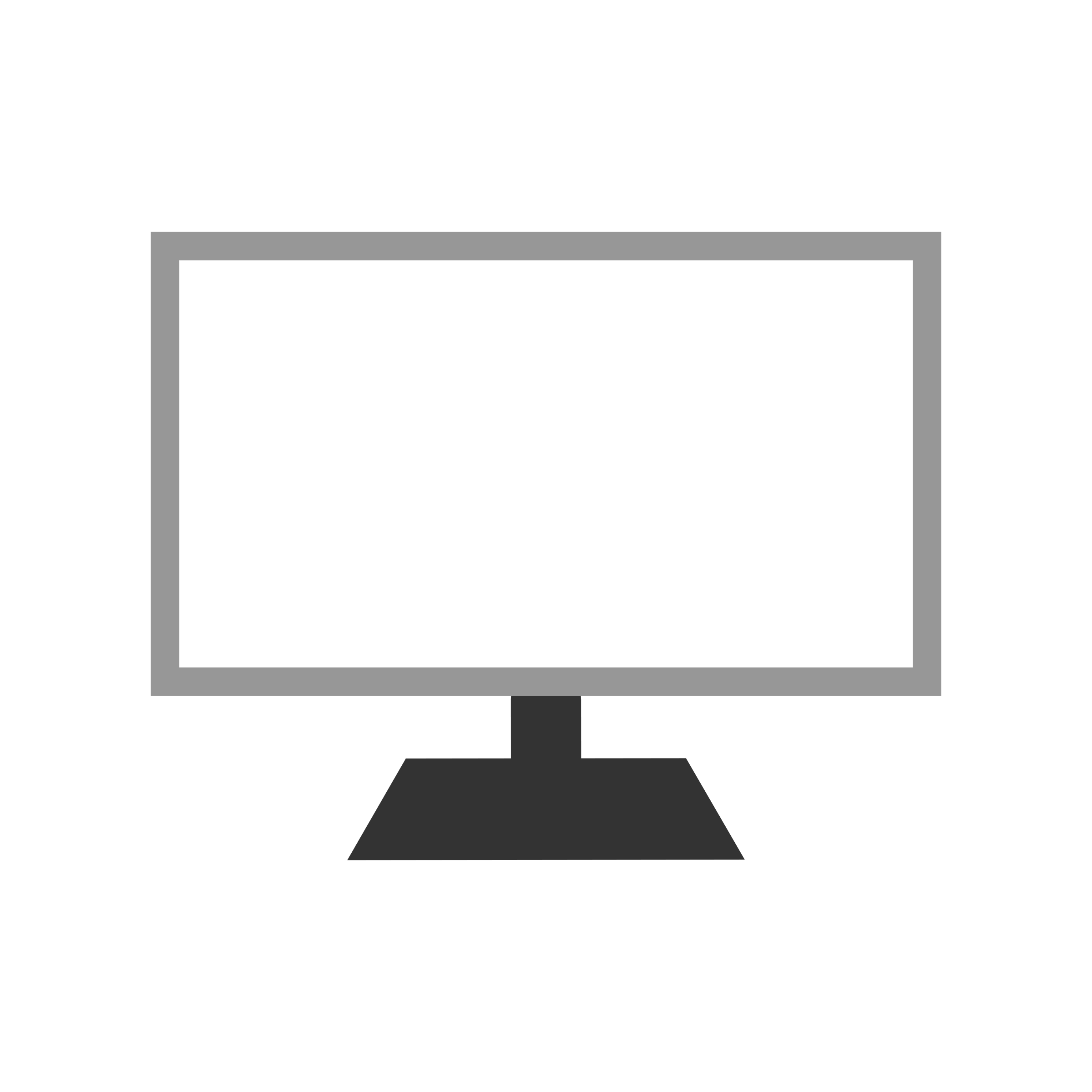 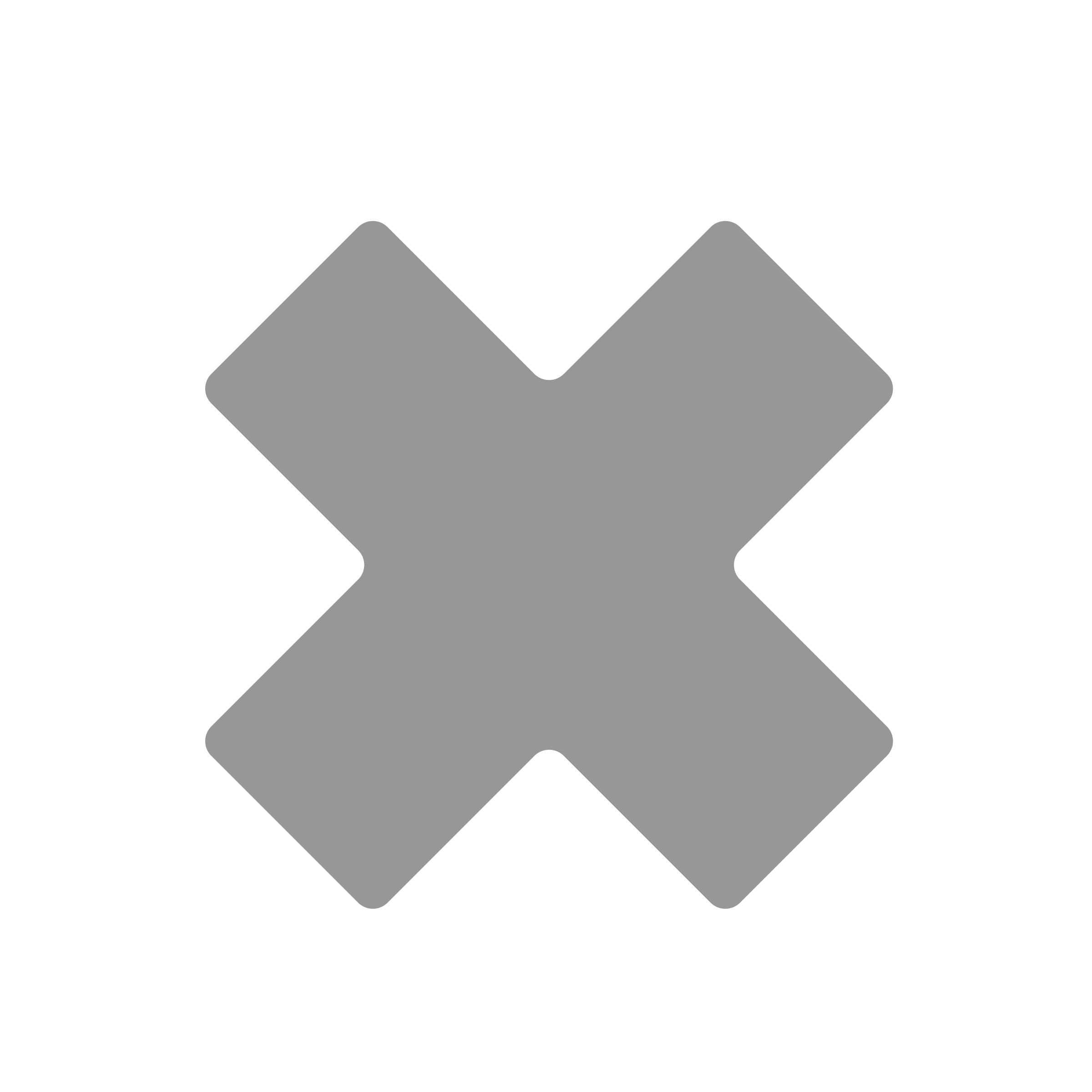 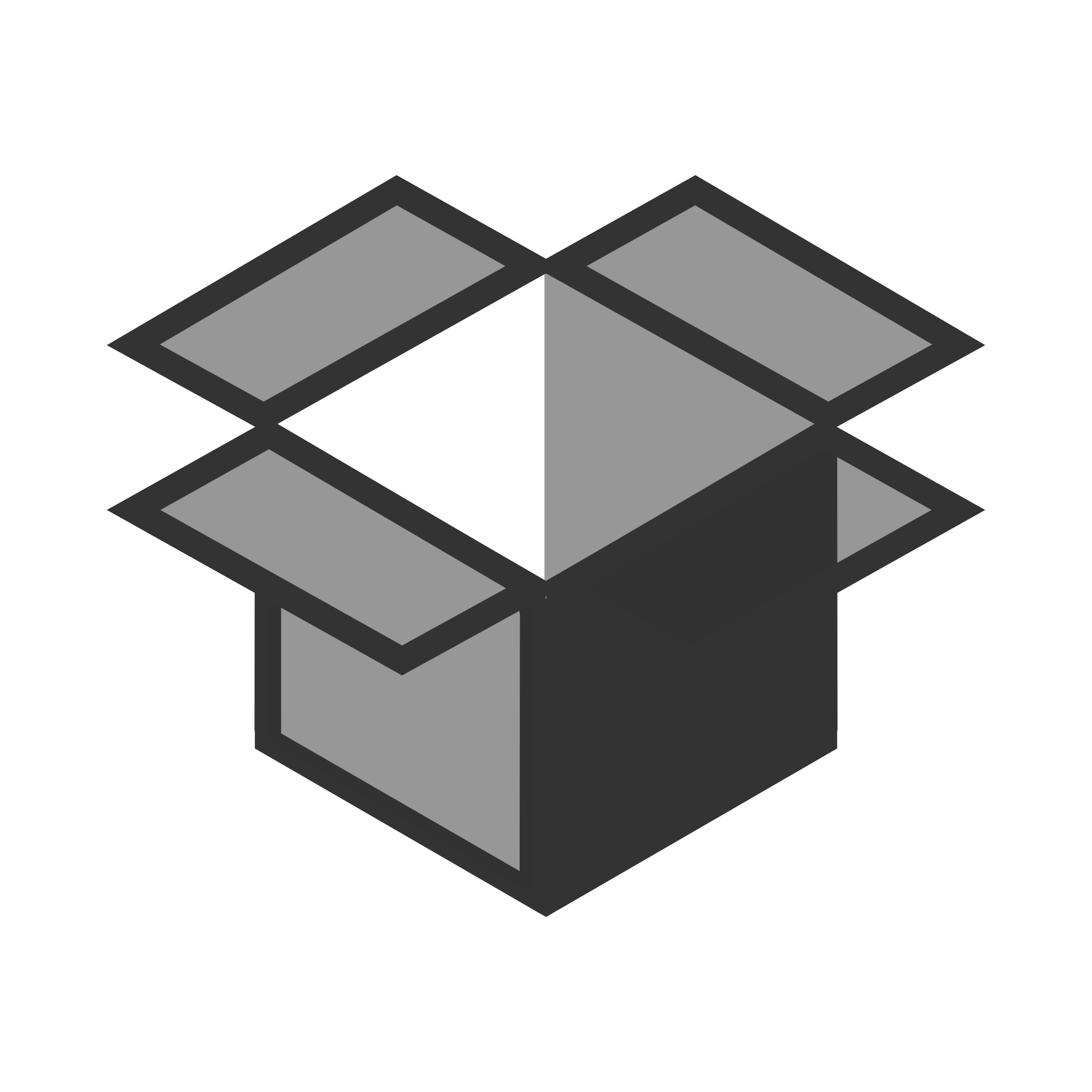 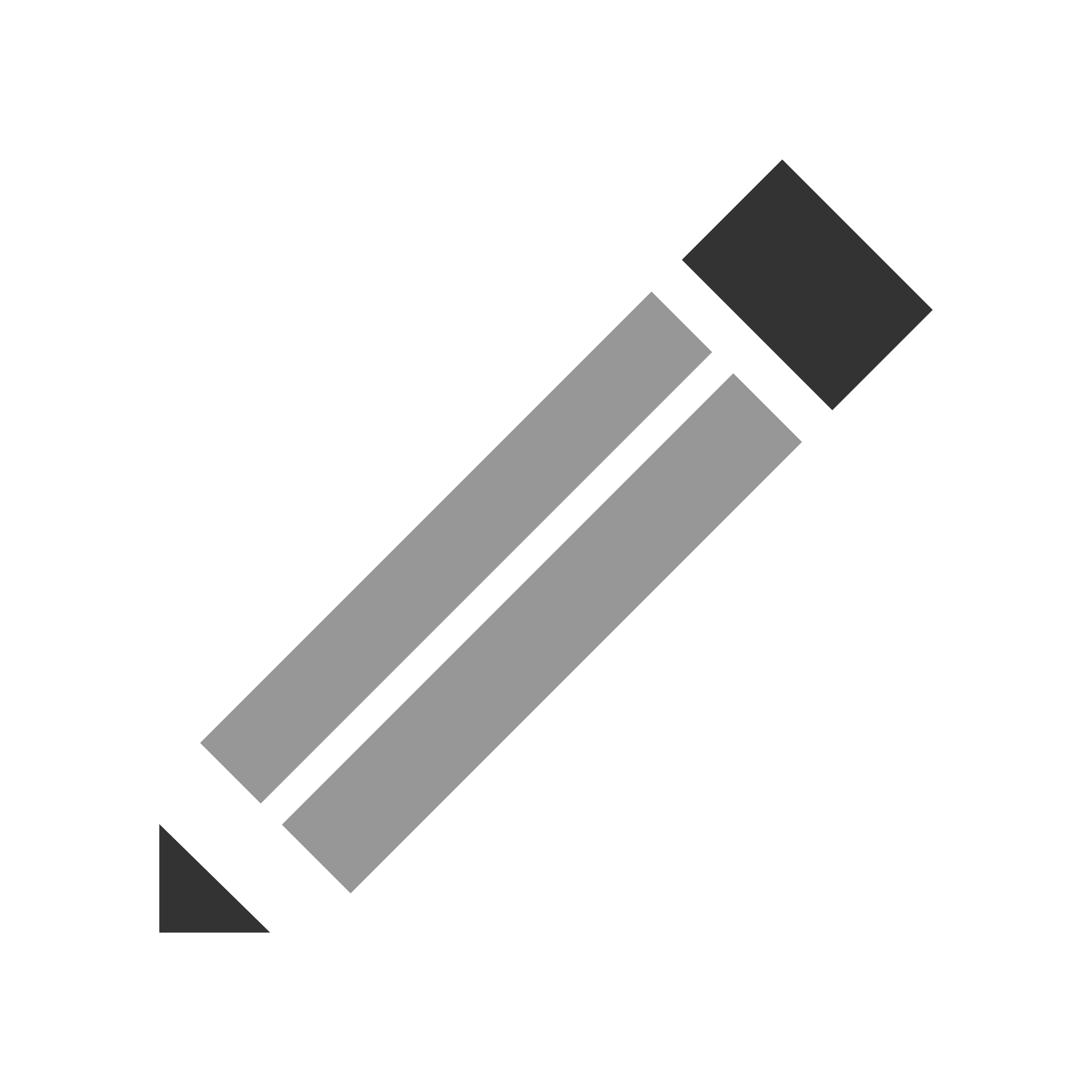 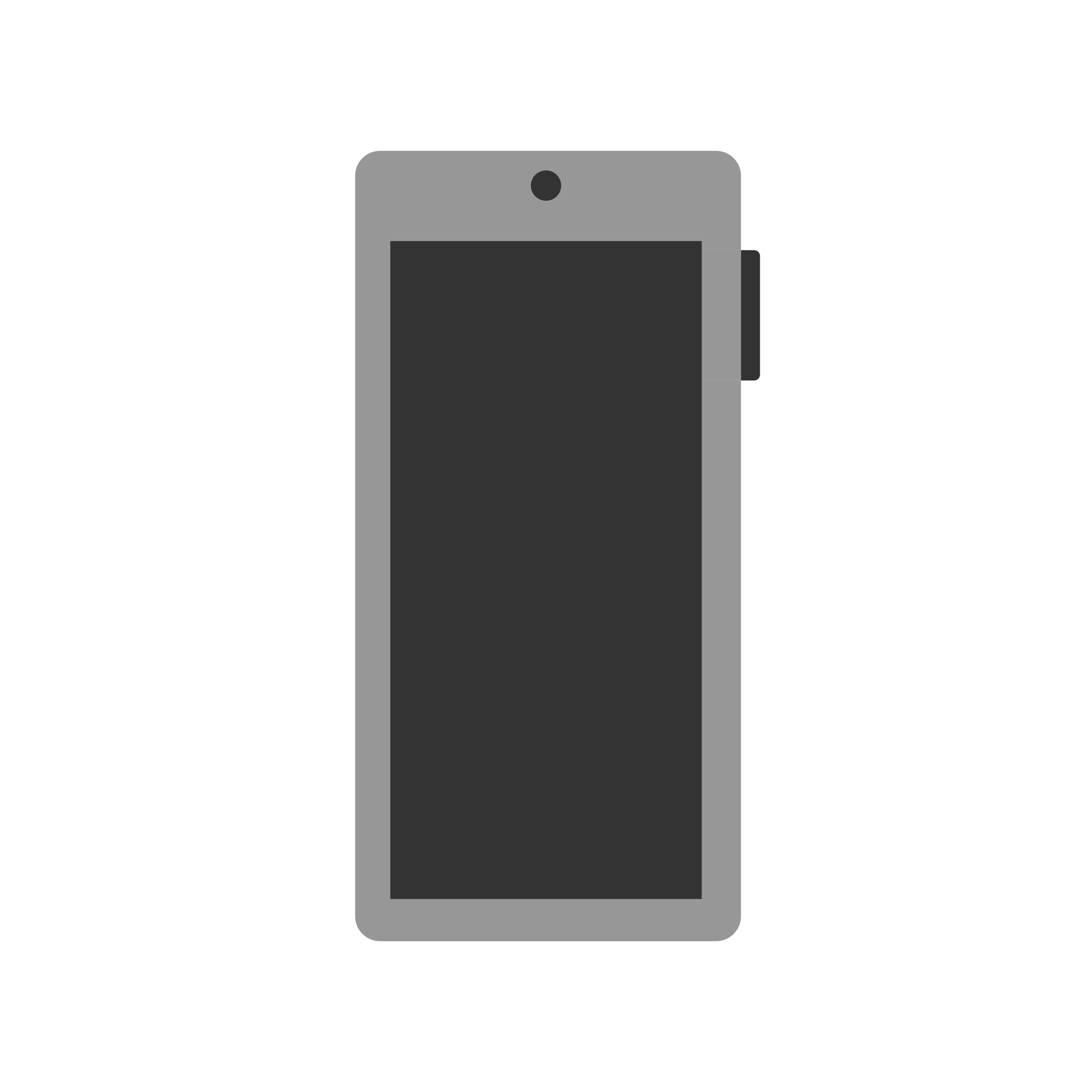 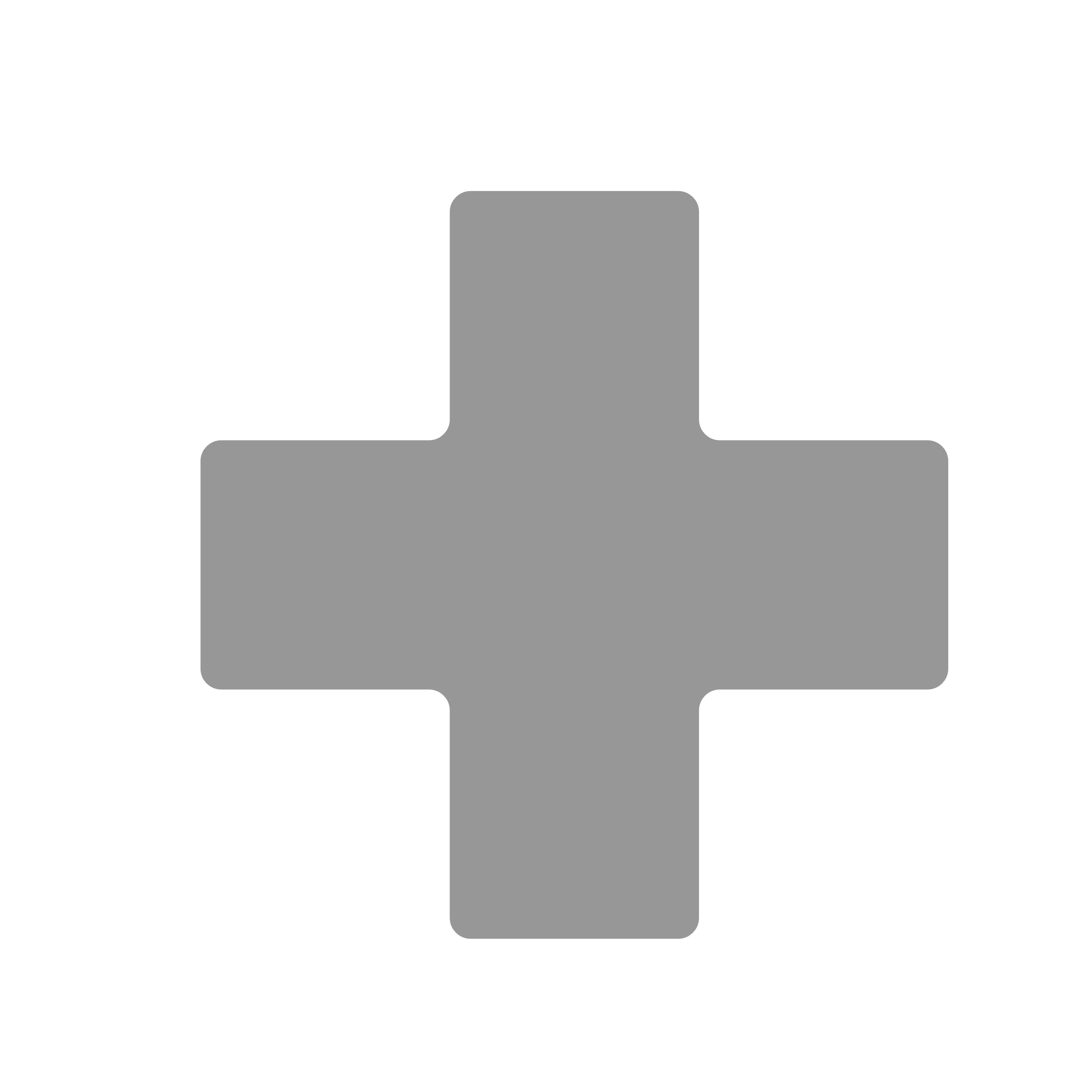 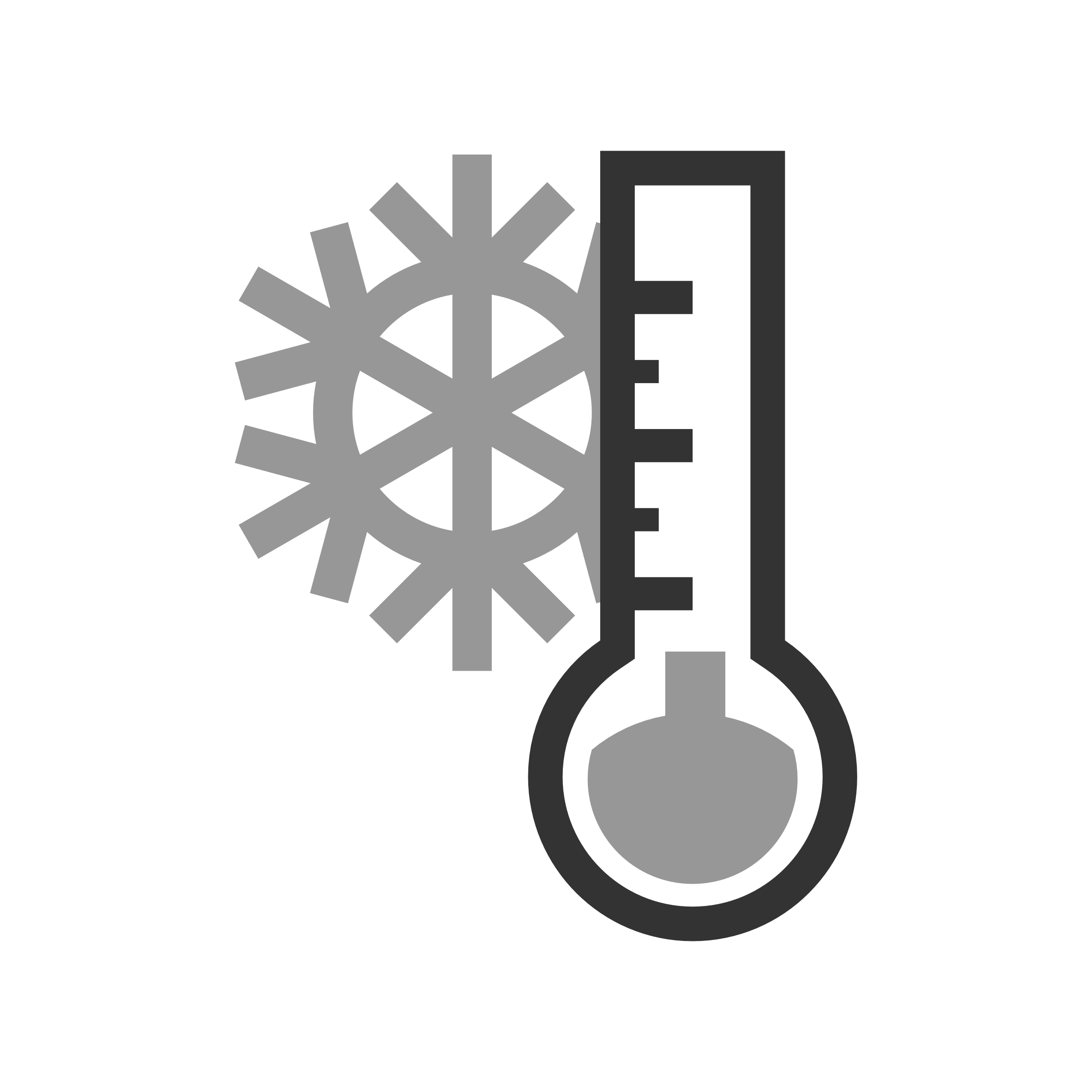 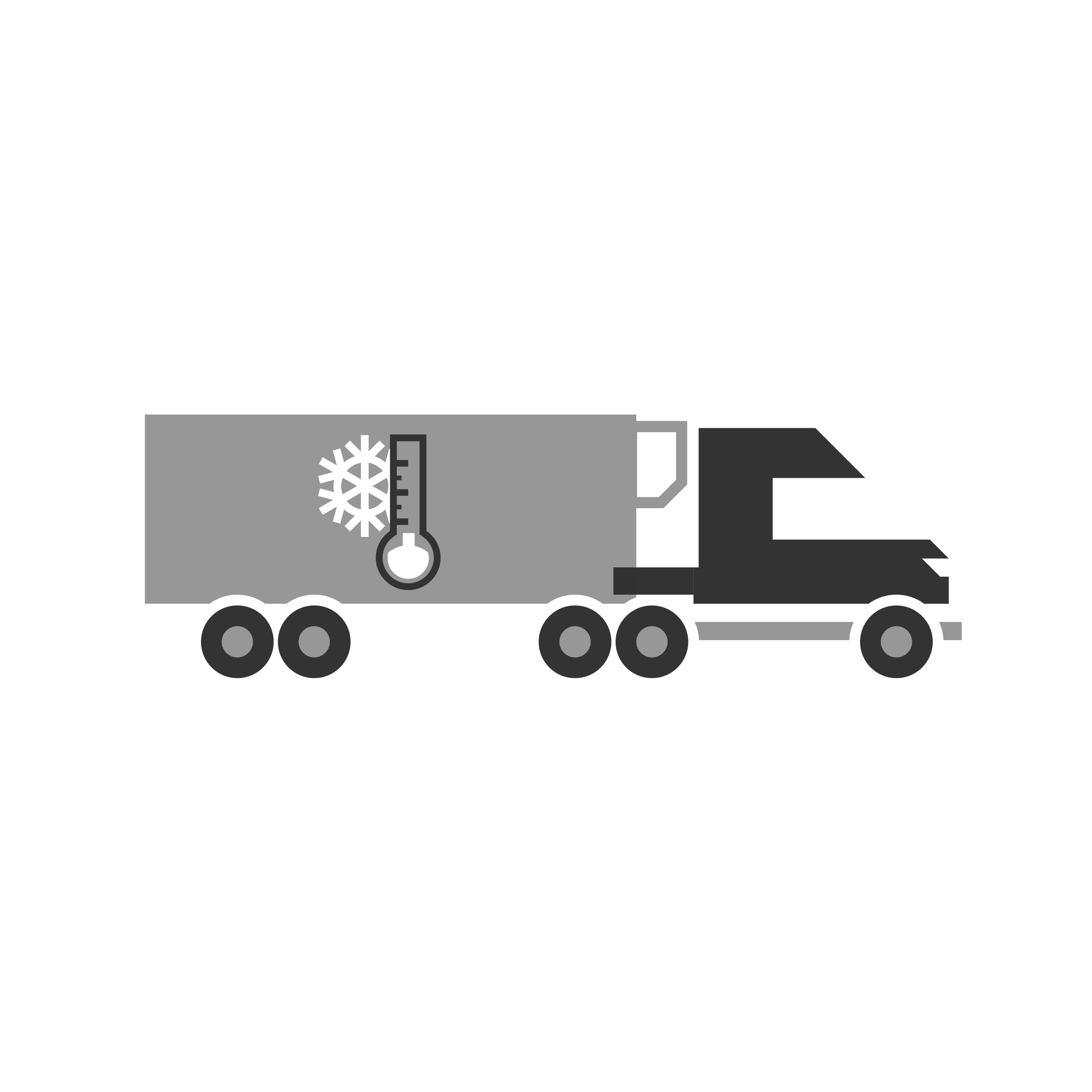 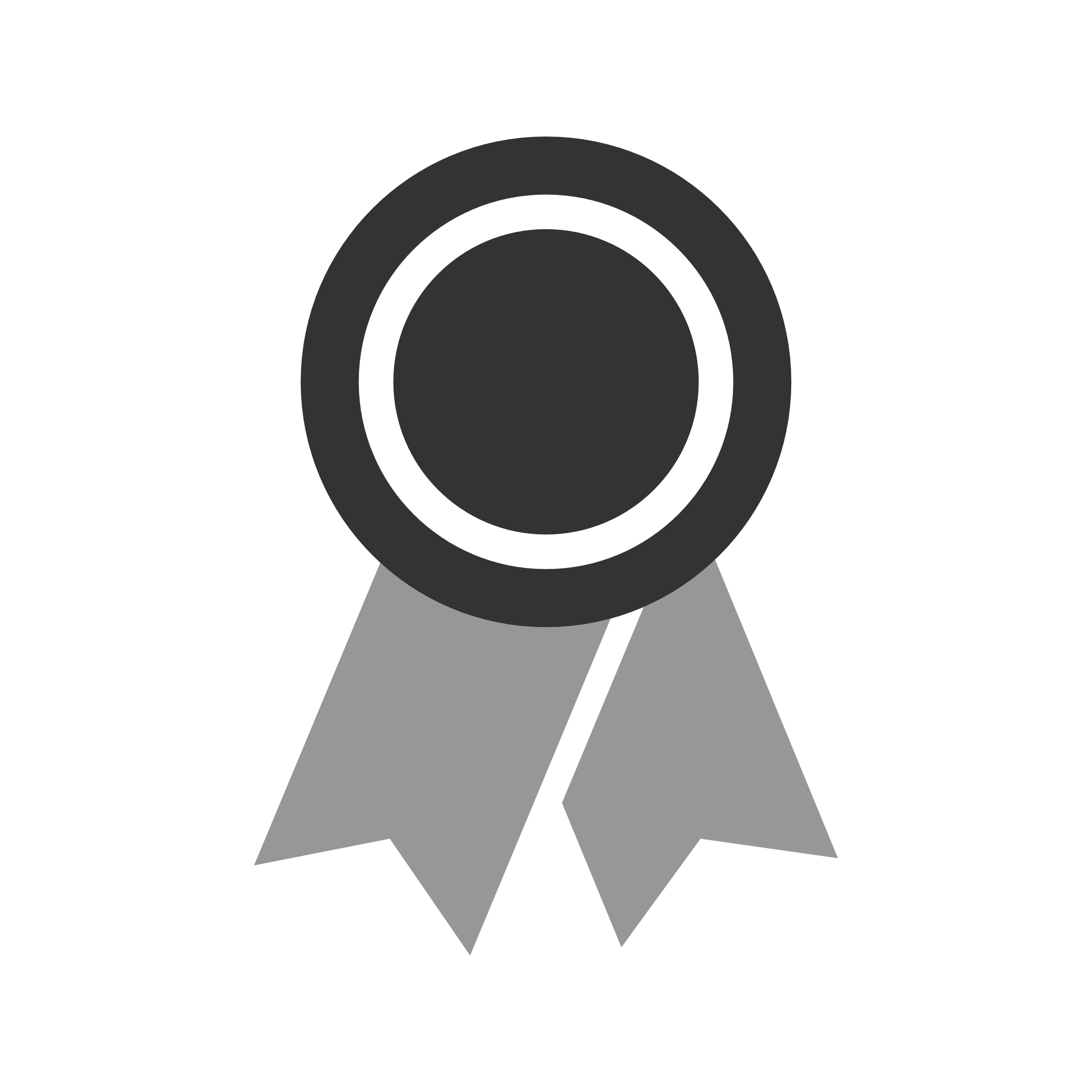 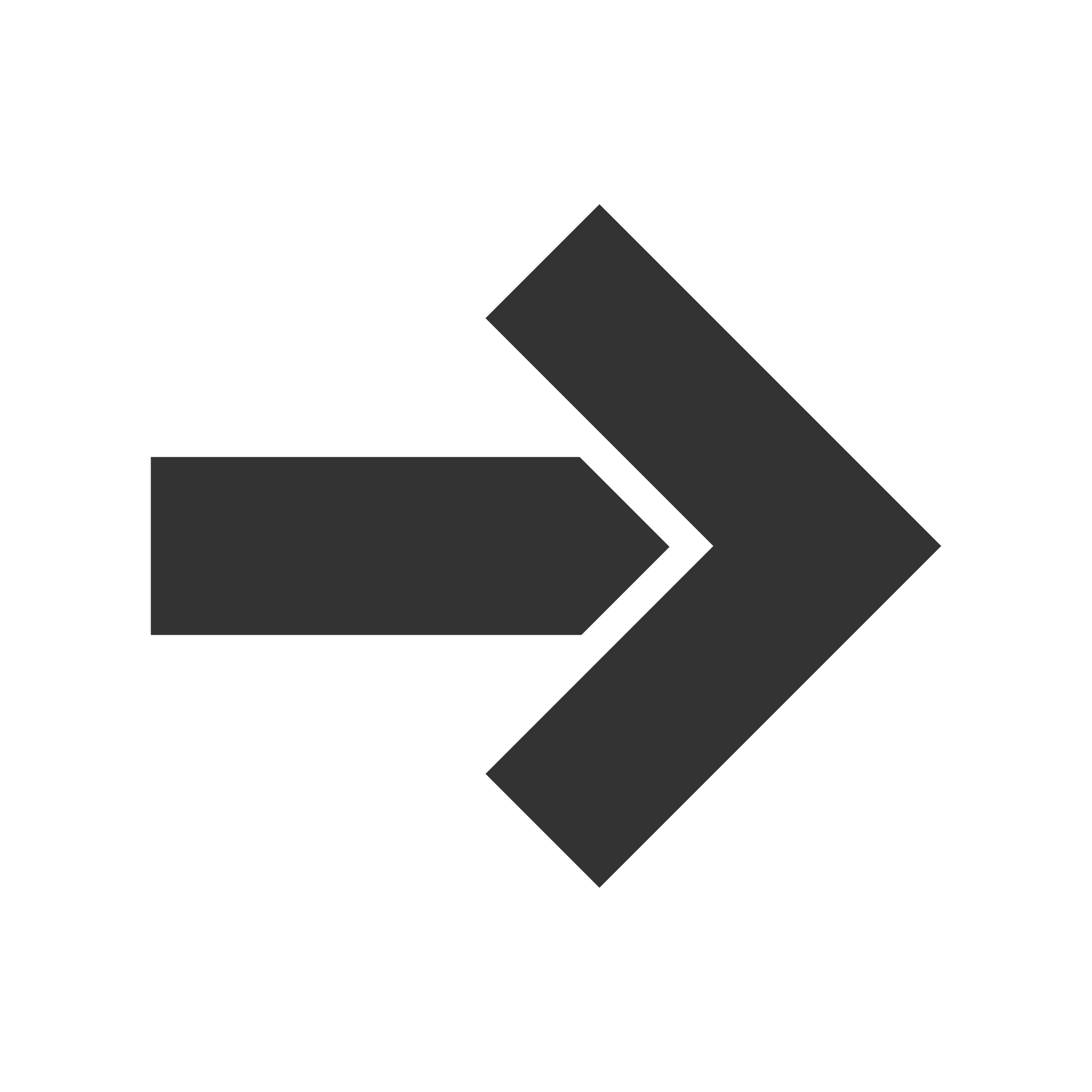 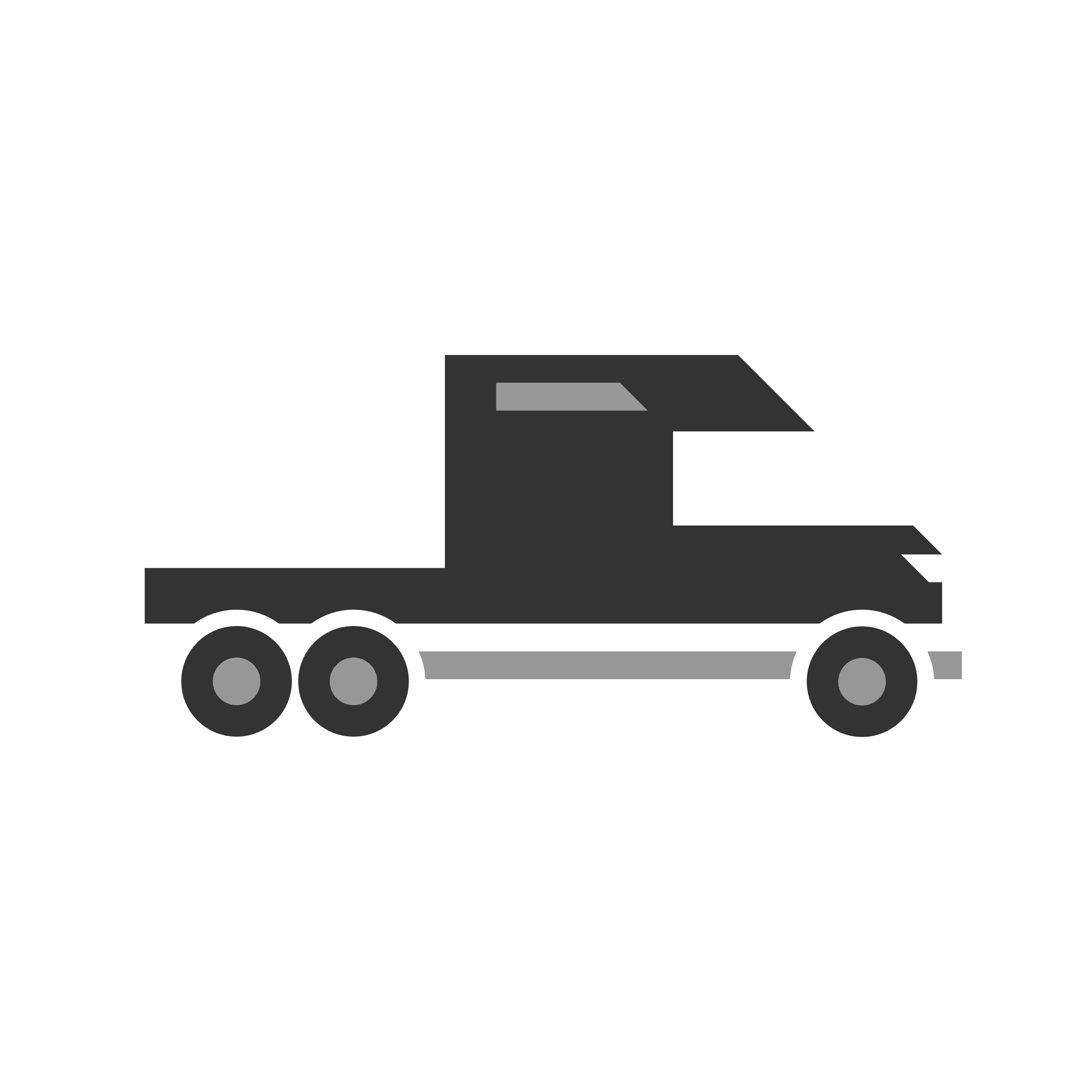 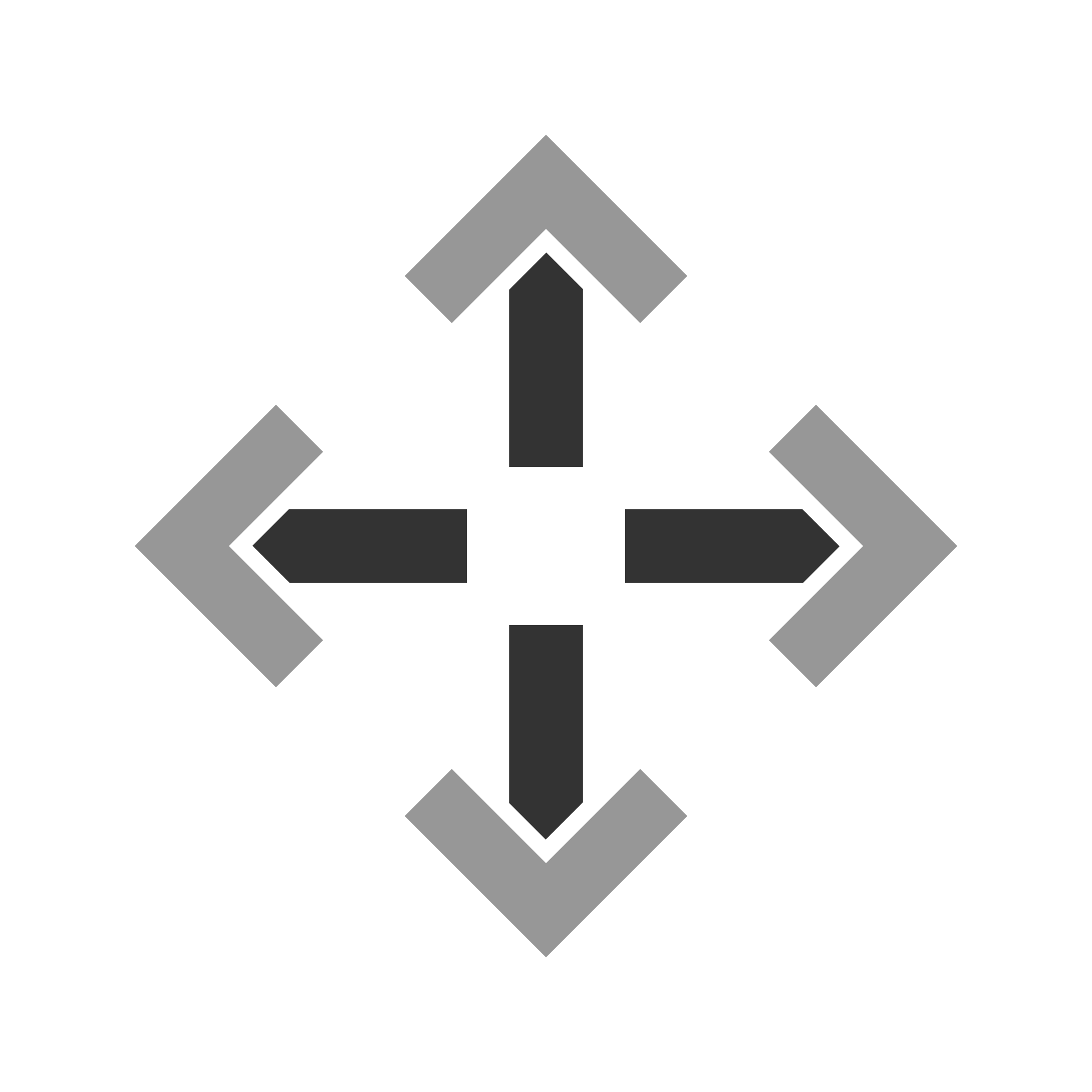 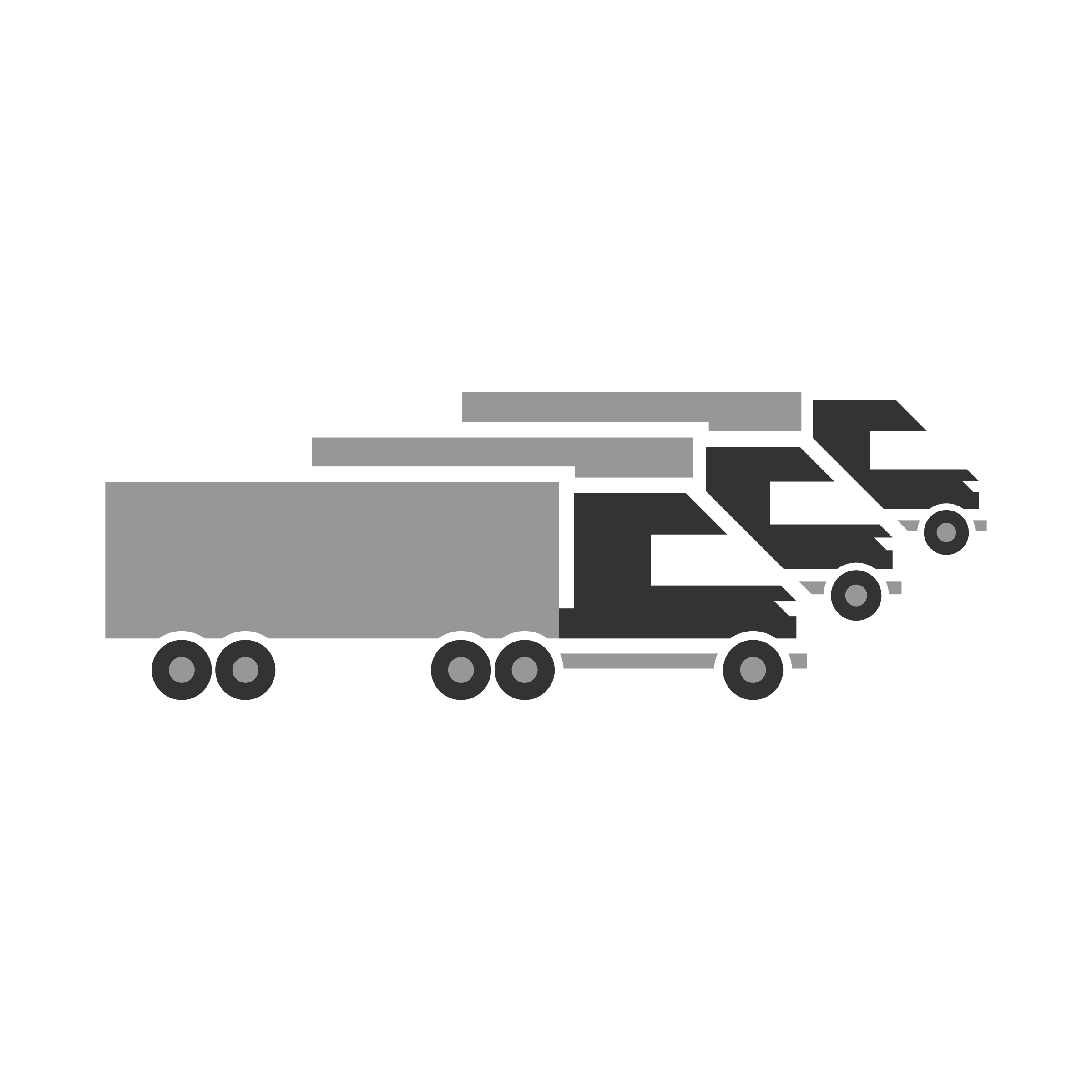 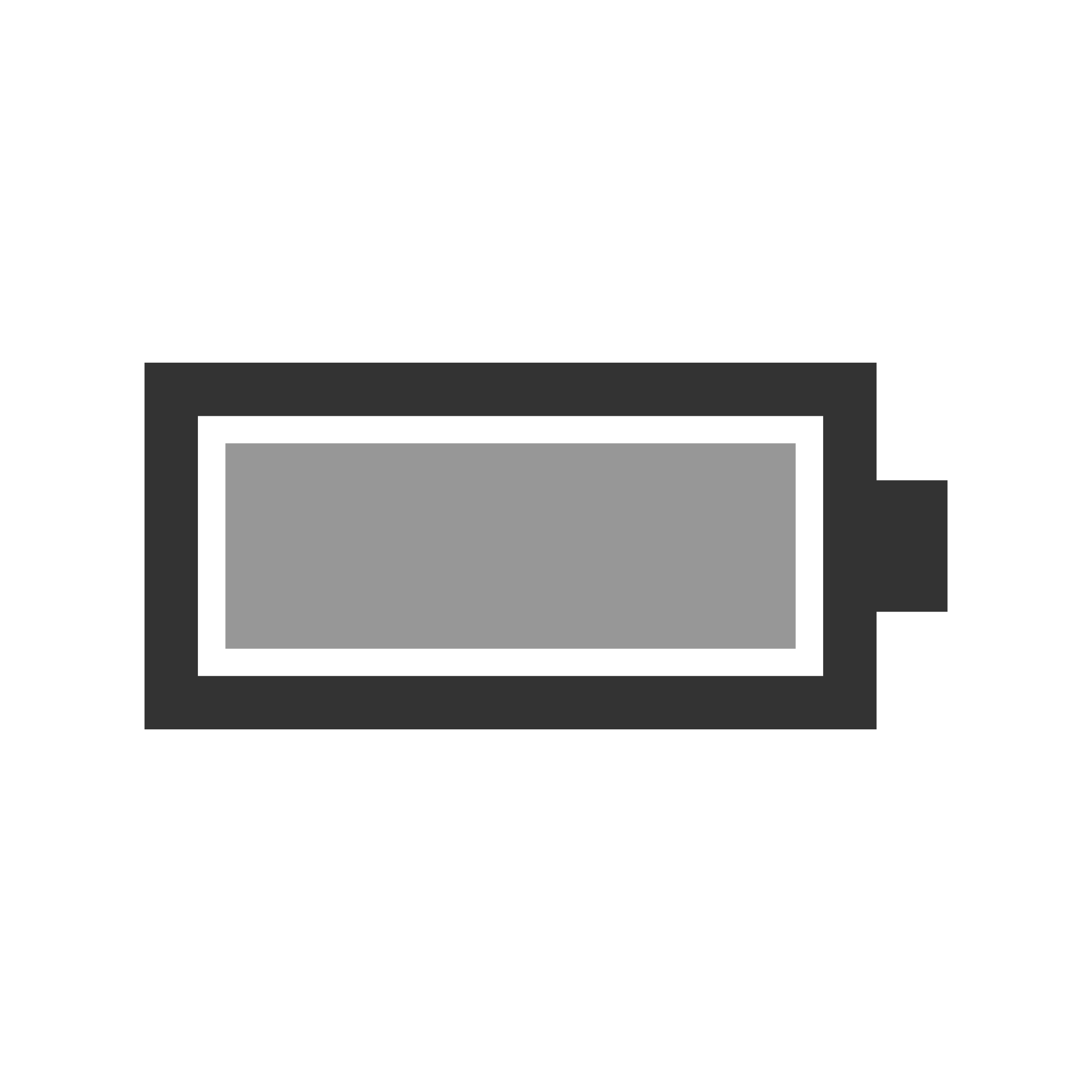 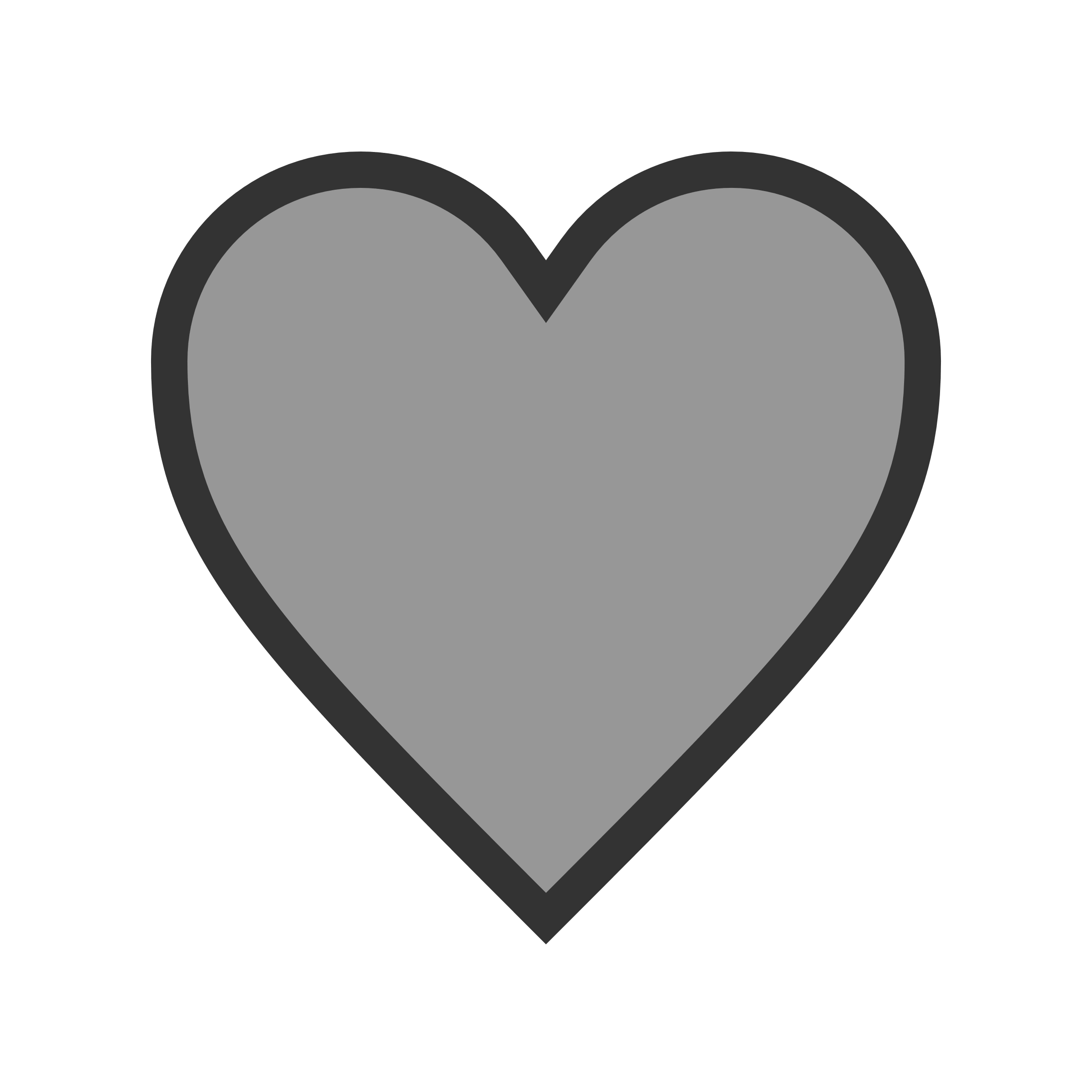 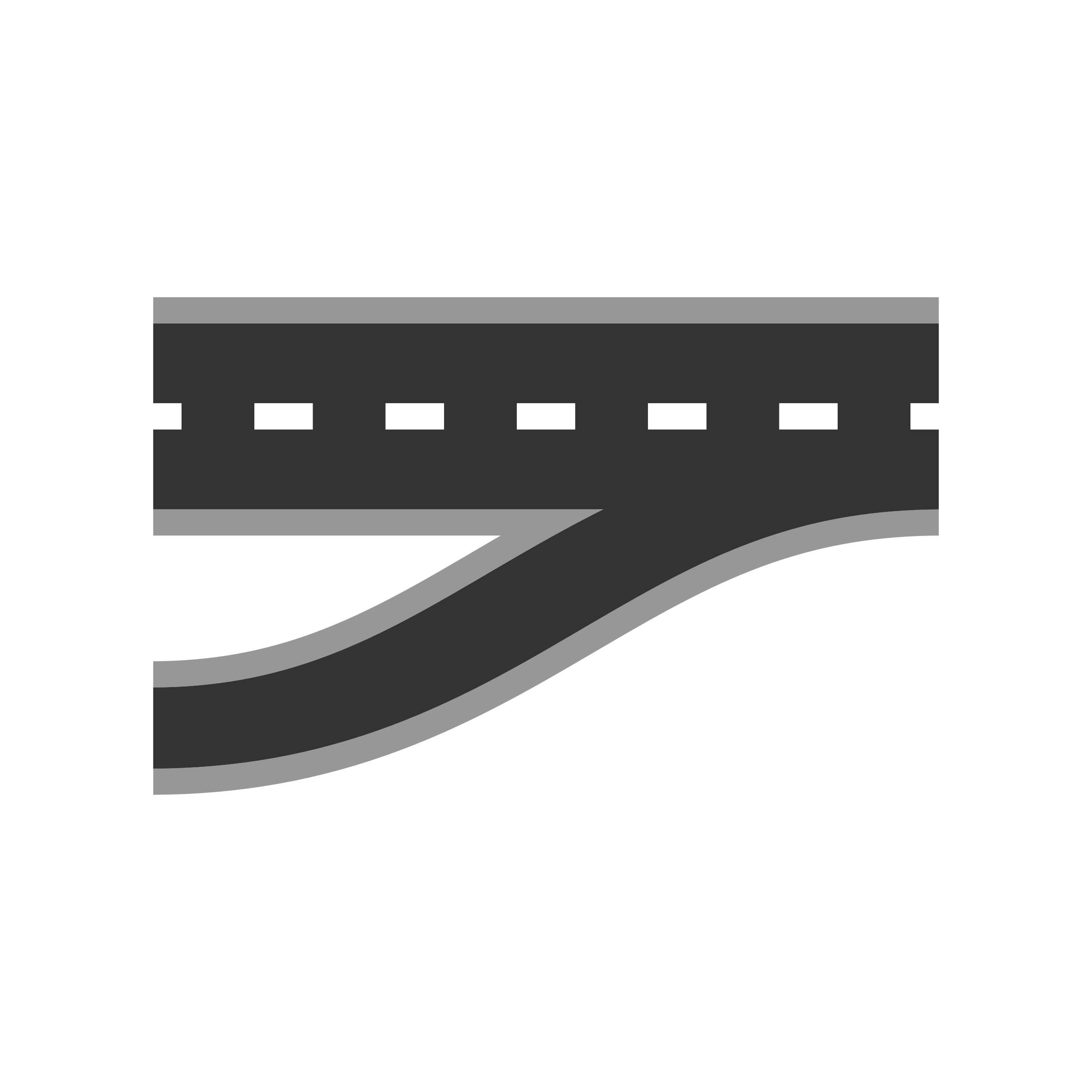 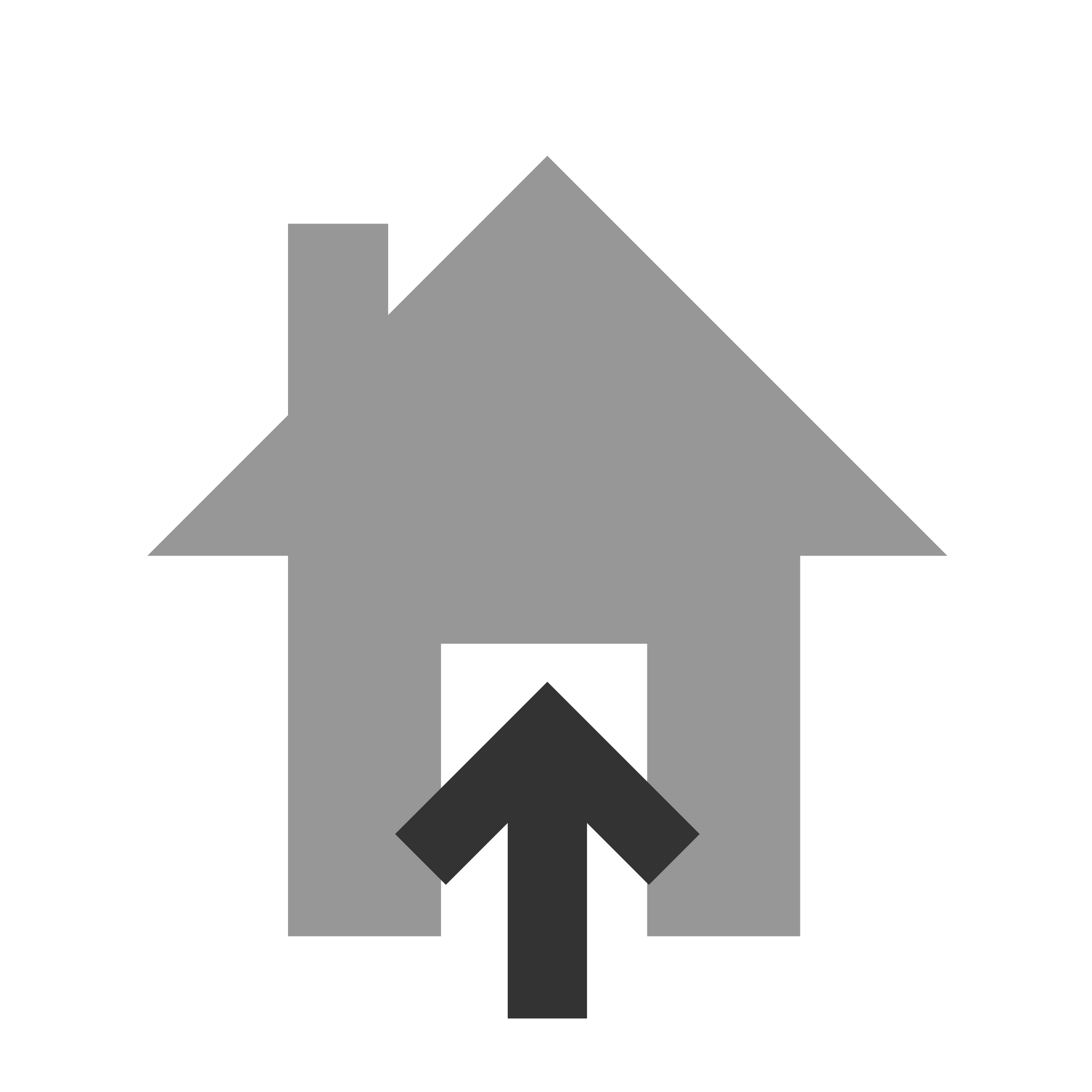 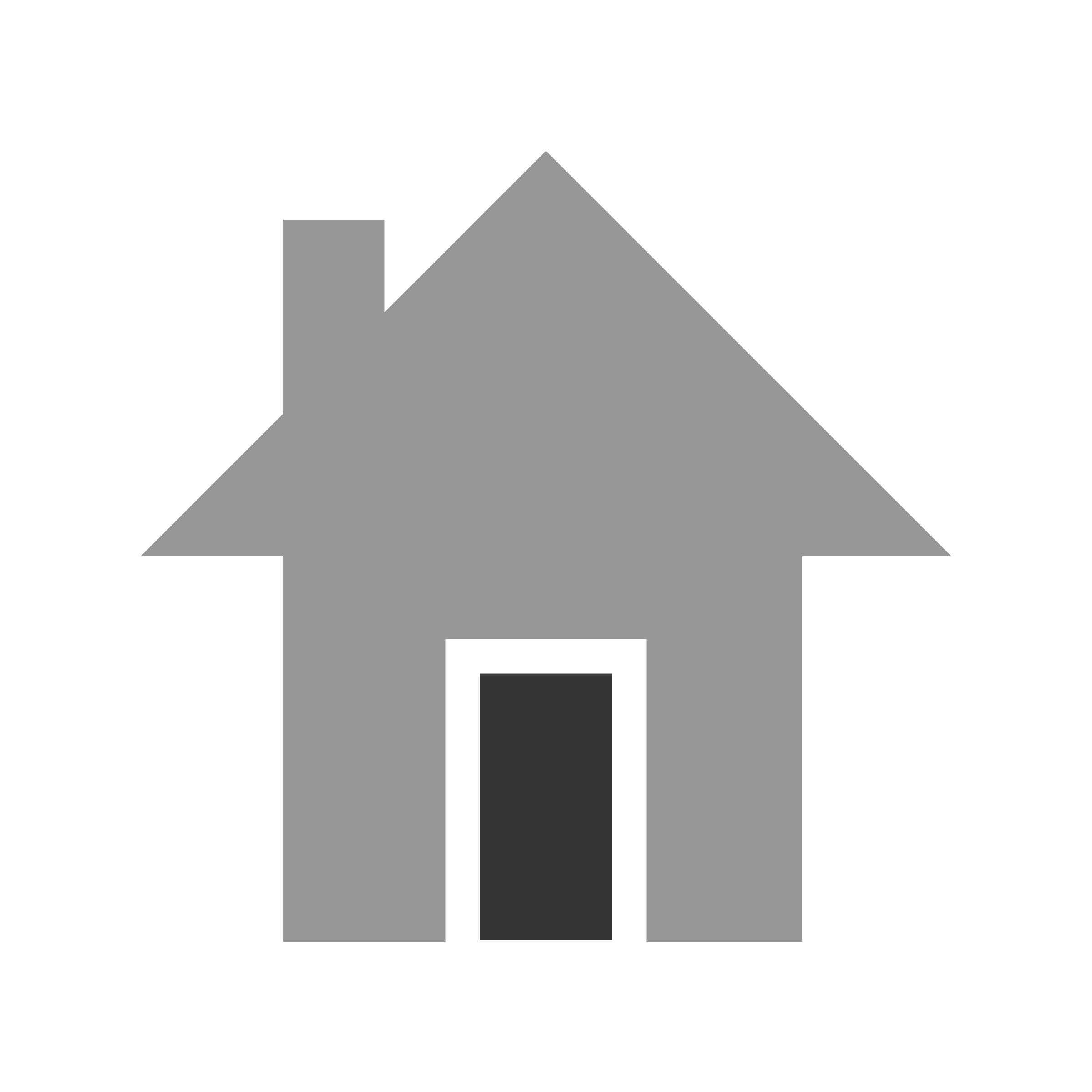 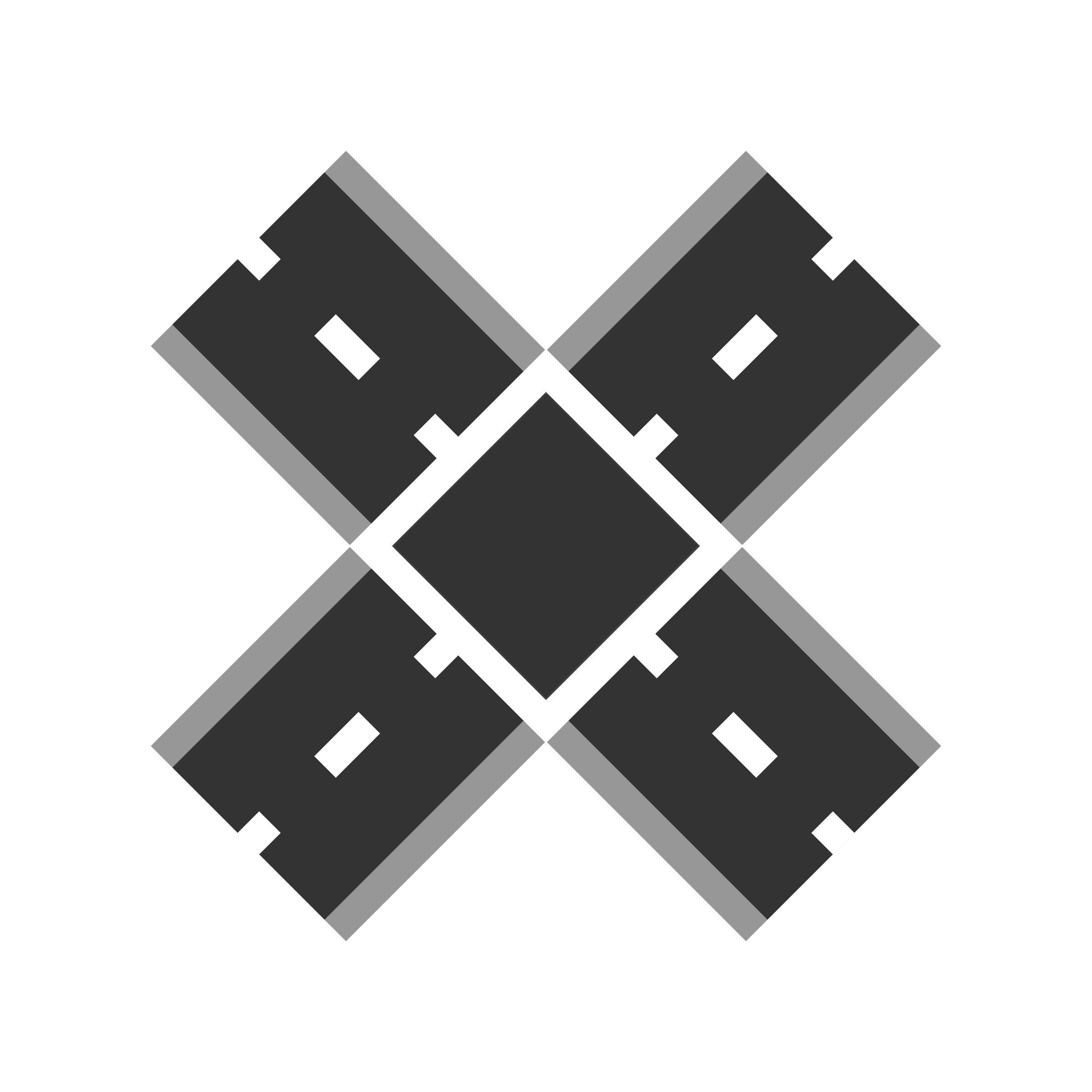 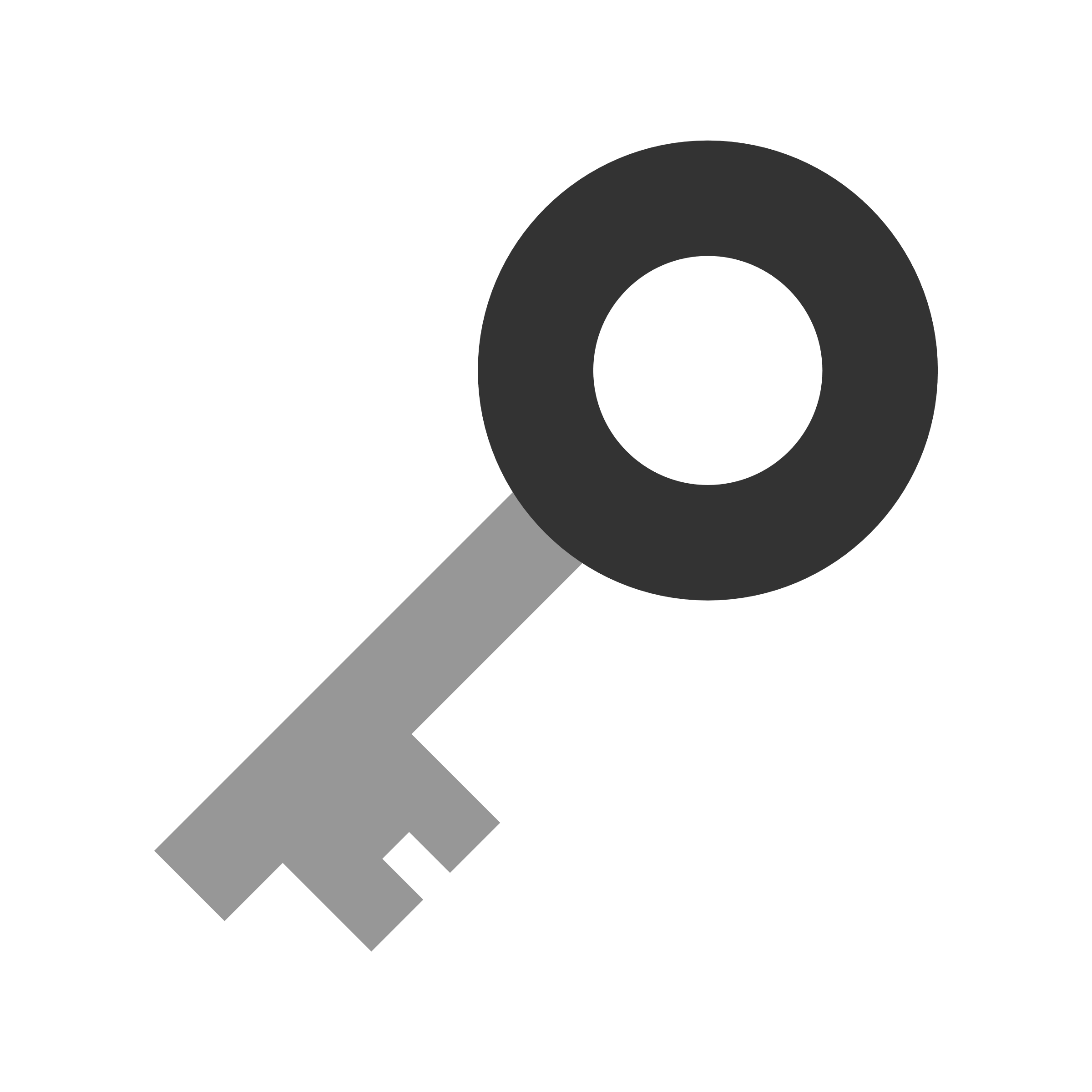 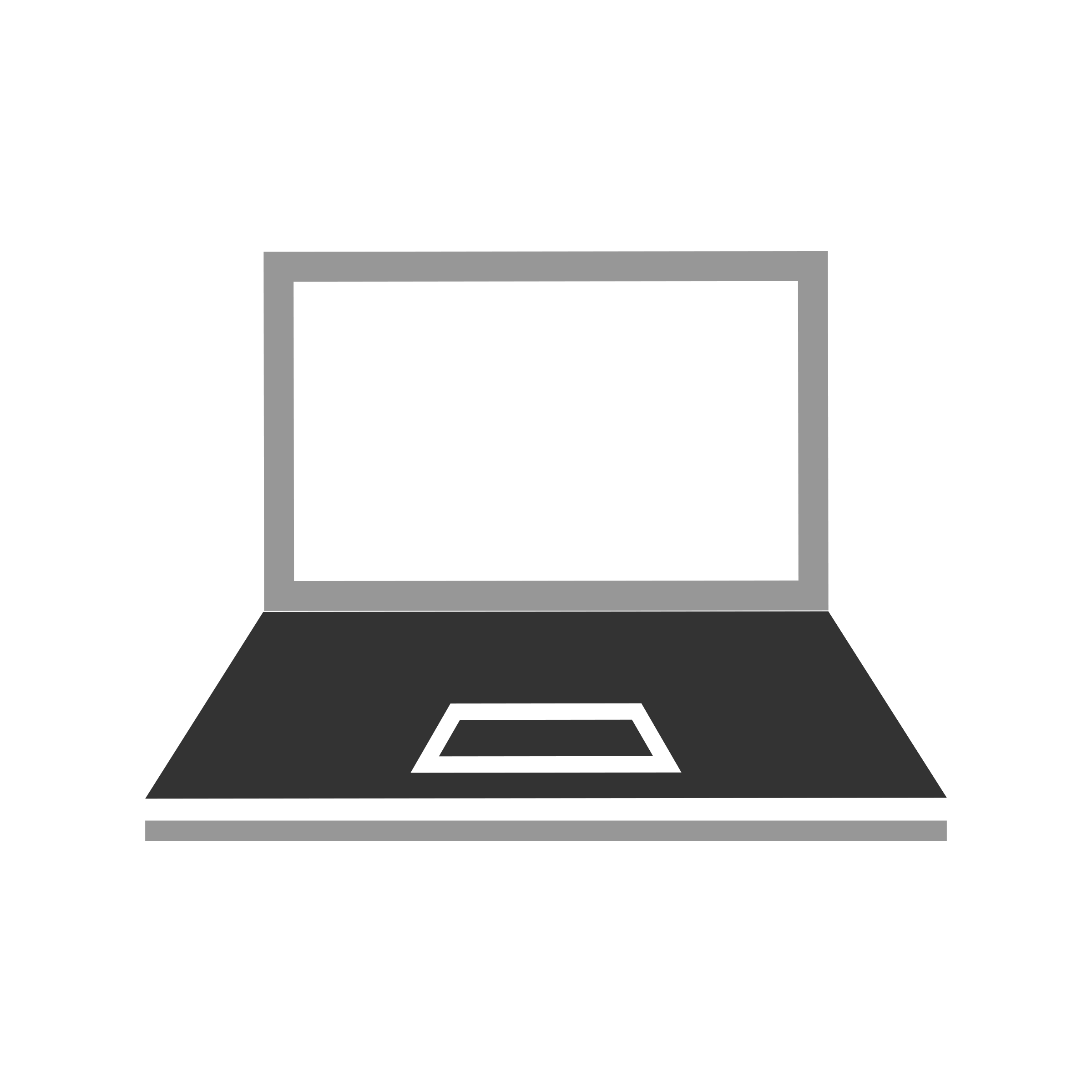 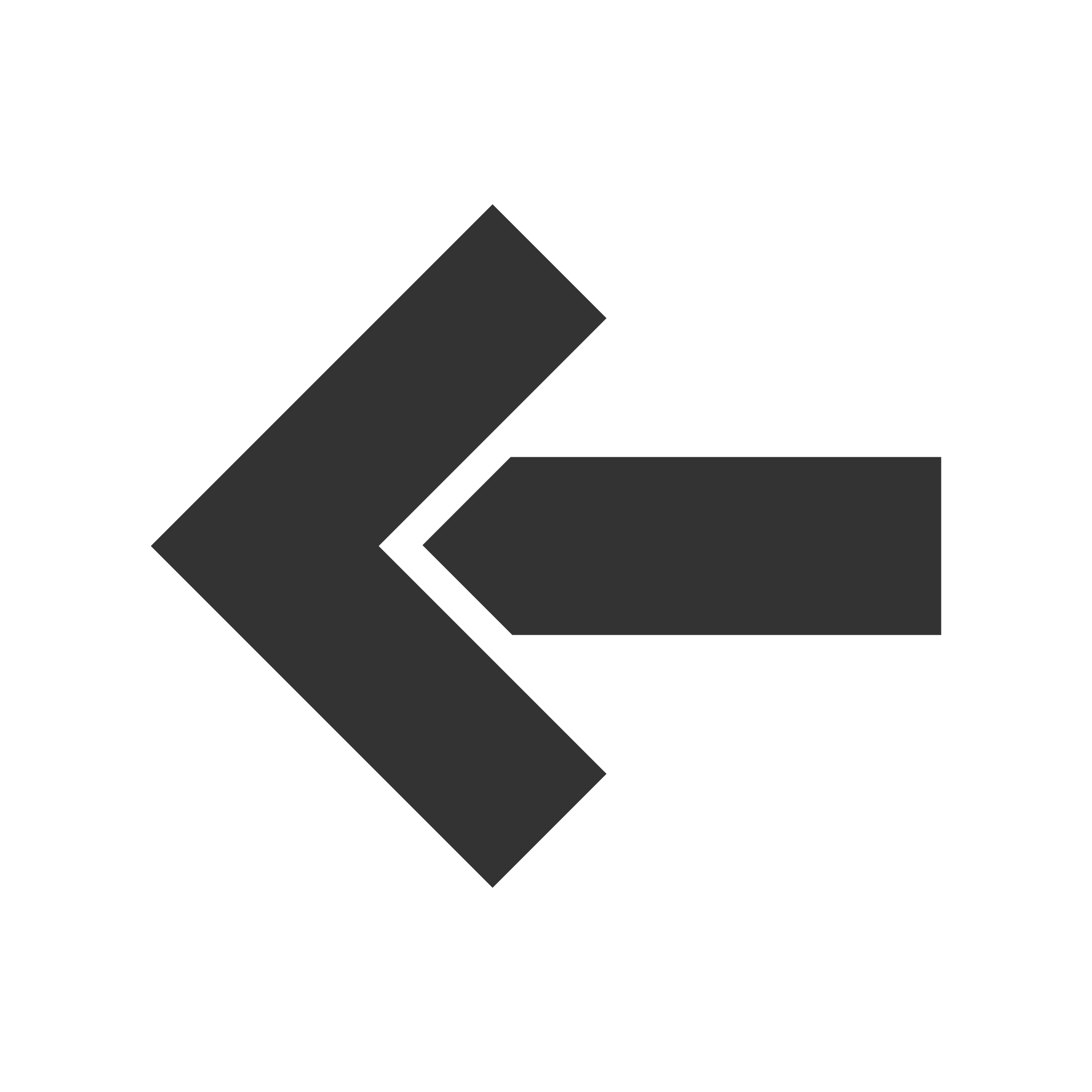 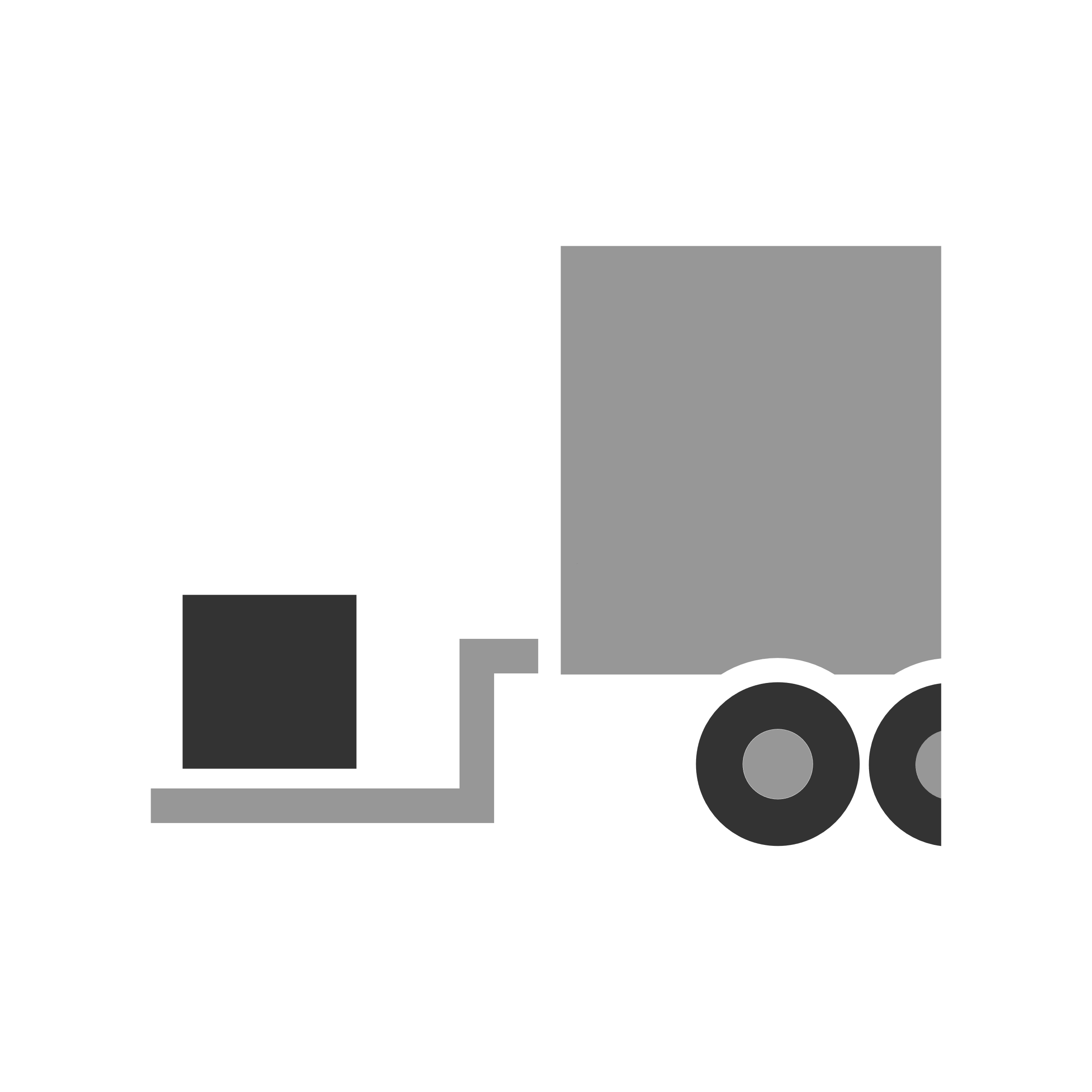 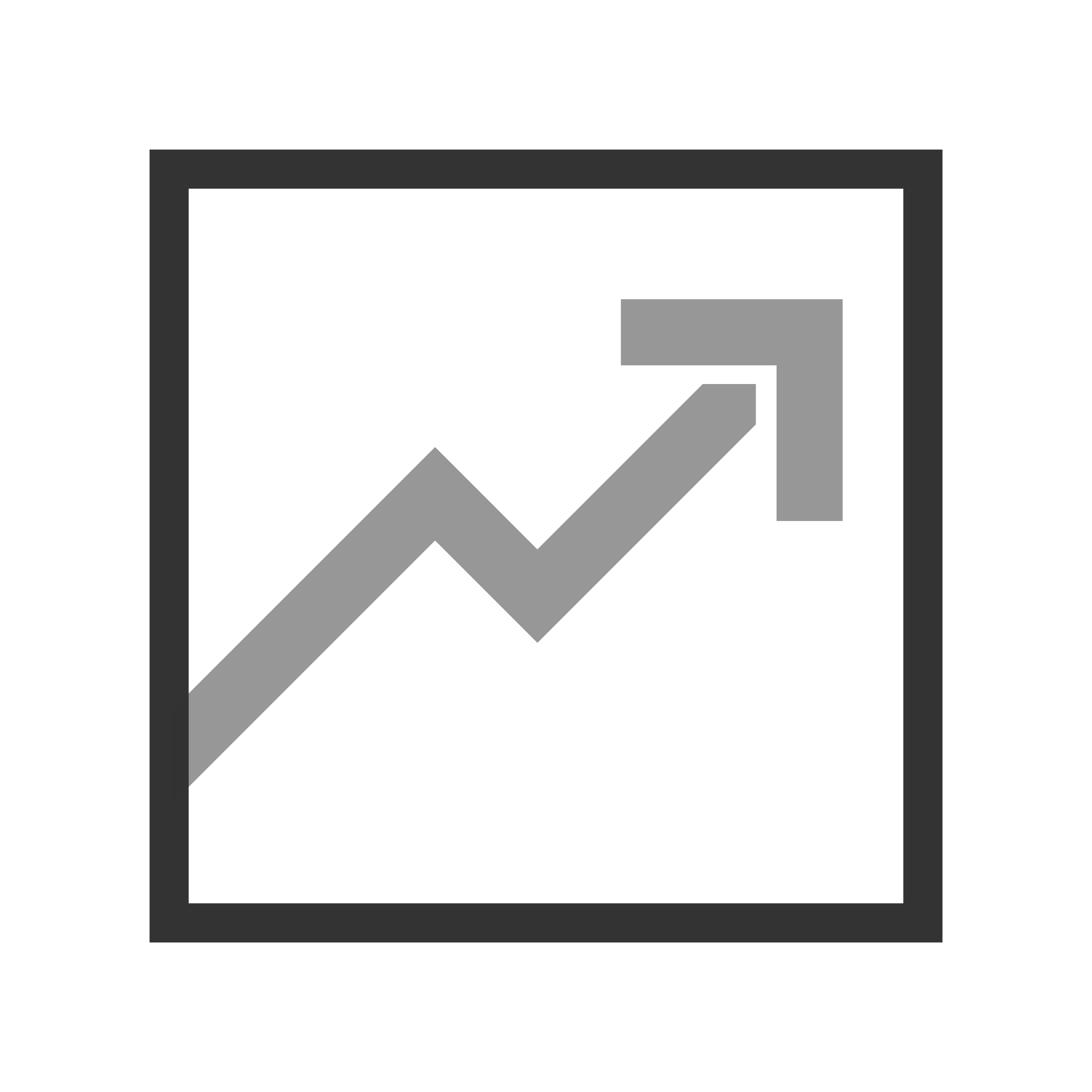 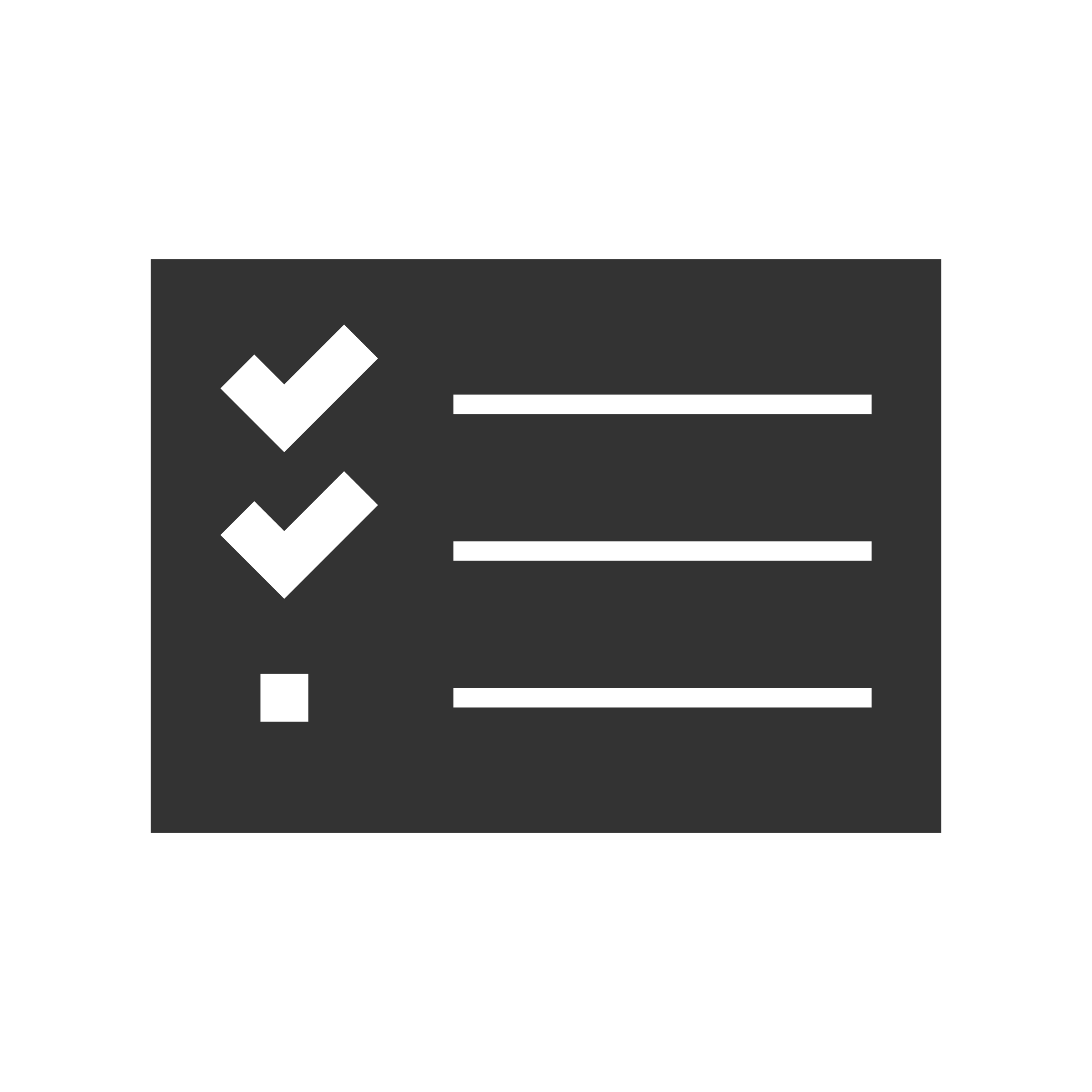 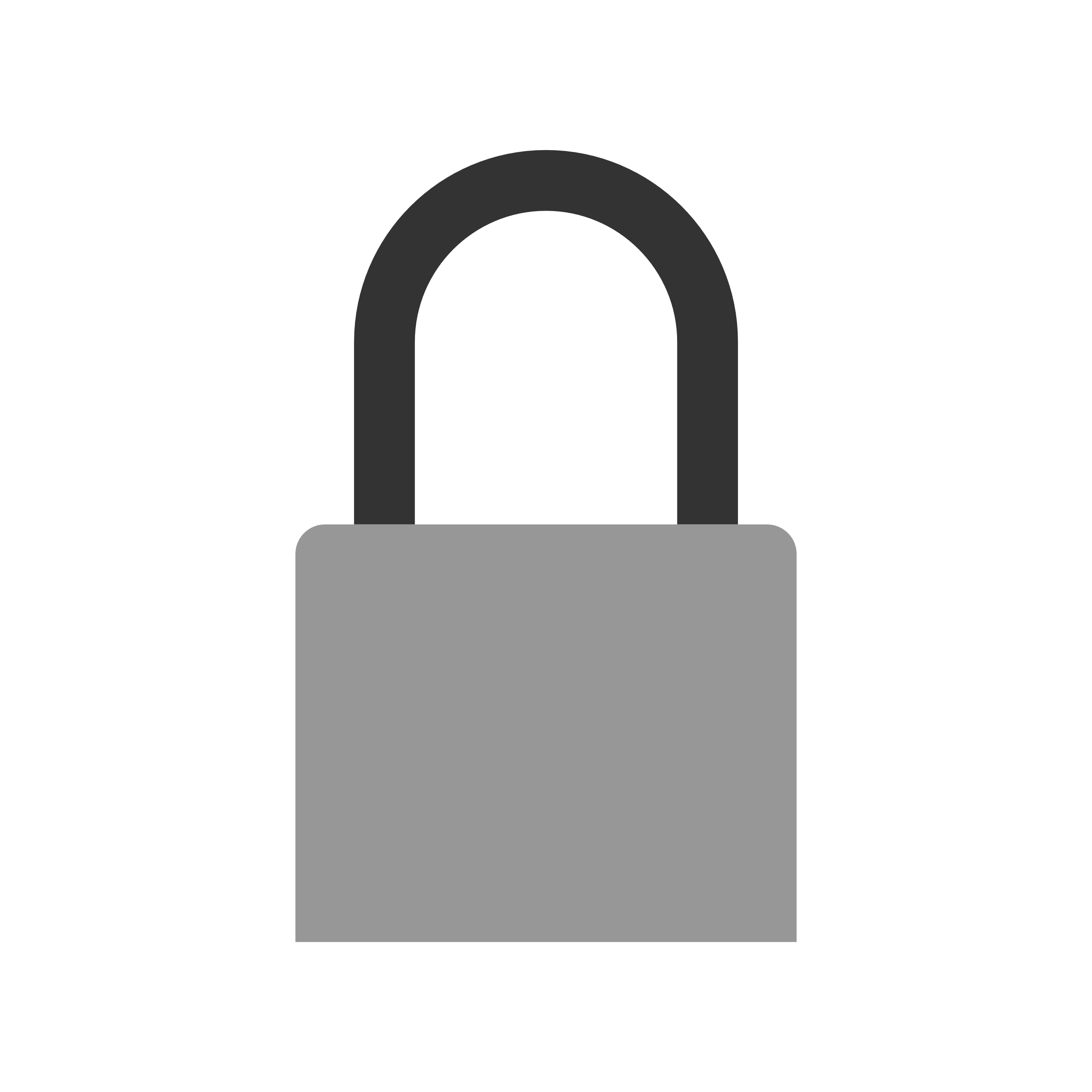 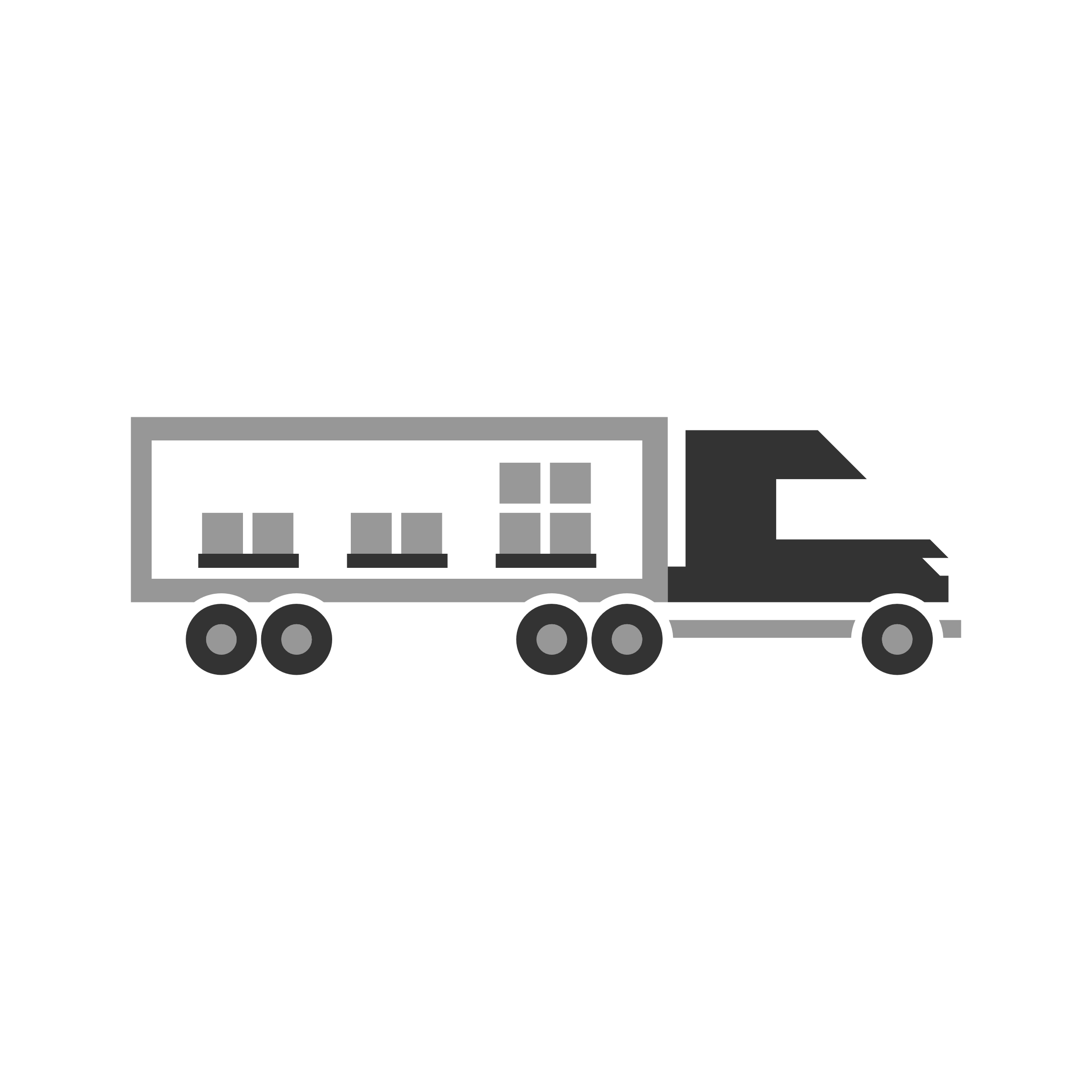 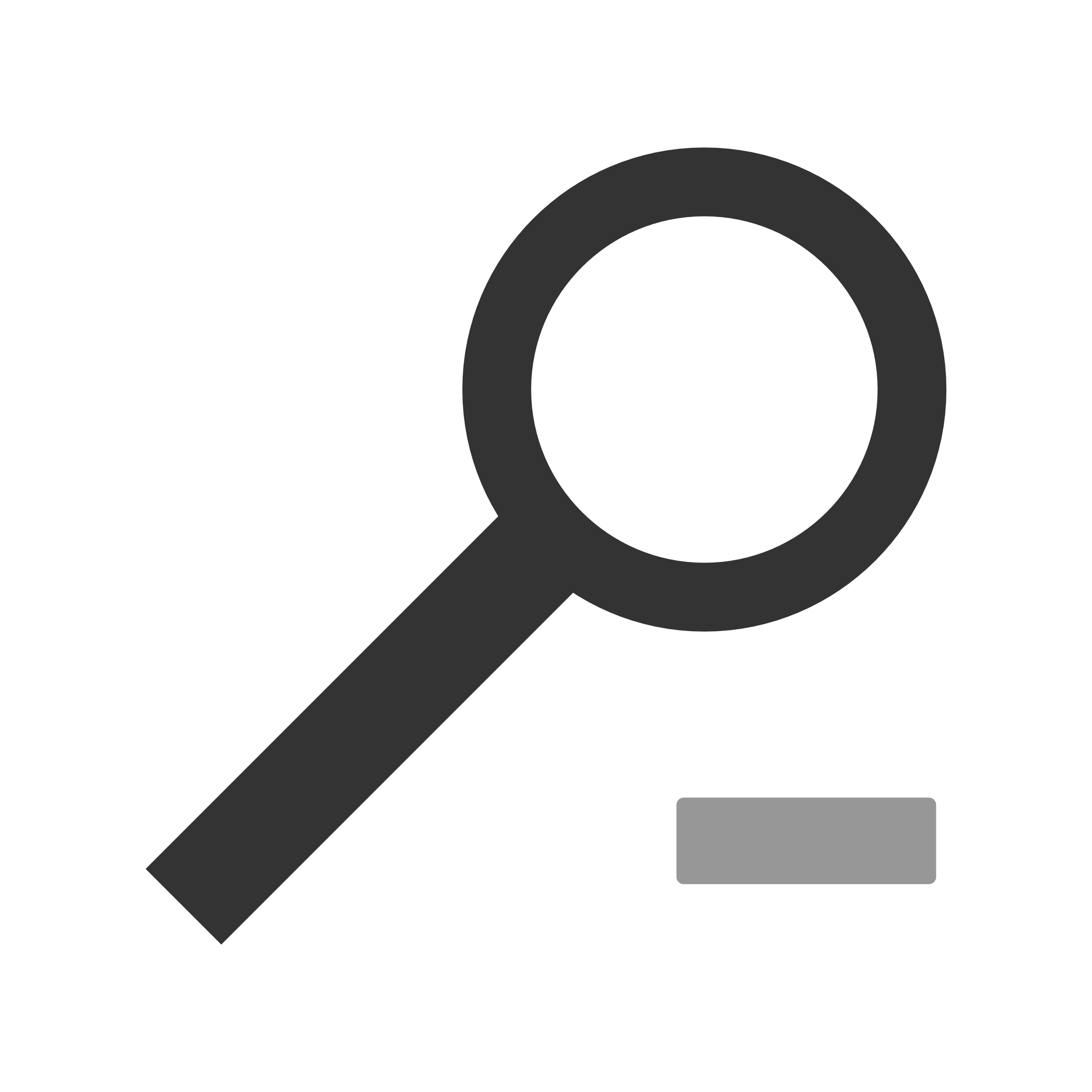 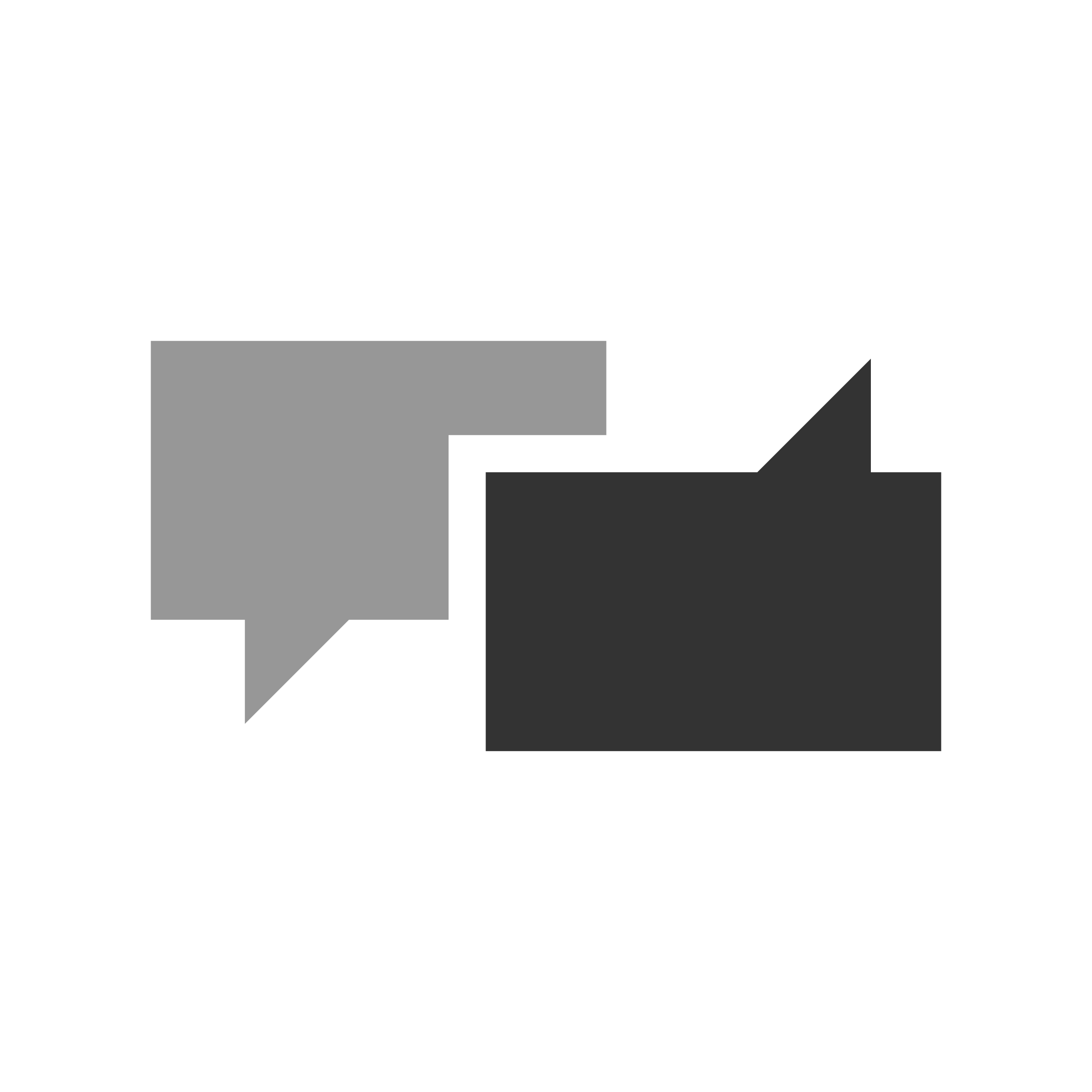 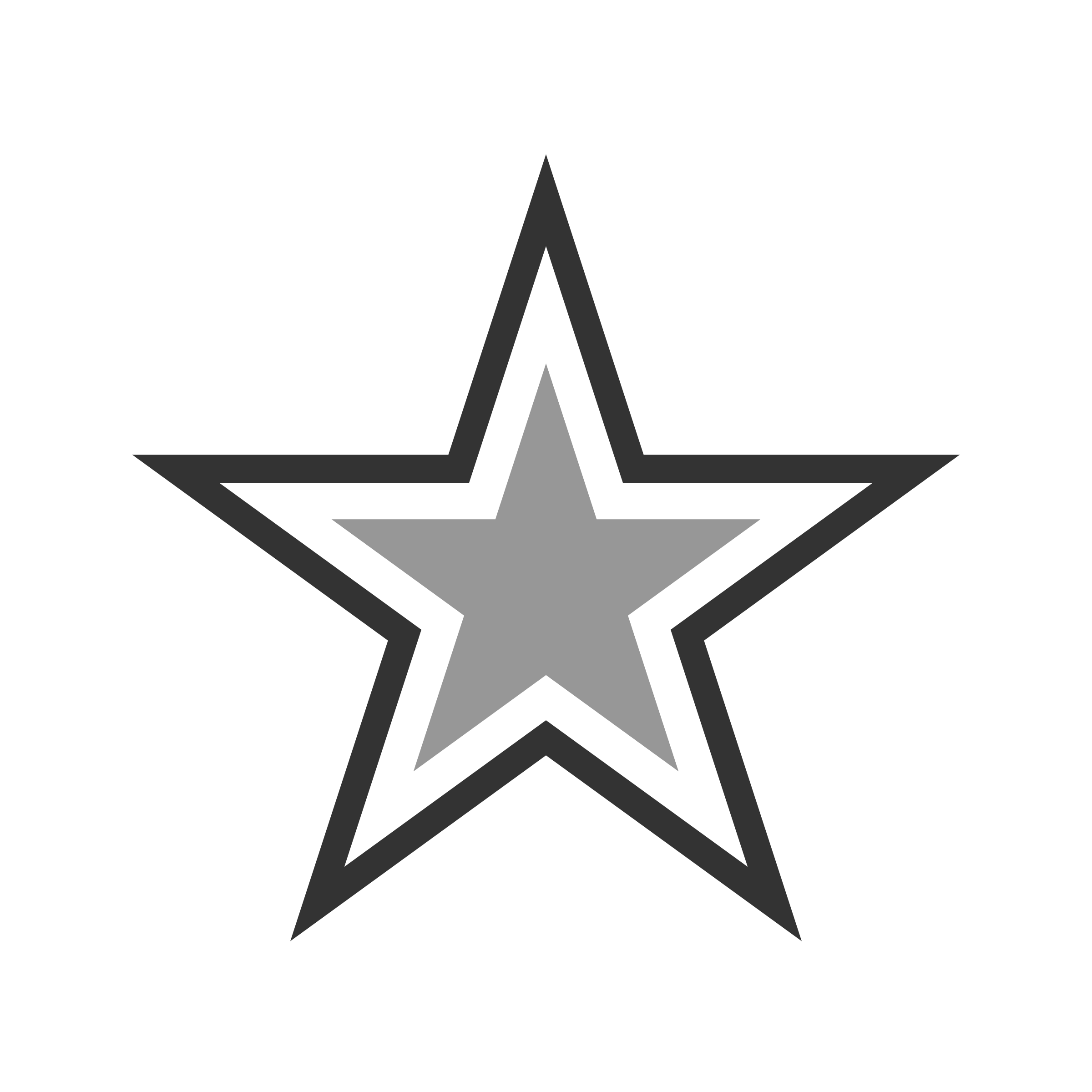 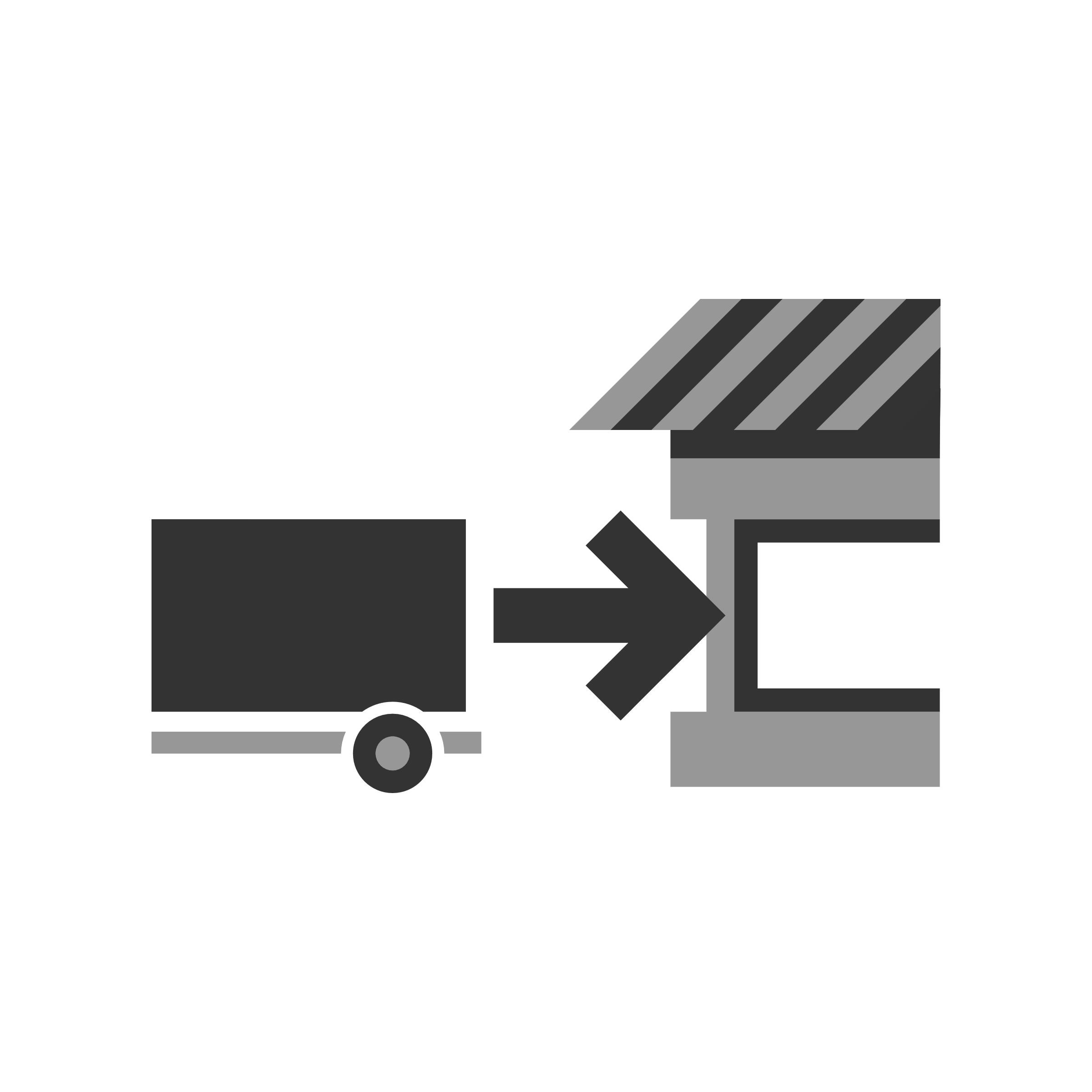 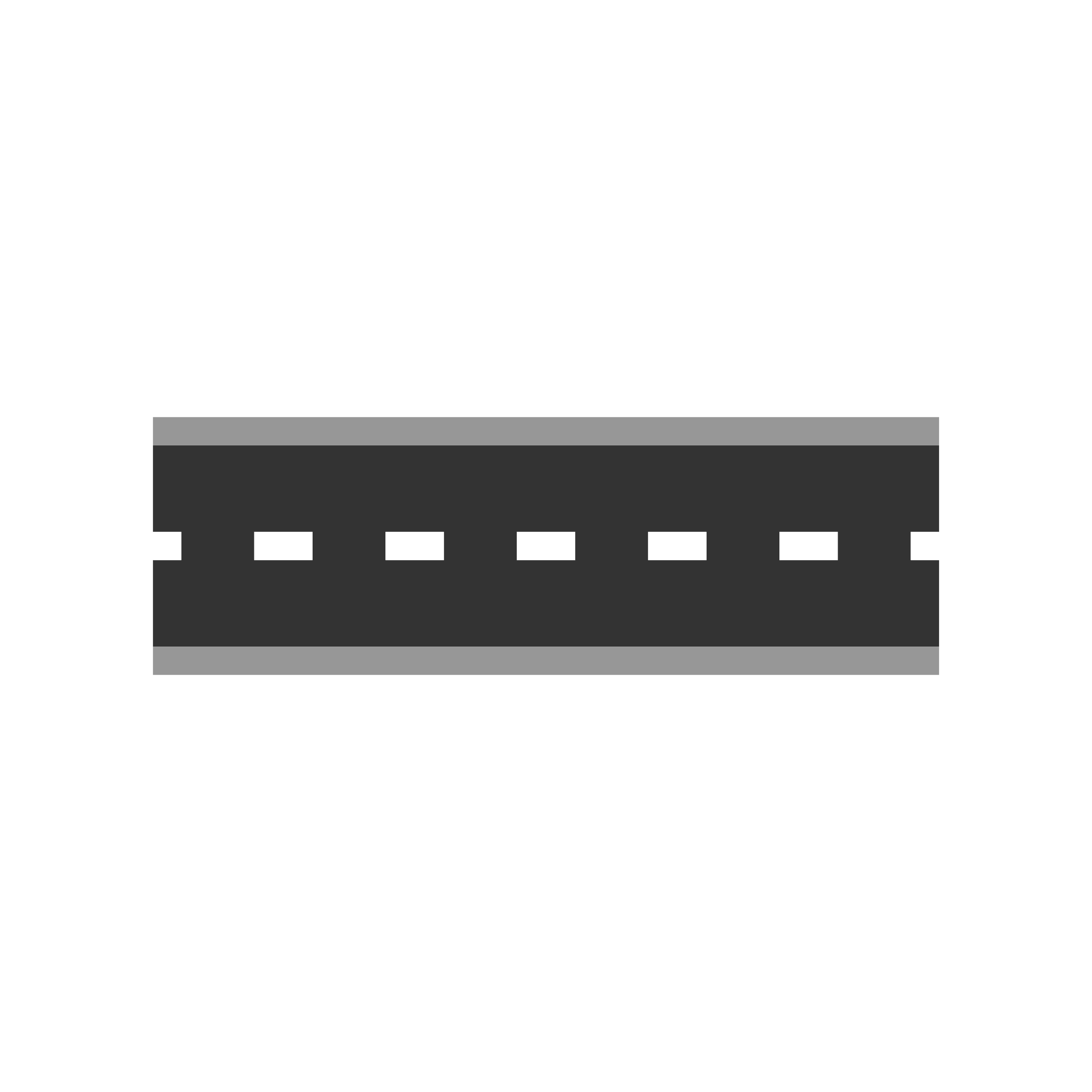 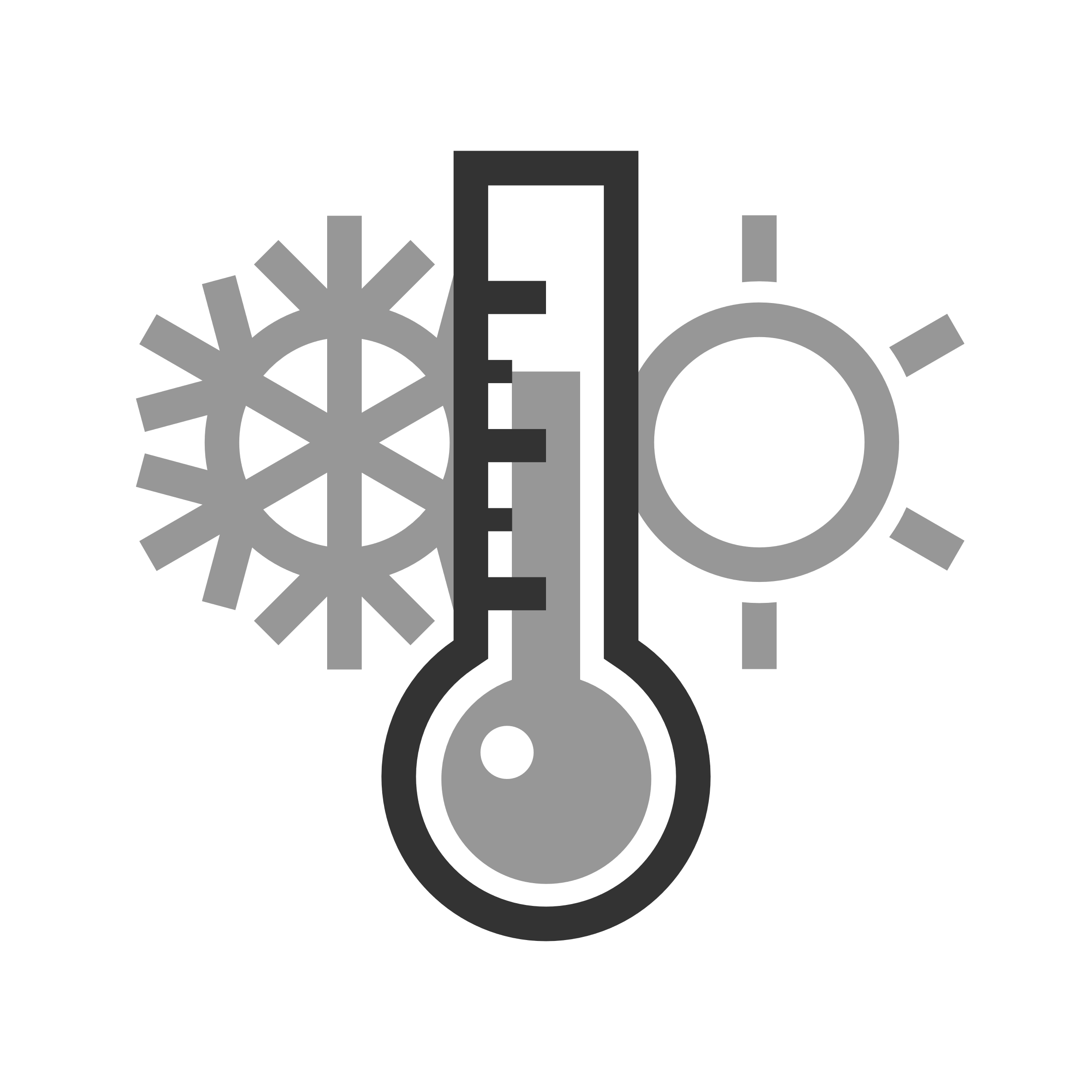 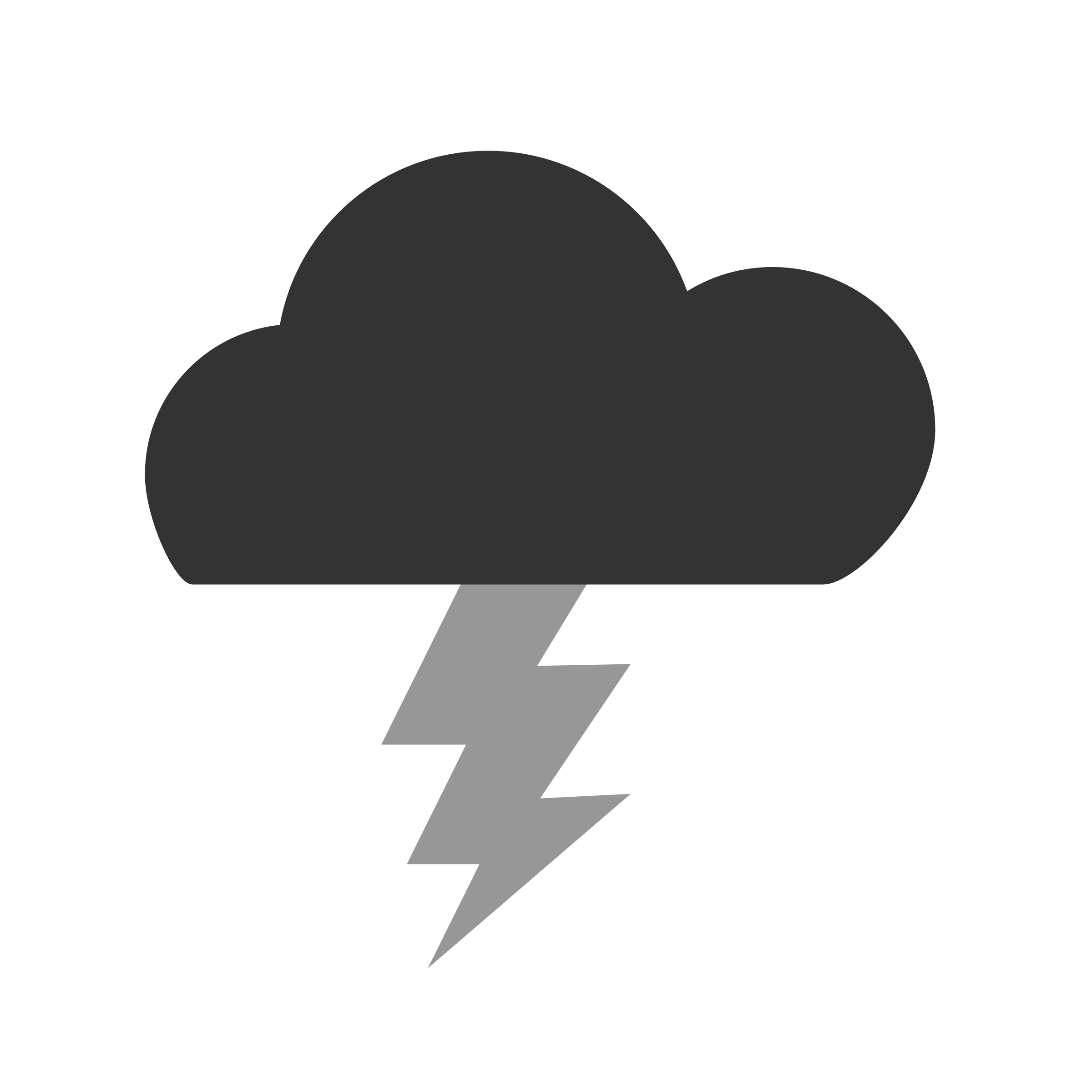 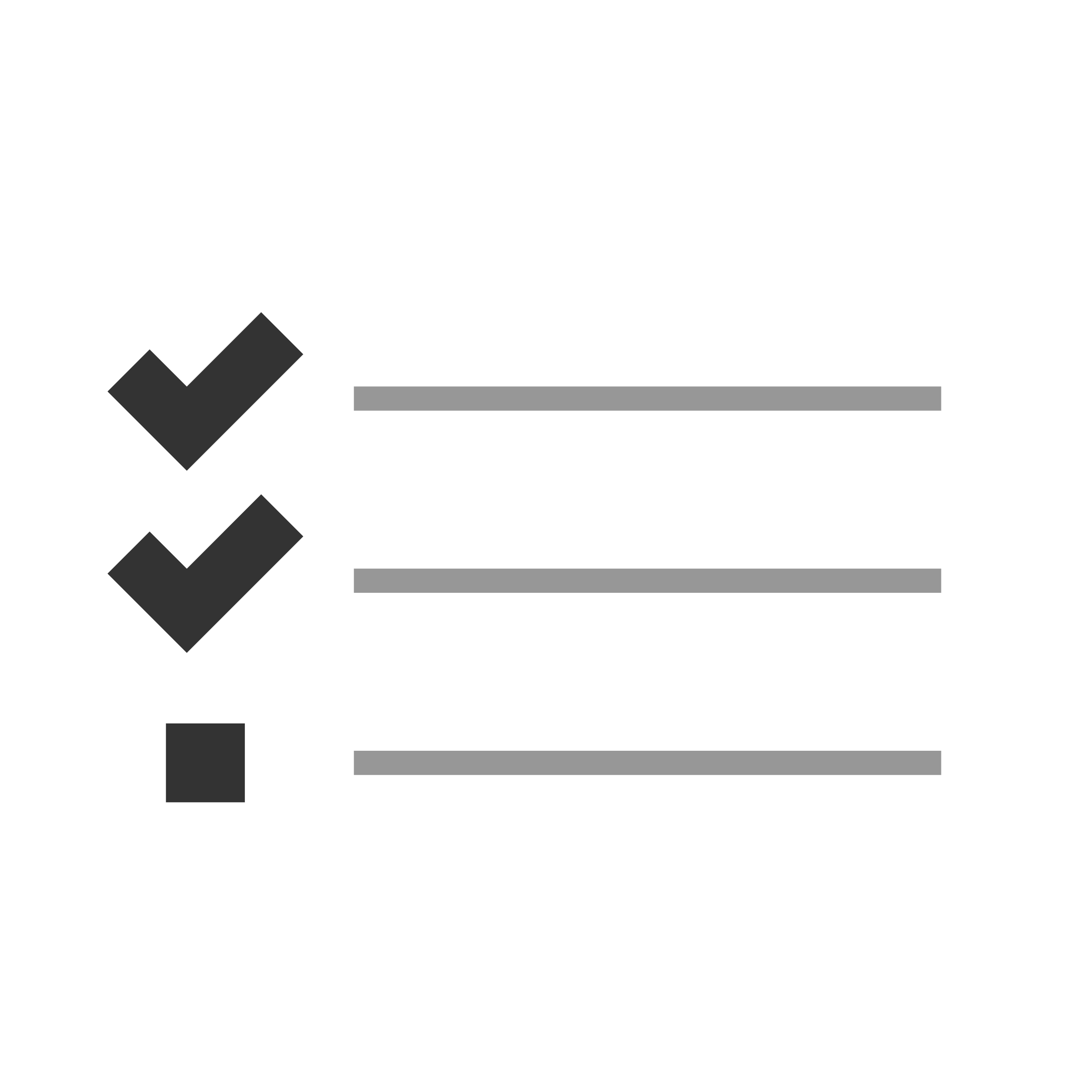 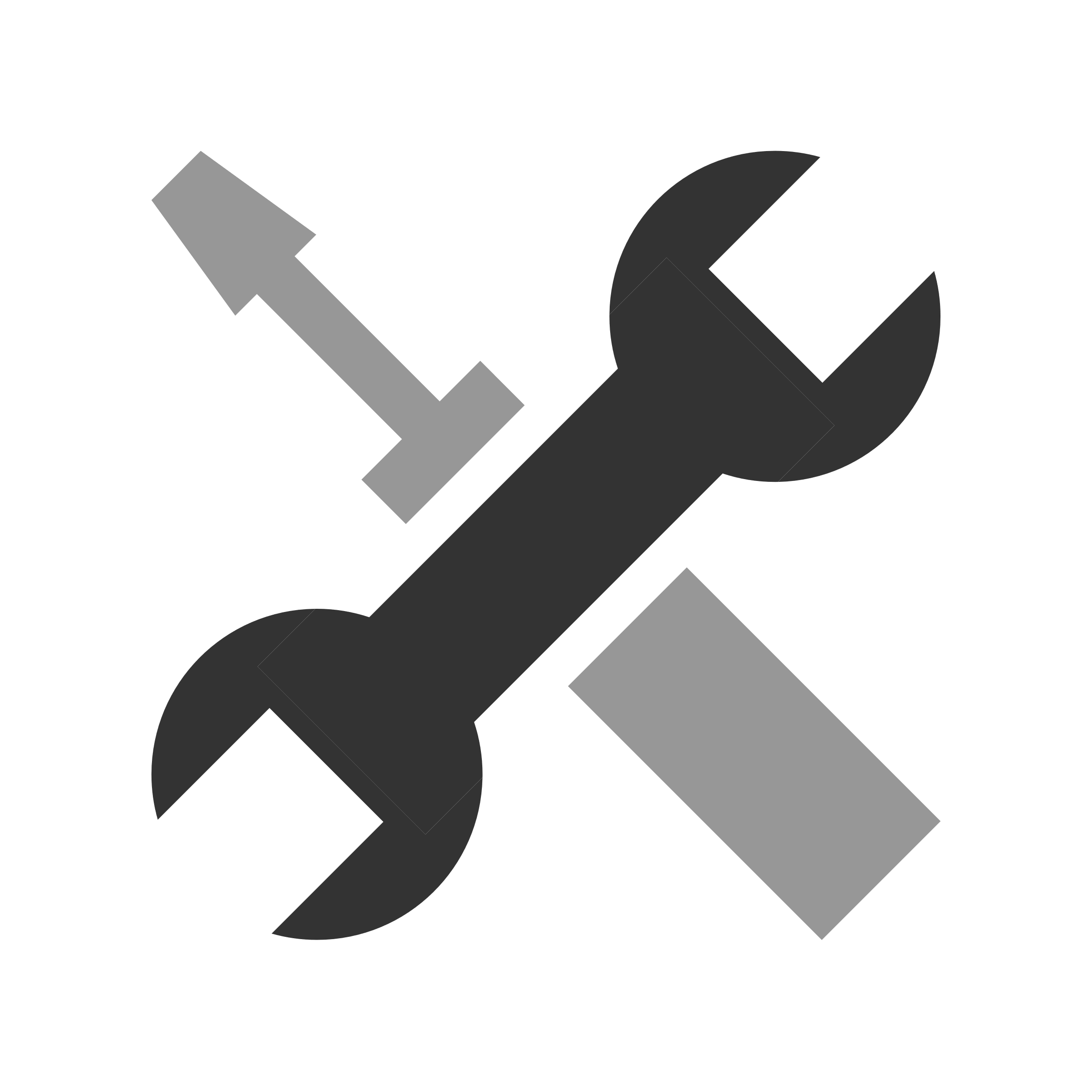 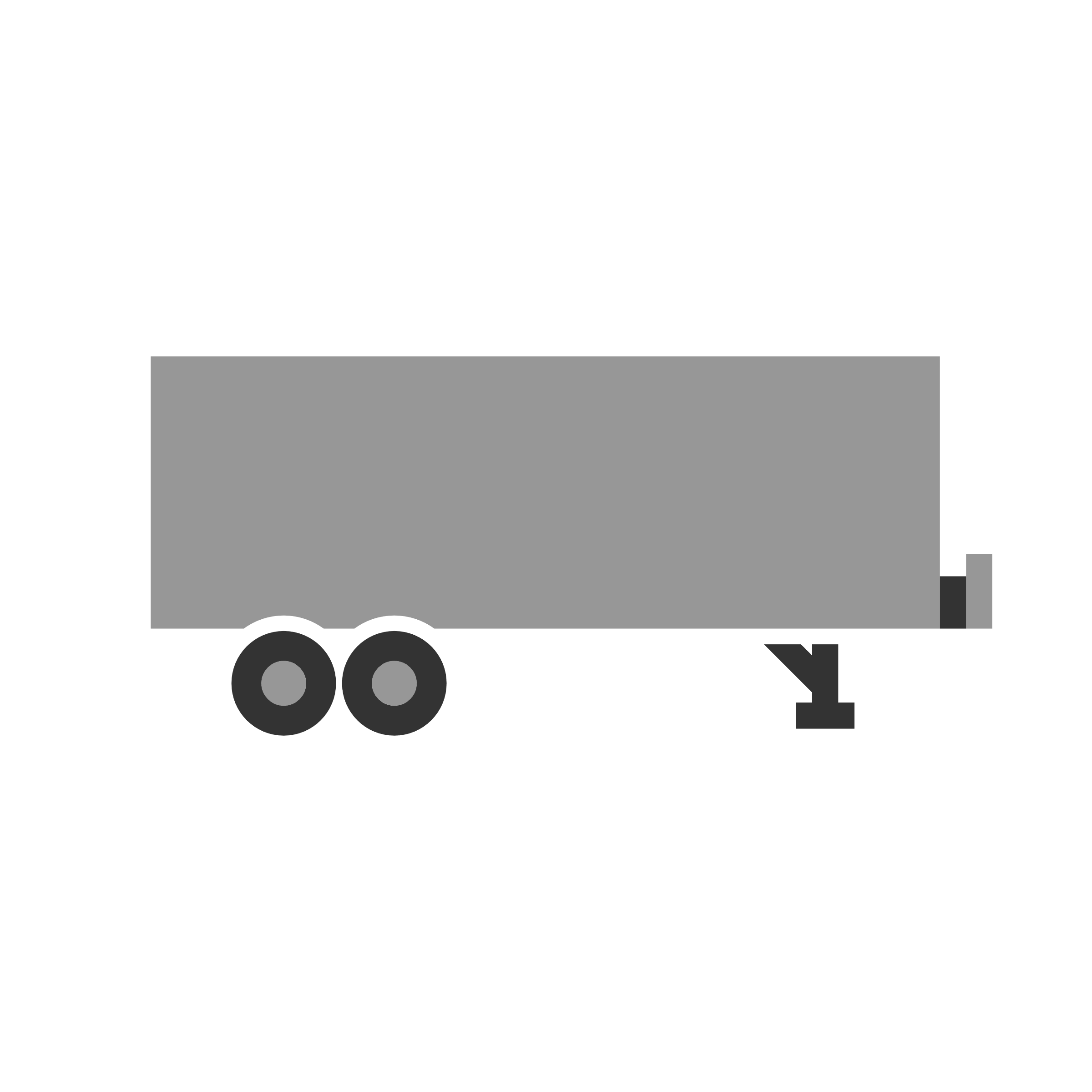 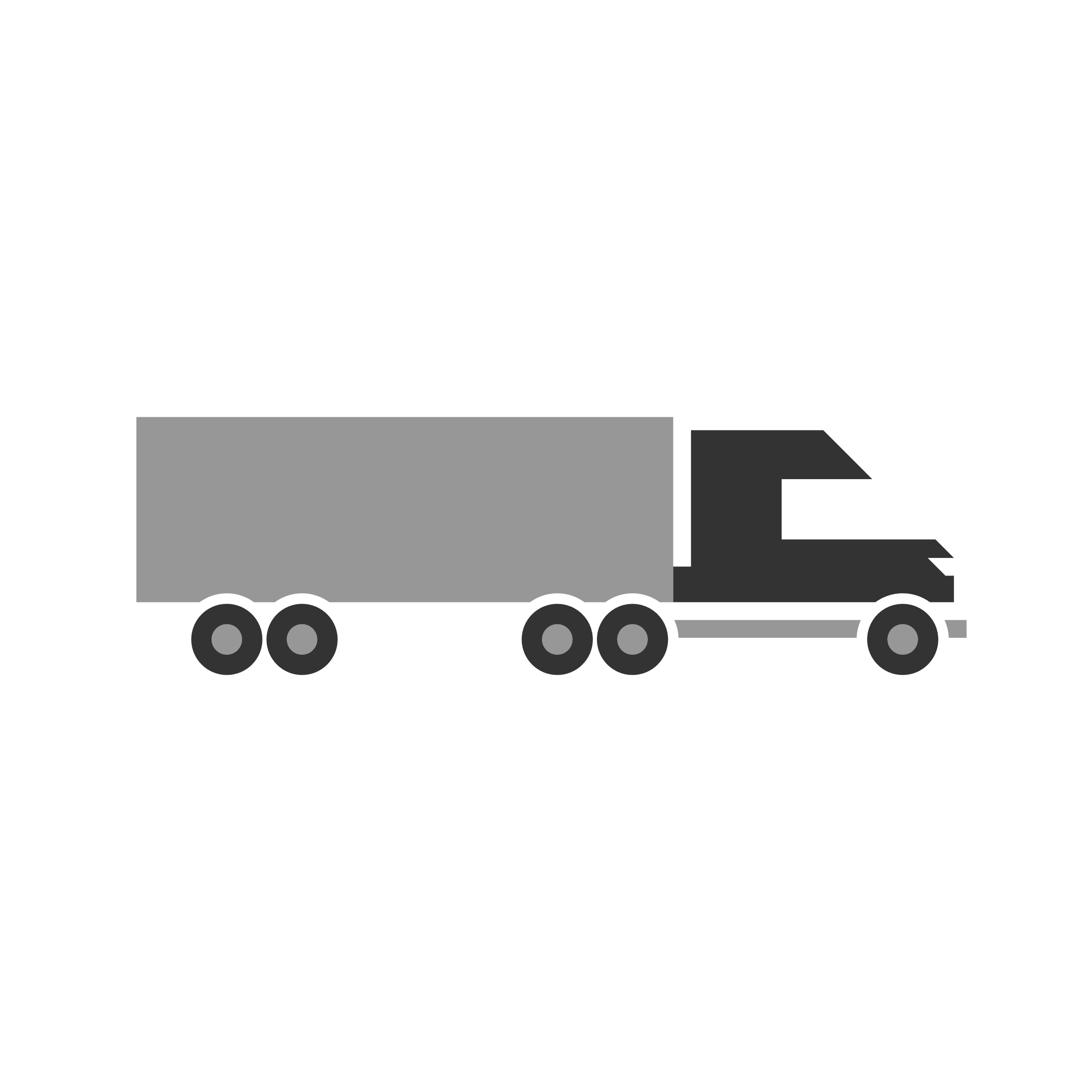 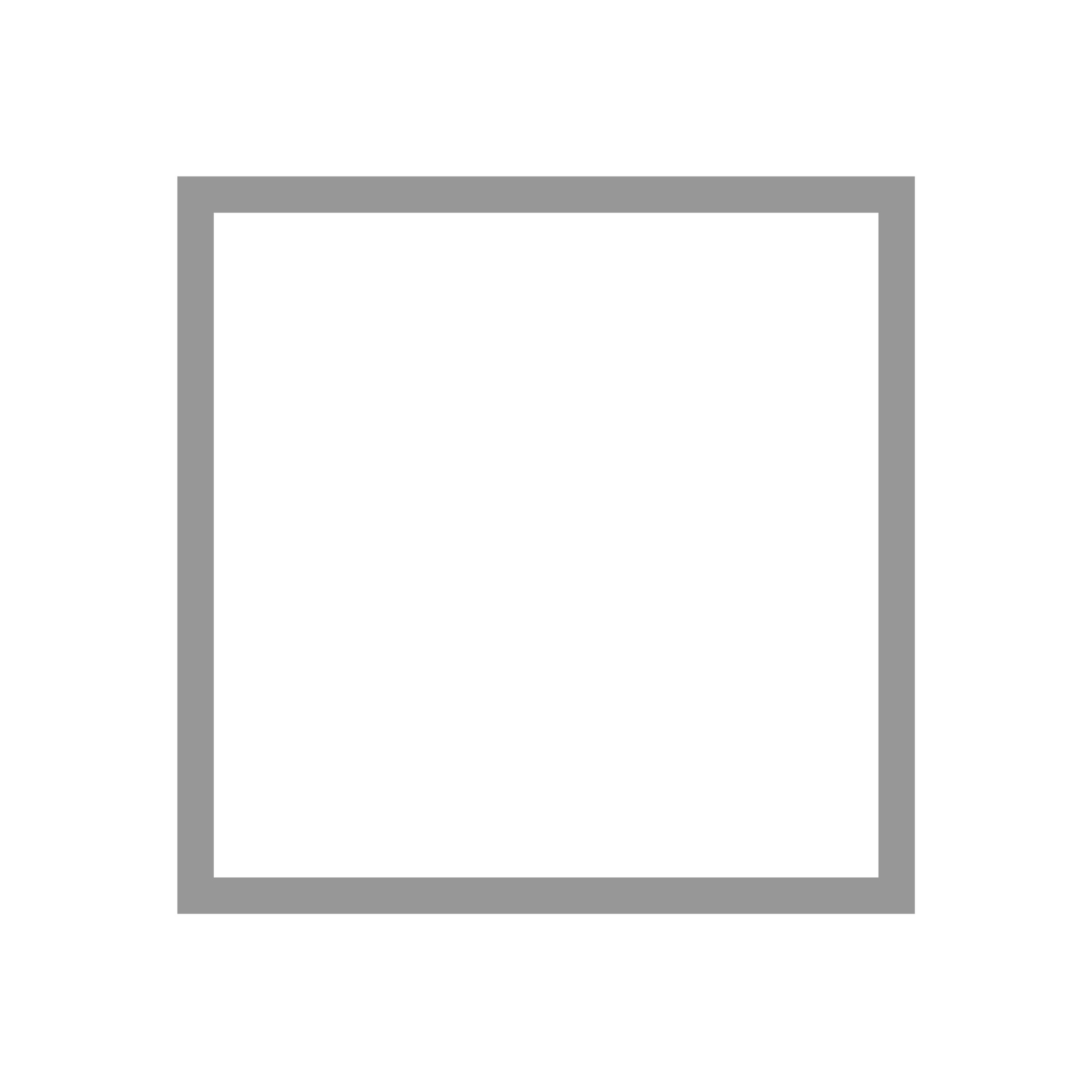 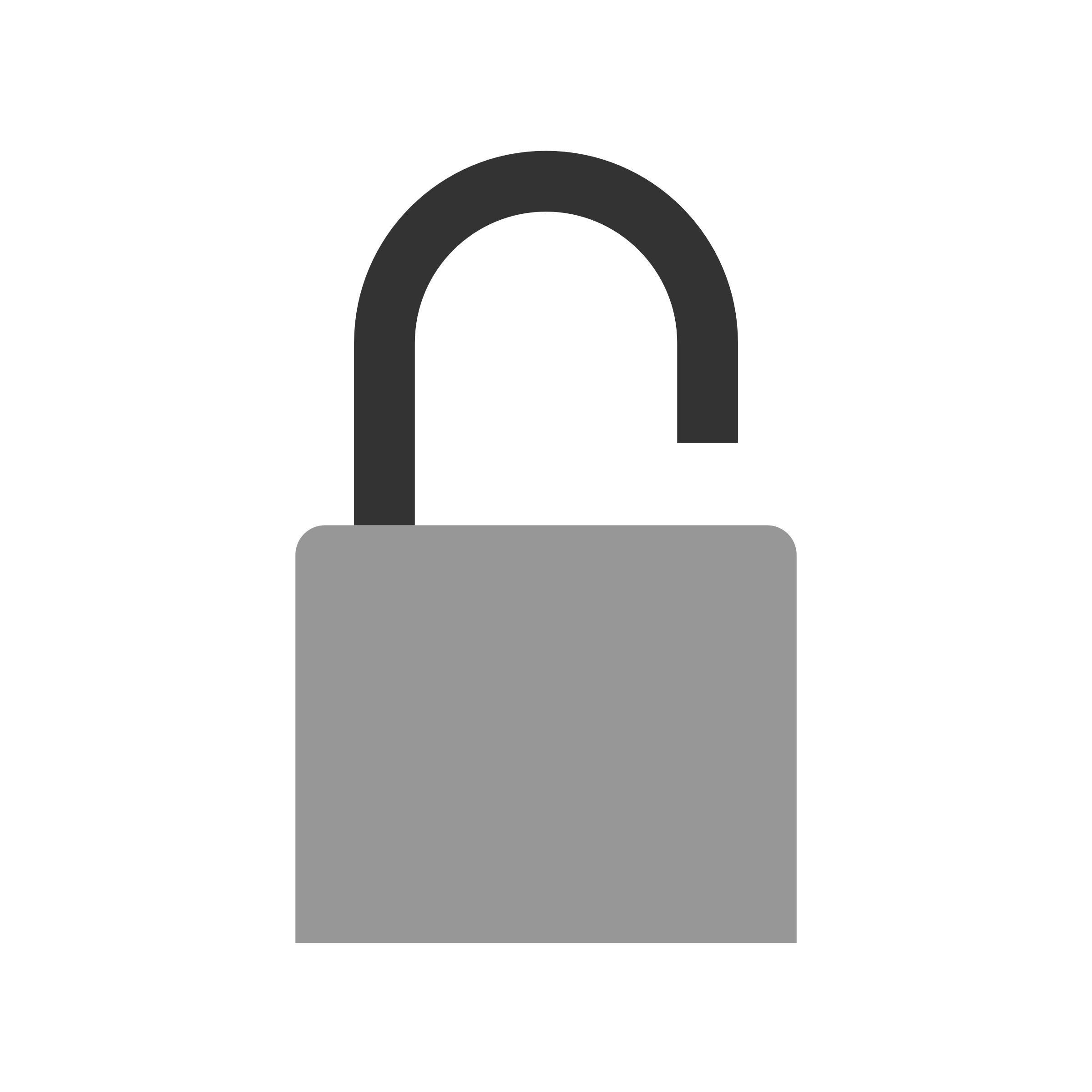 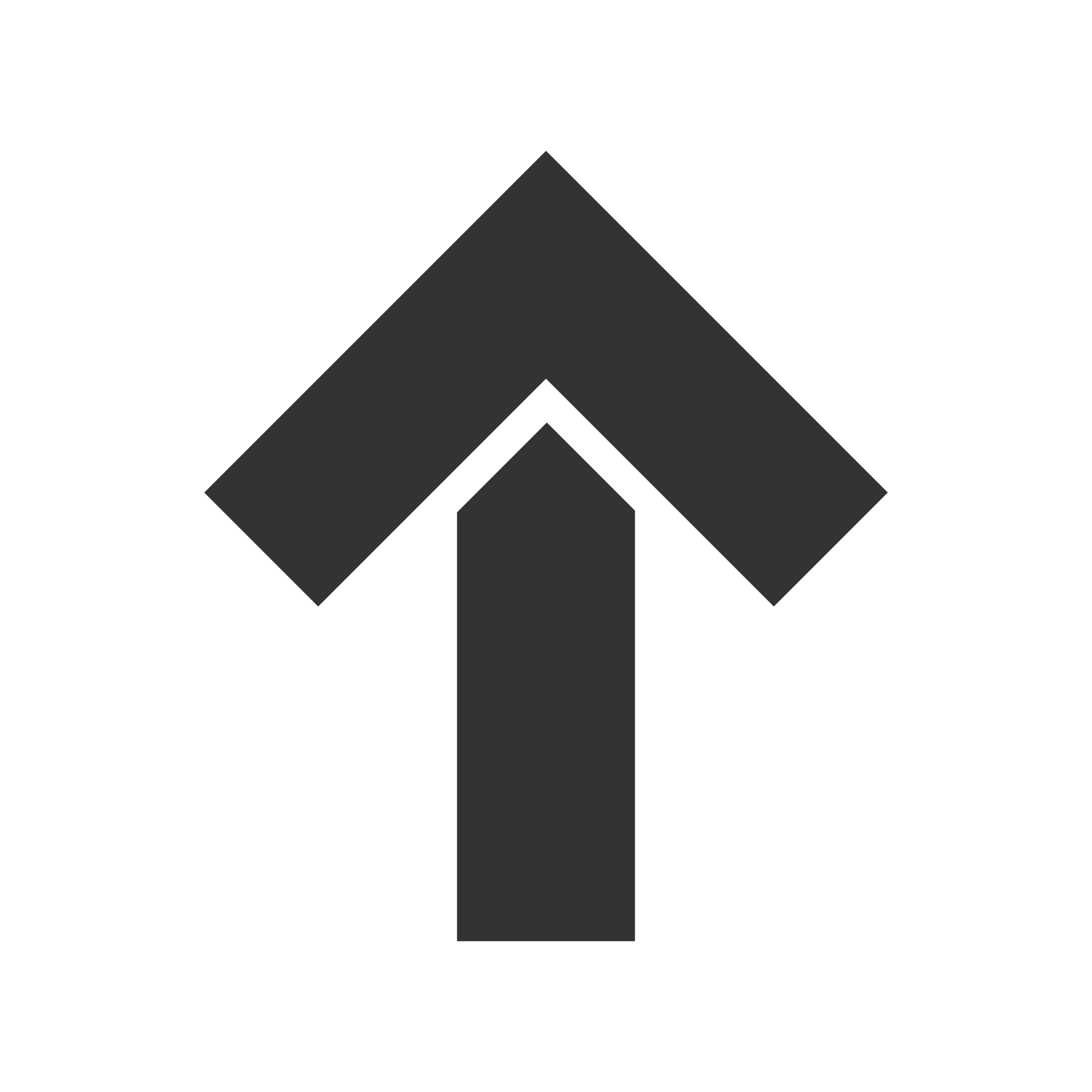 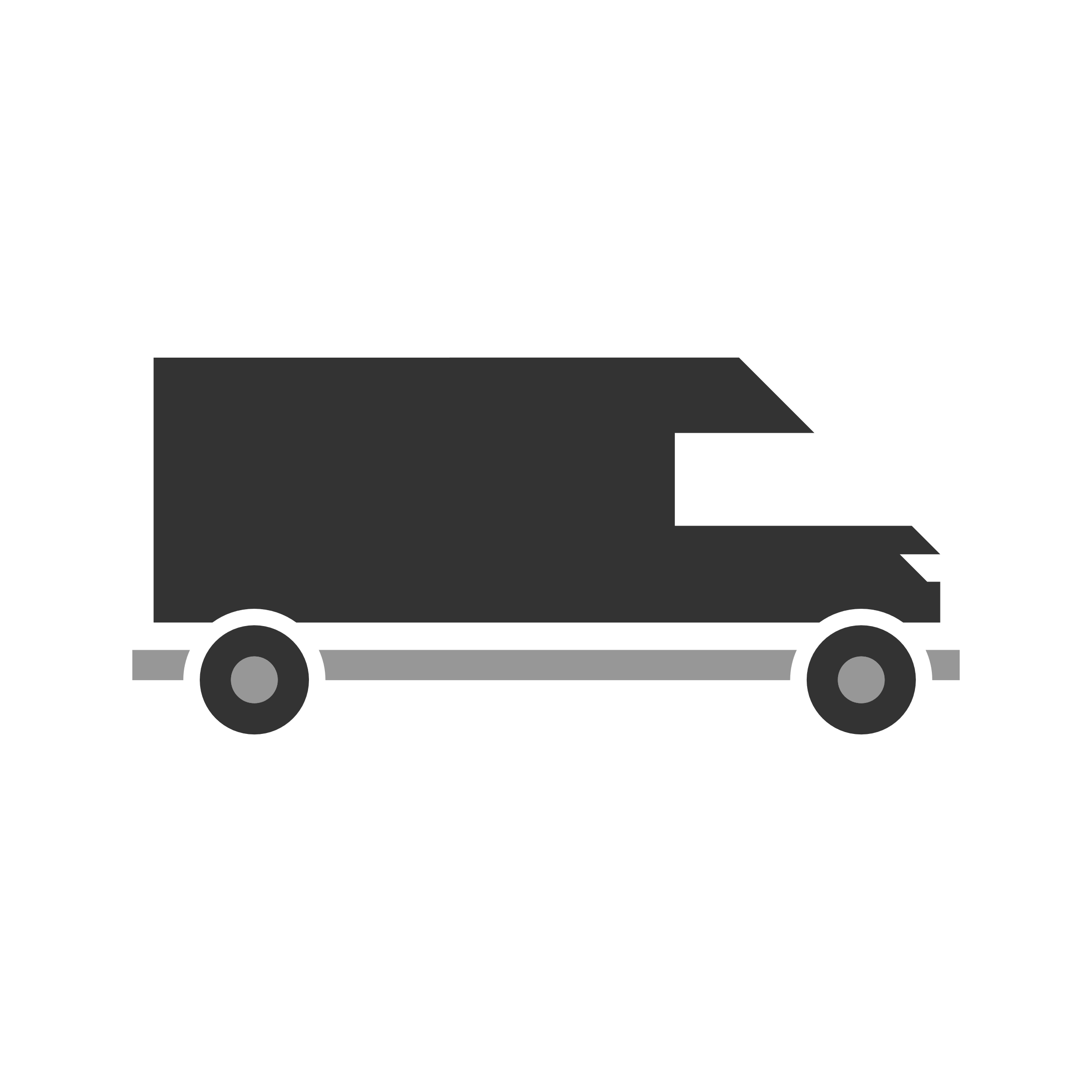 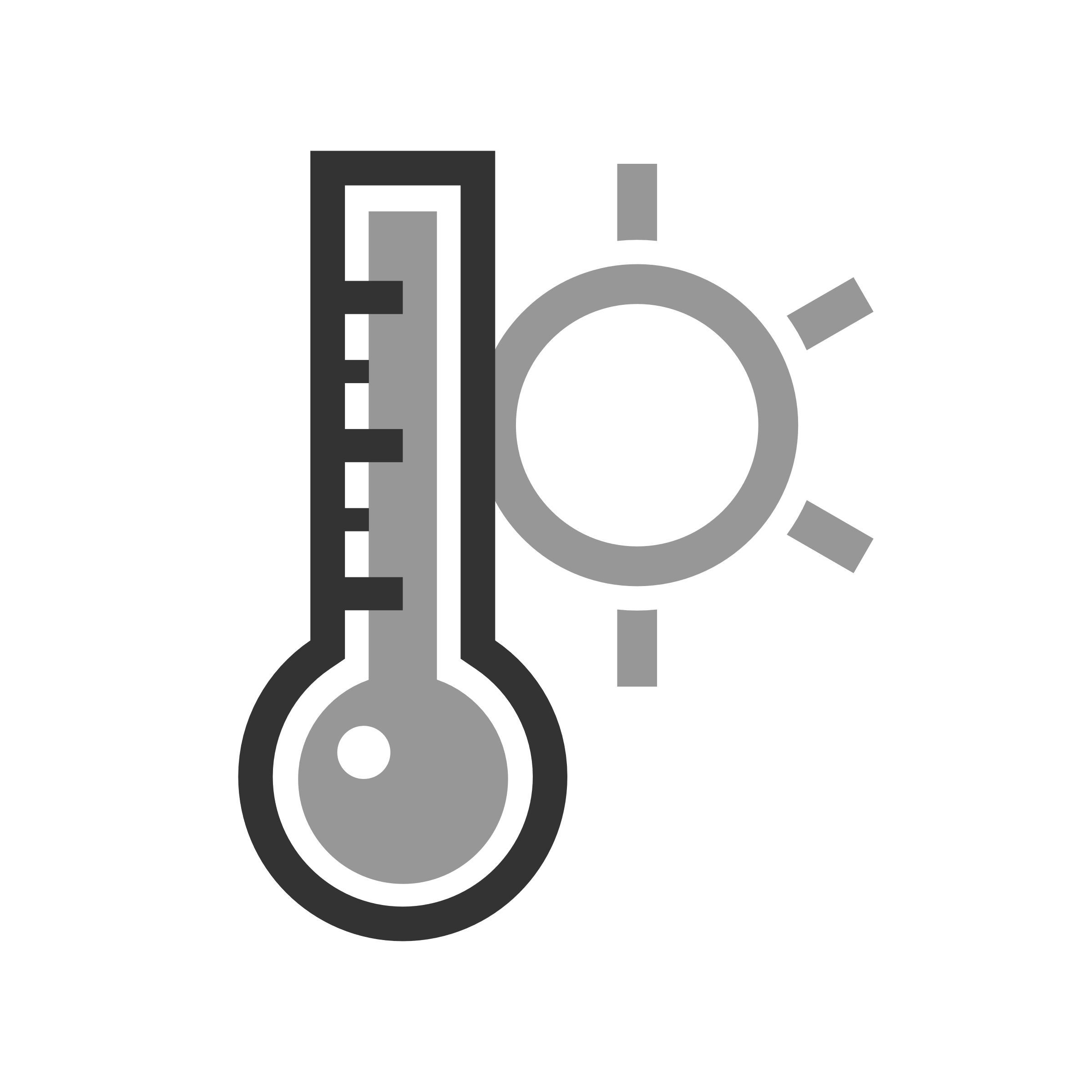 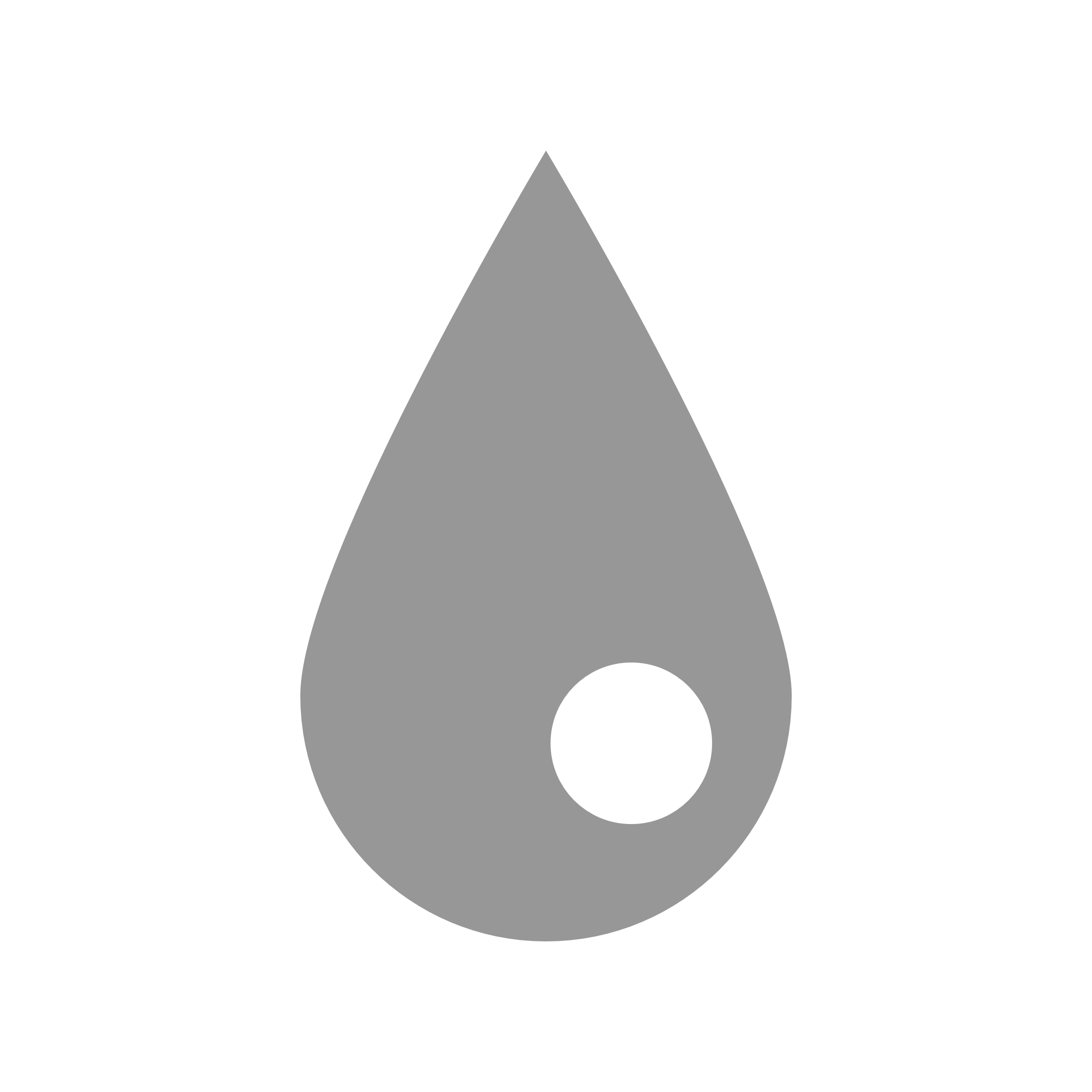 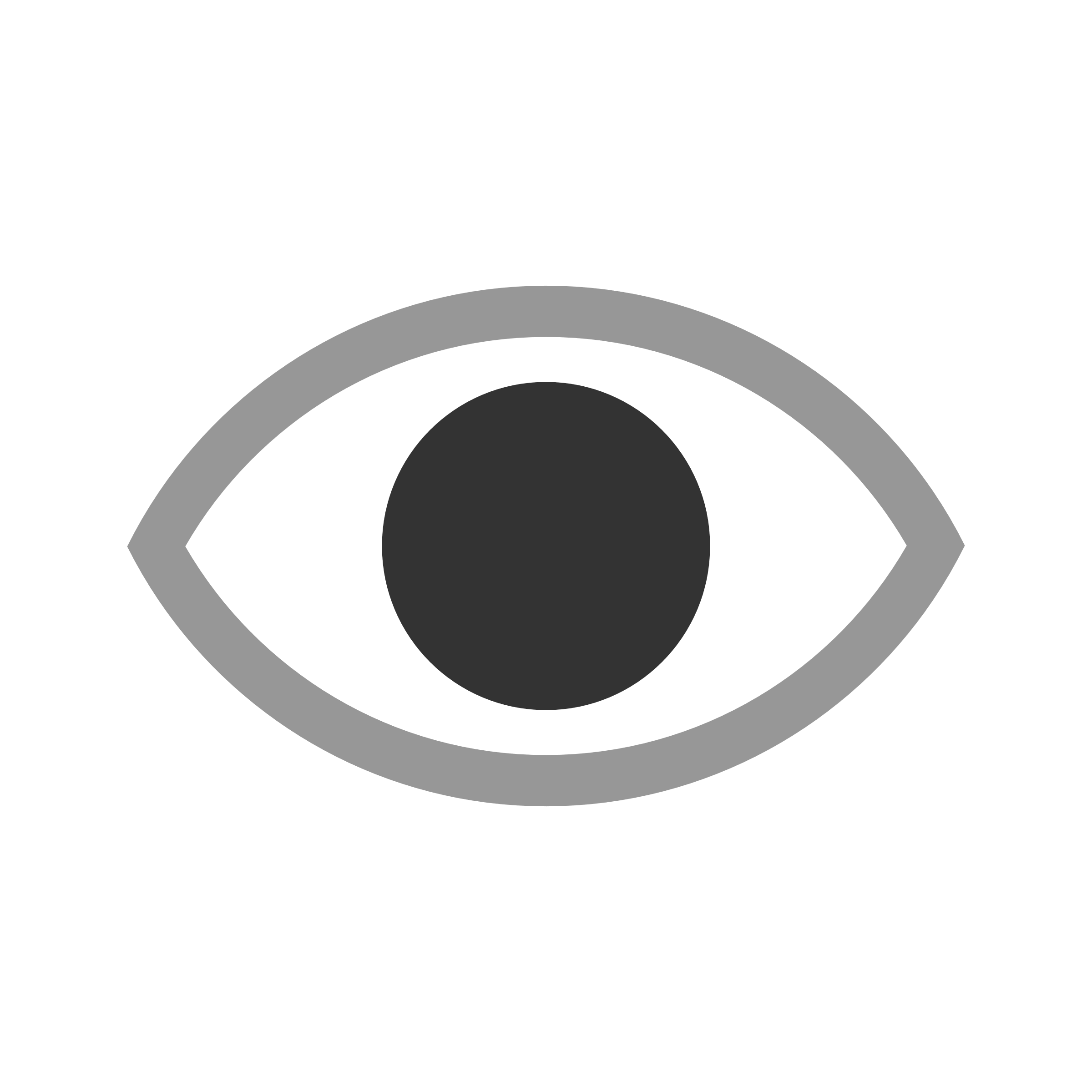 … More icons and color sets available at brand.coyote.com
© Copyright Coyote Logistics  |  Proprietary and Confidential
24
End Presentation / Closing Slide
Add presentation summary or next steps here
Presenter Name
Job title or contact Info
© Copyright Coyote Logistics  |  Proprietary and Confidential